ORACLES Forecast Briefing(Aerosols)
12 August 2017
Morning
Saturday August 12 (12z) WRF-AAM today
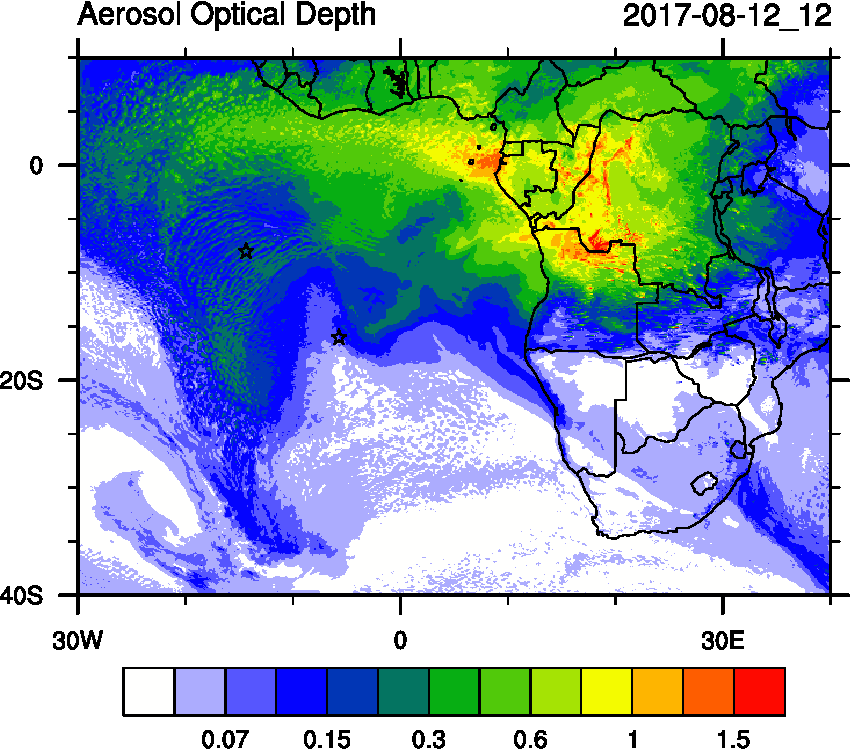 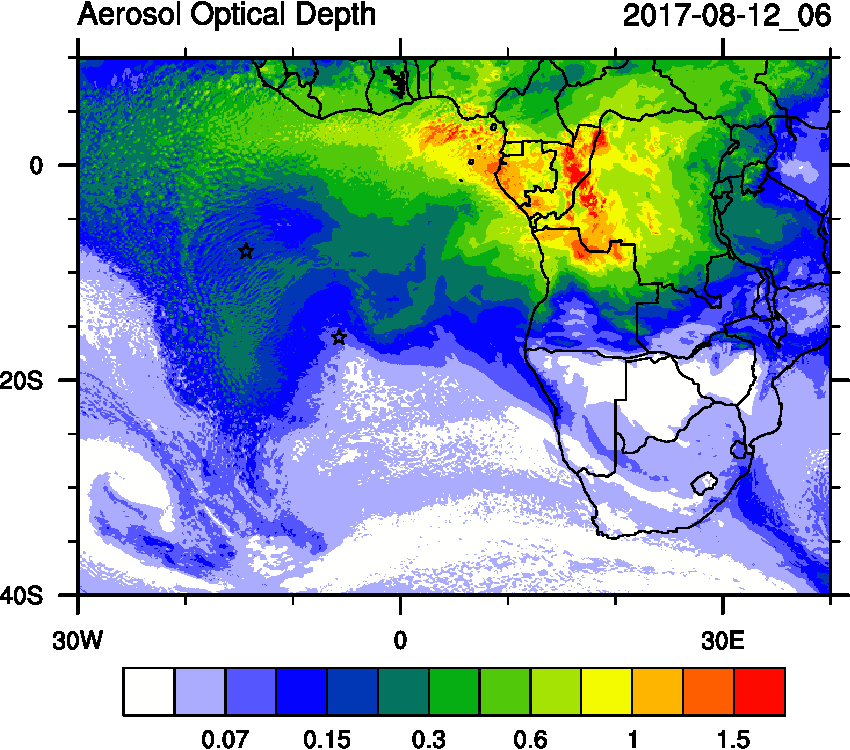 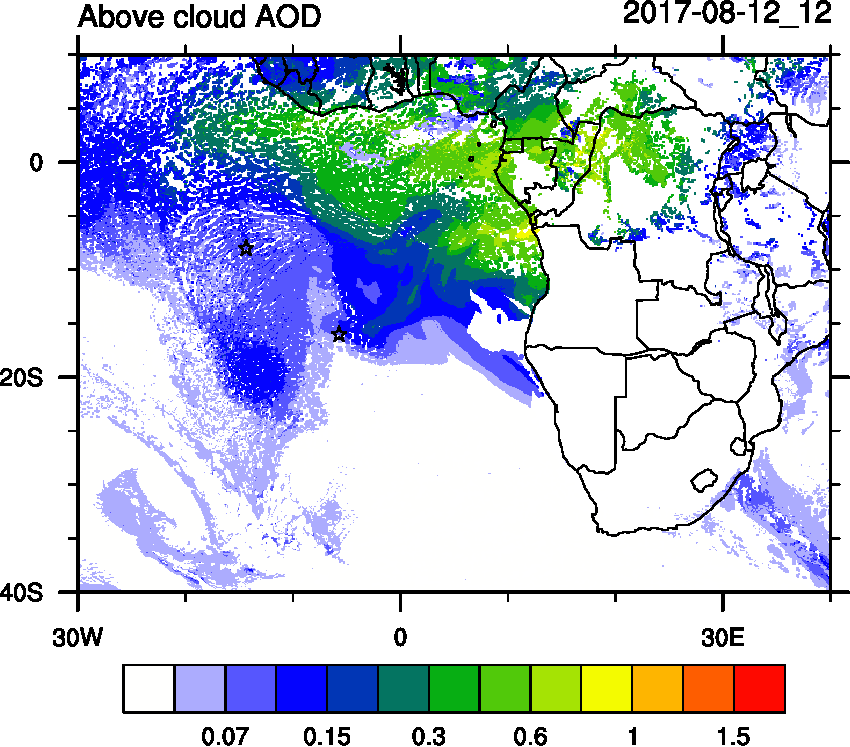 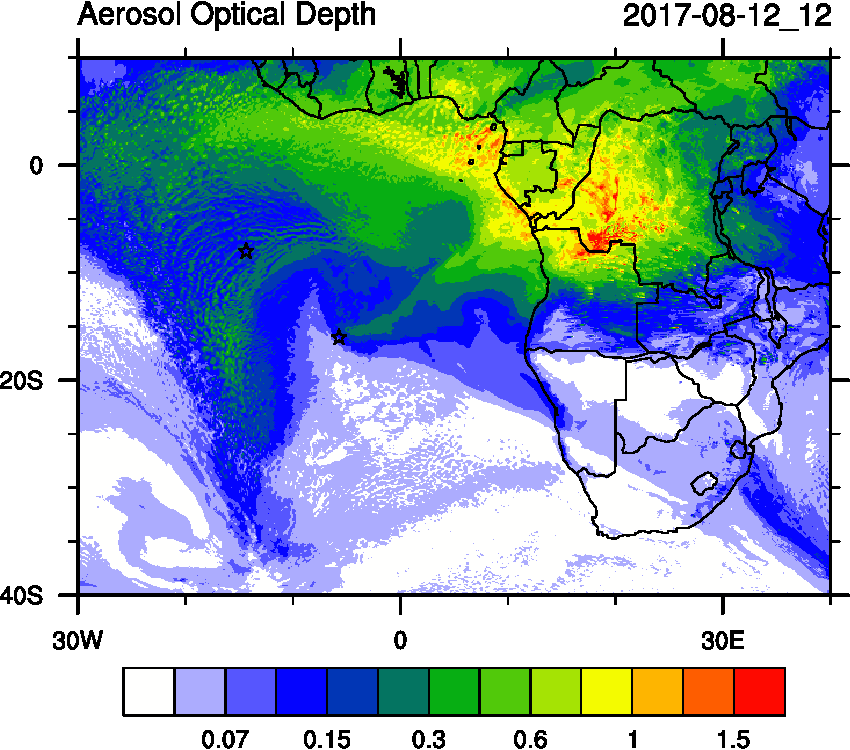 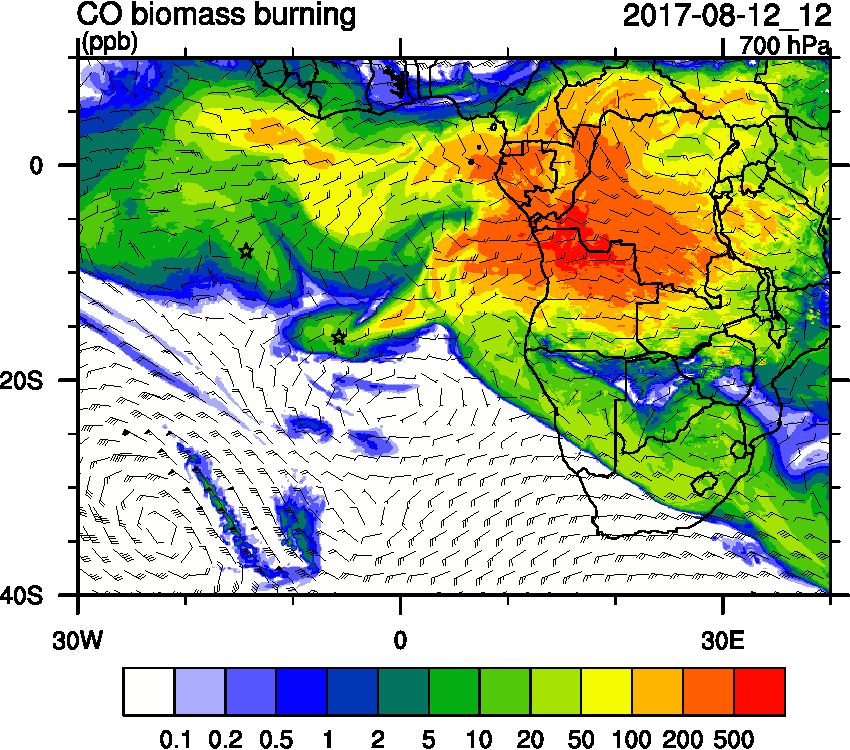 GMAO Global Modeling and Assimilation Office
2
Saturday August 12 (12z) WRF-AAM (Old)
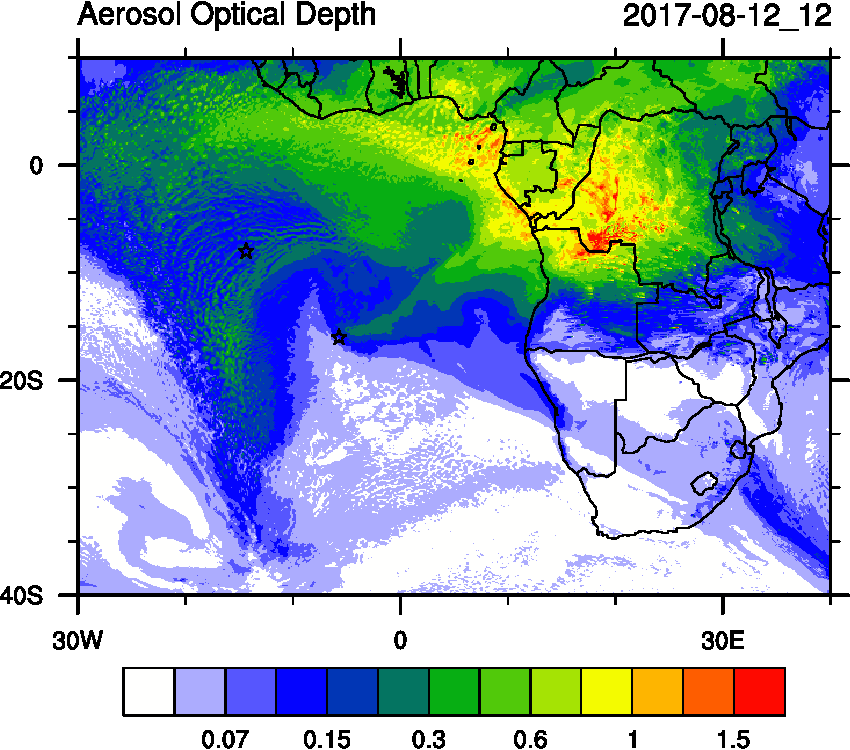 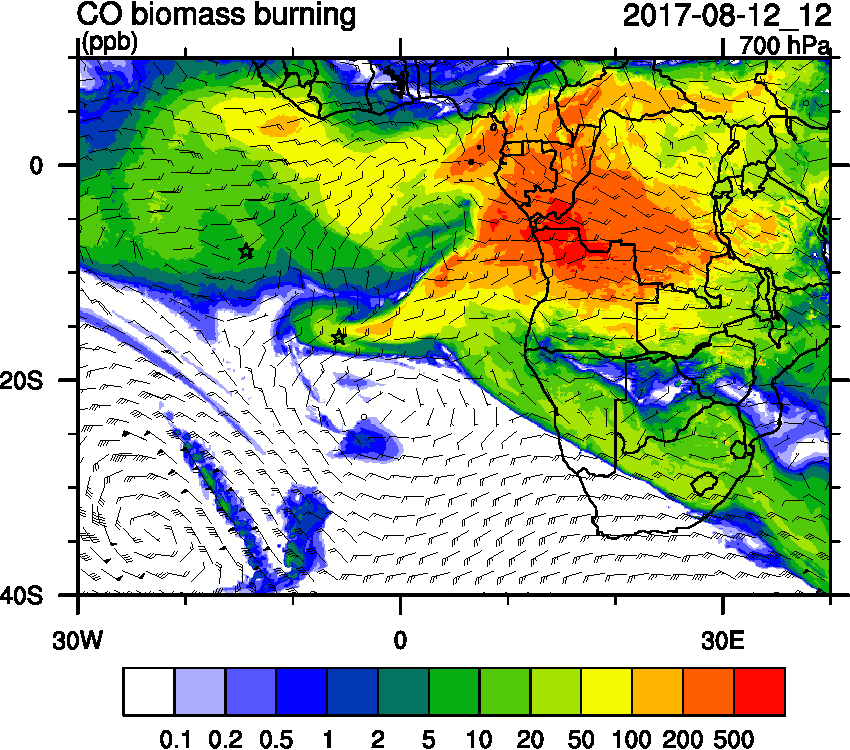 GMAO Global Modeling and Assimilation Office
3
Saturday August 12 (12z) newest
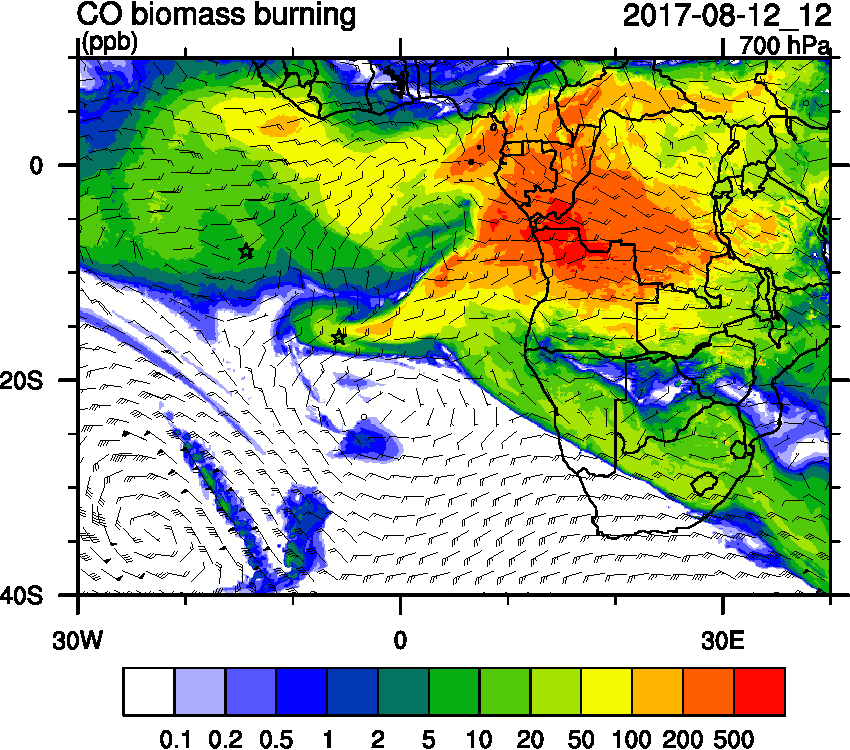 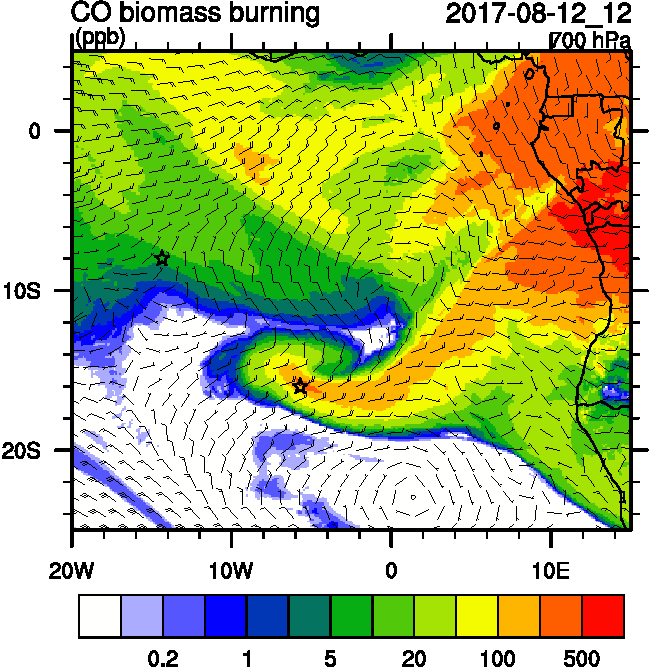 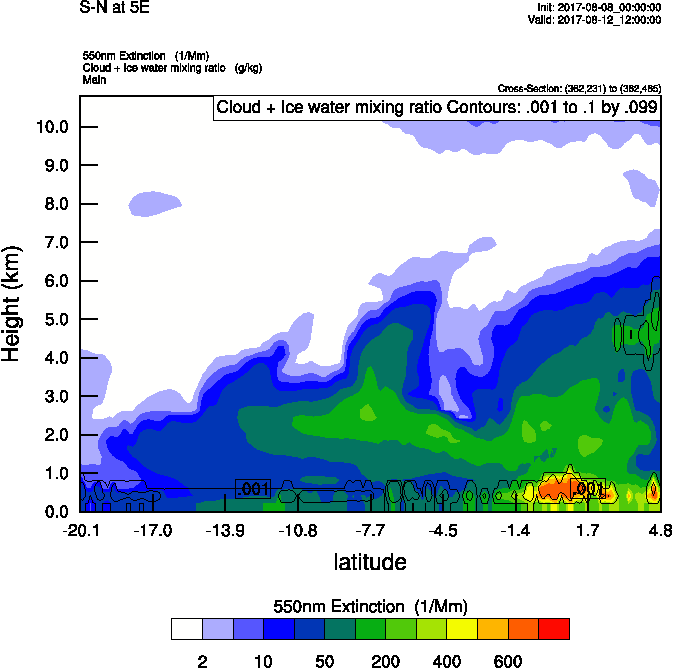 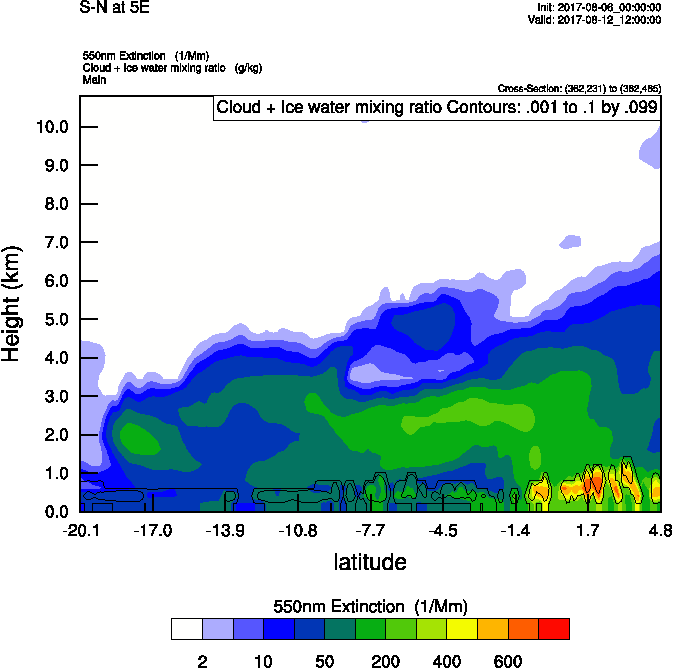 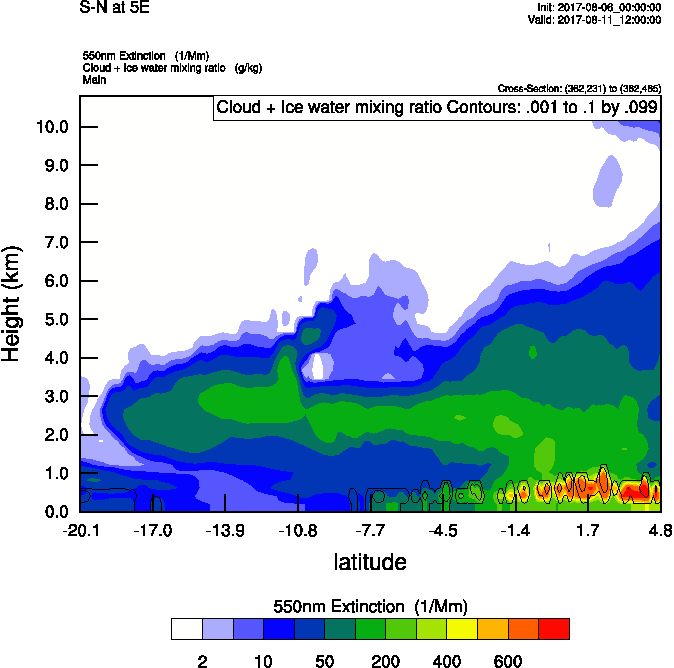 GMAO Global Modeling and Assimilation Office
4
Saturday August 12 (12z) OLD
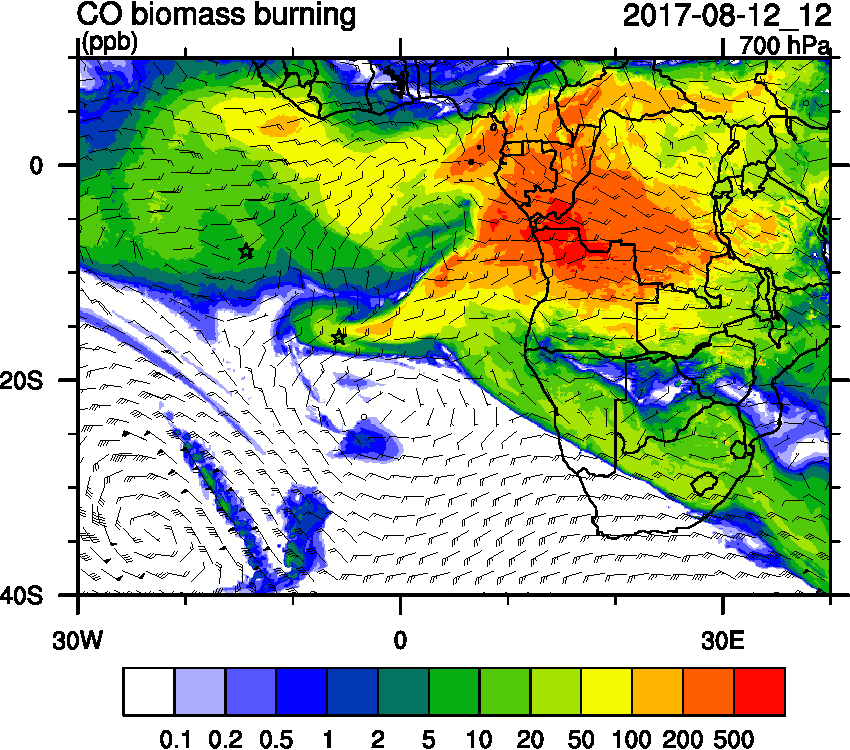 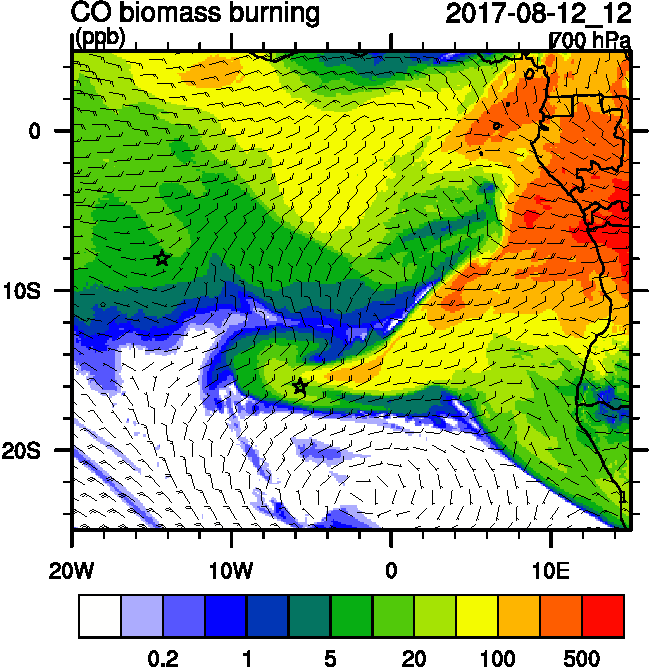 GMAO Global Modeling and Assimilation Office
5
Saturday August 12 (12z) (Old)
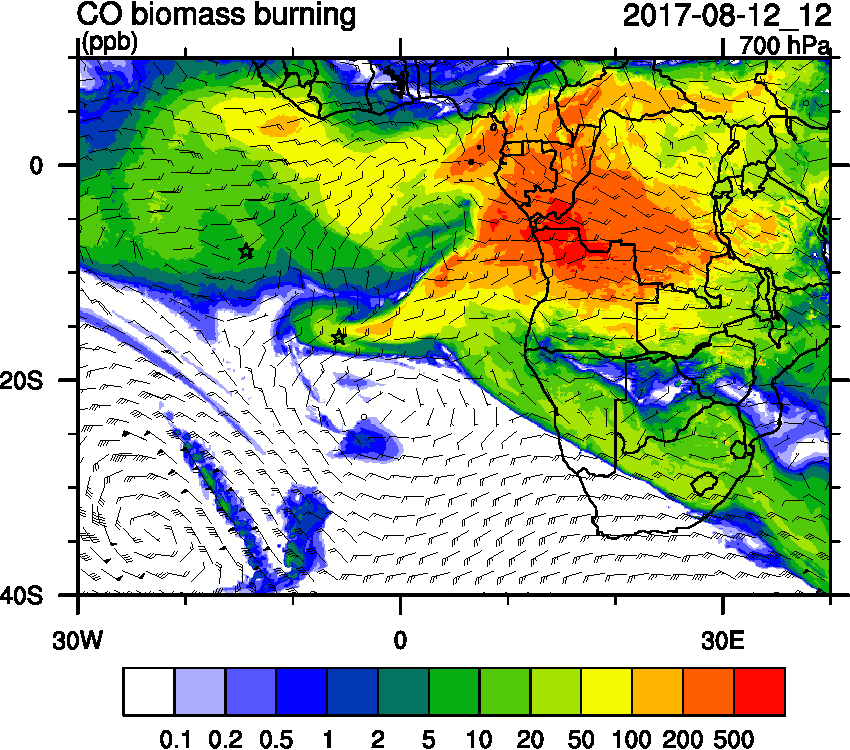 GMAO Global Modeling and Assimilation Office
6
Saturday August 12 (12z) newest
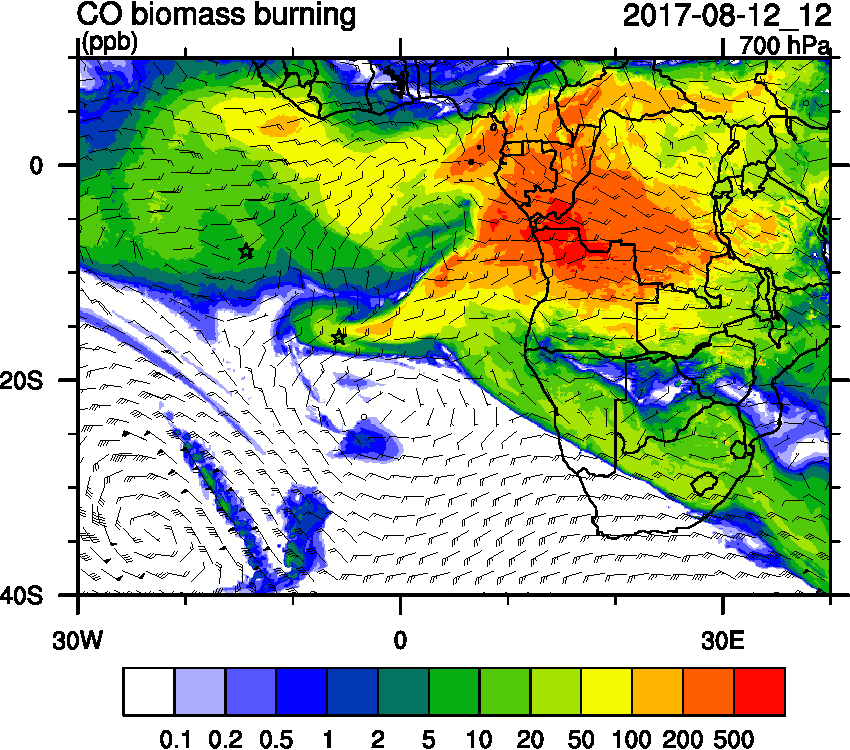 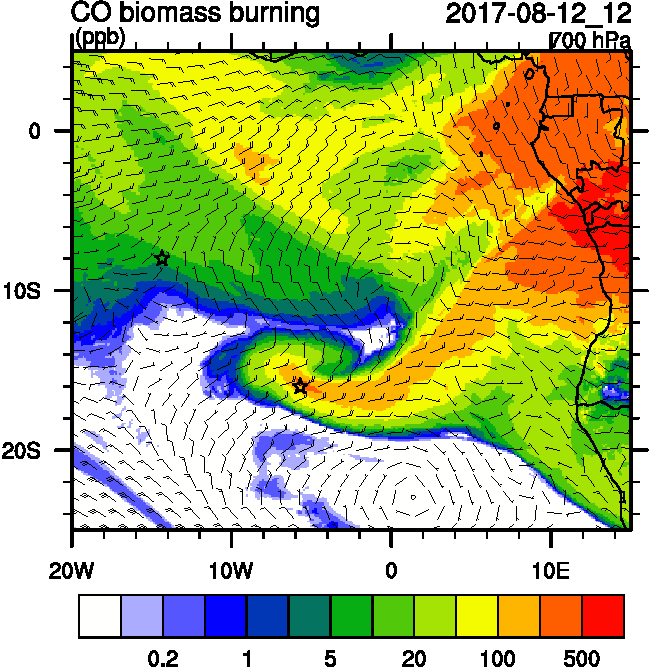 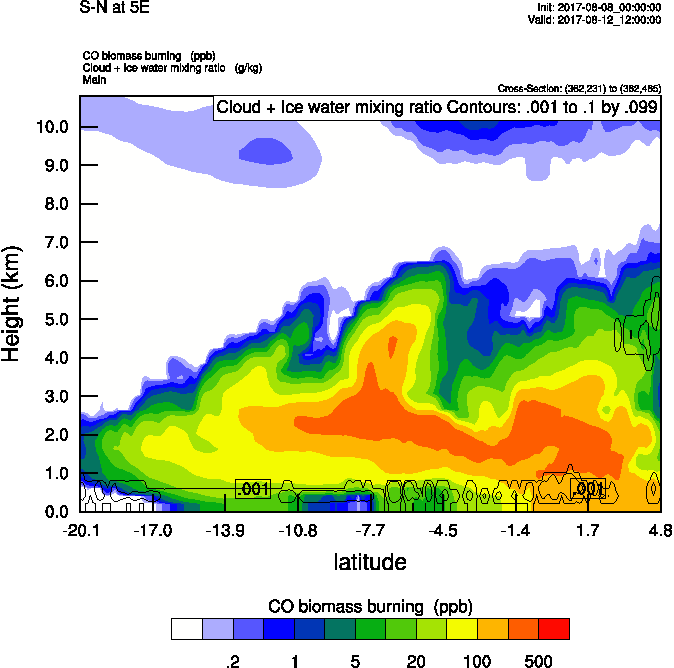 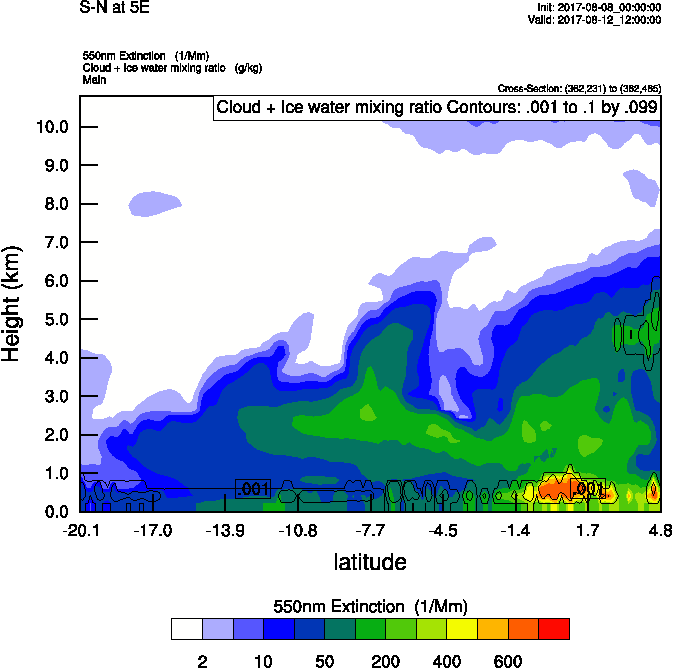 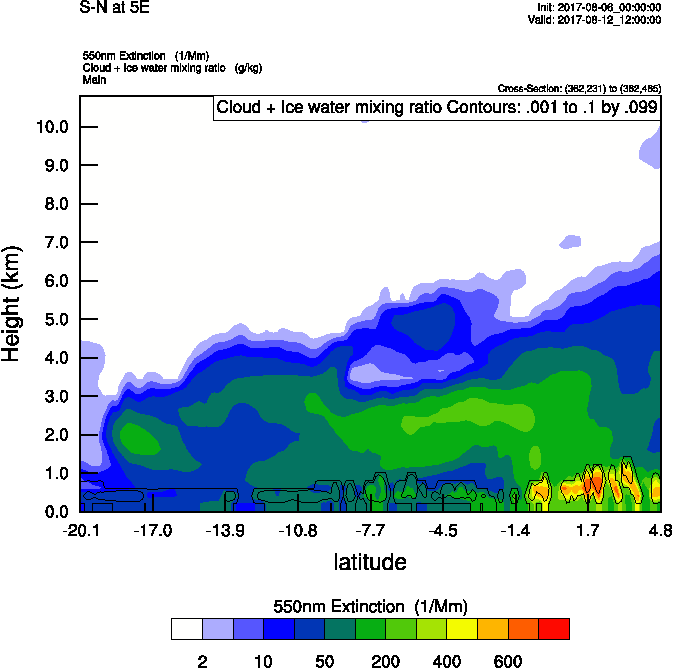 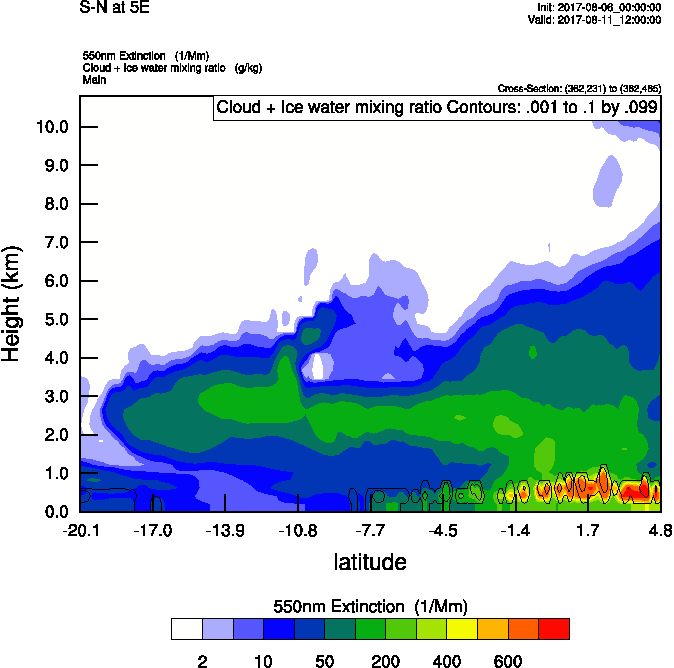 GMAO Global Modeling and Assimilation Office
7
Saturday August 12 (12z) newest
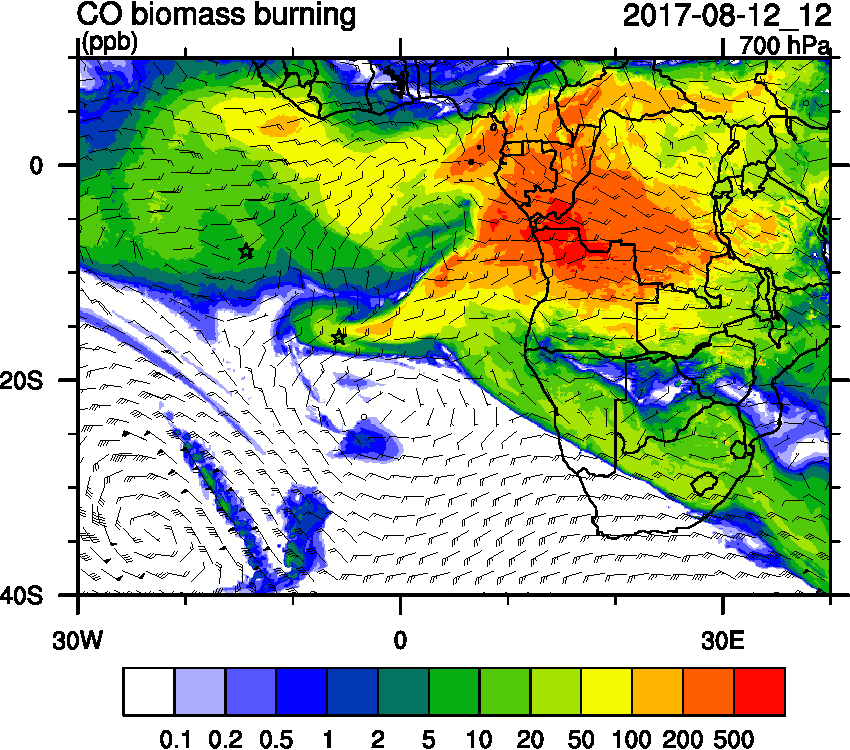 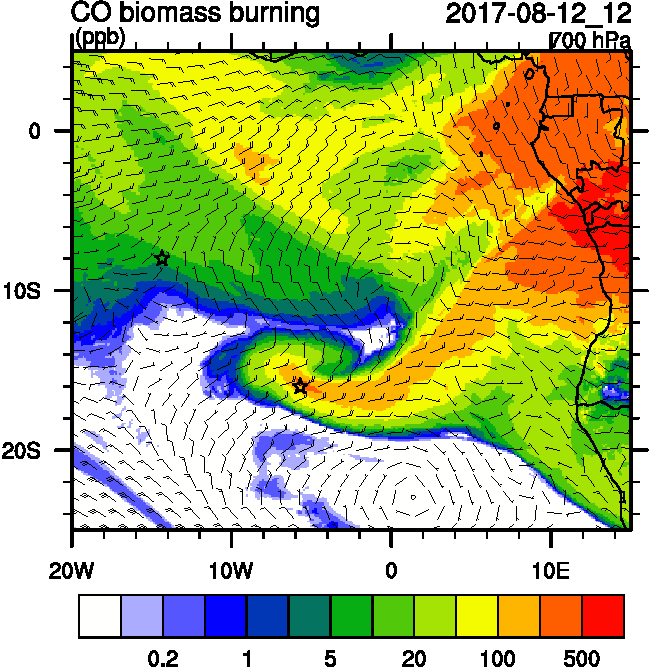 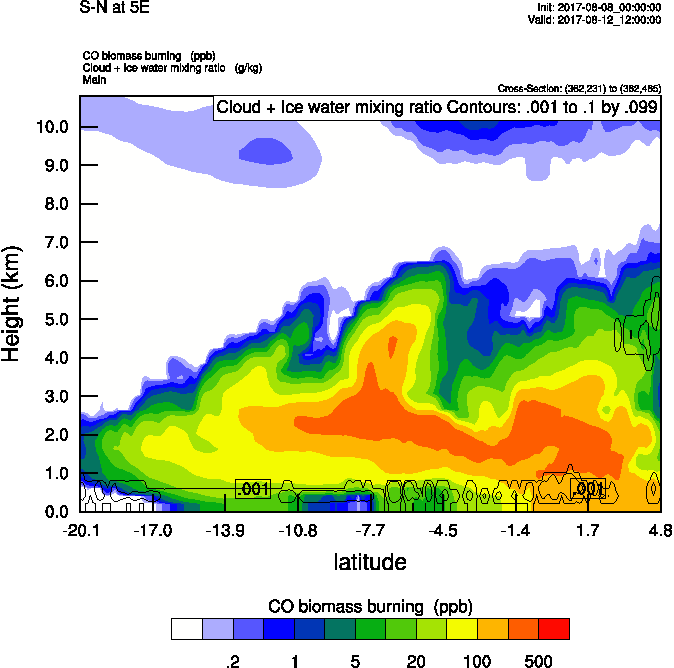 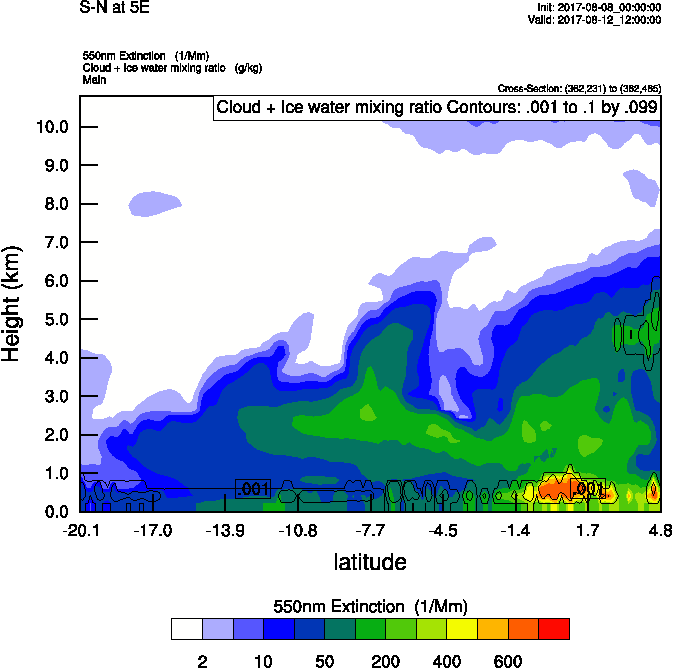 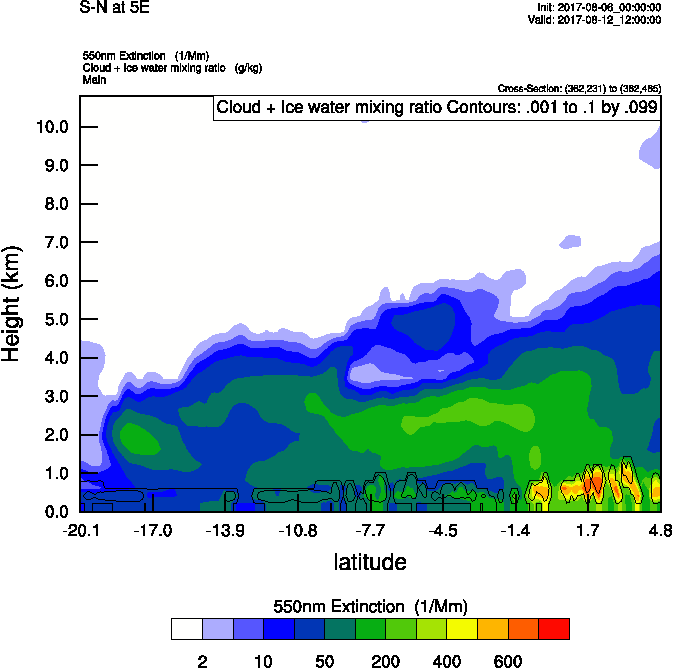 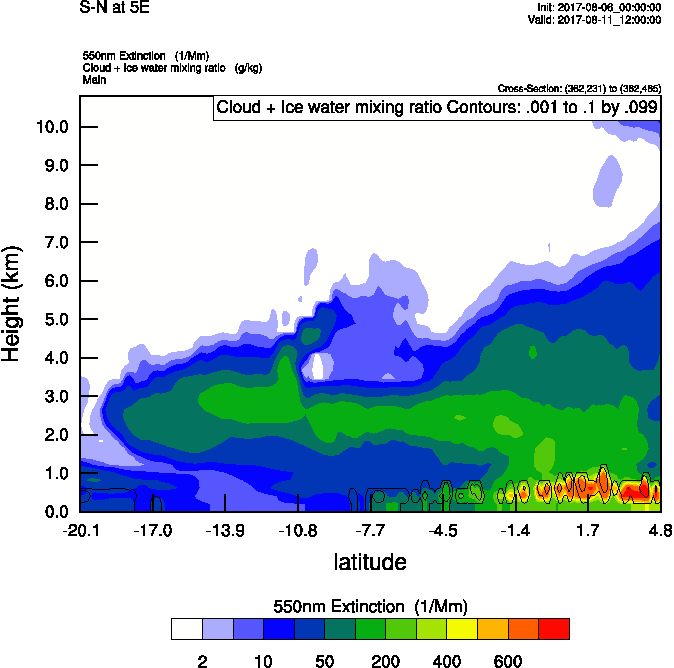 GMAO Global Modeling and Assimilation Office
8
Saturday August 12 (12z) newest
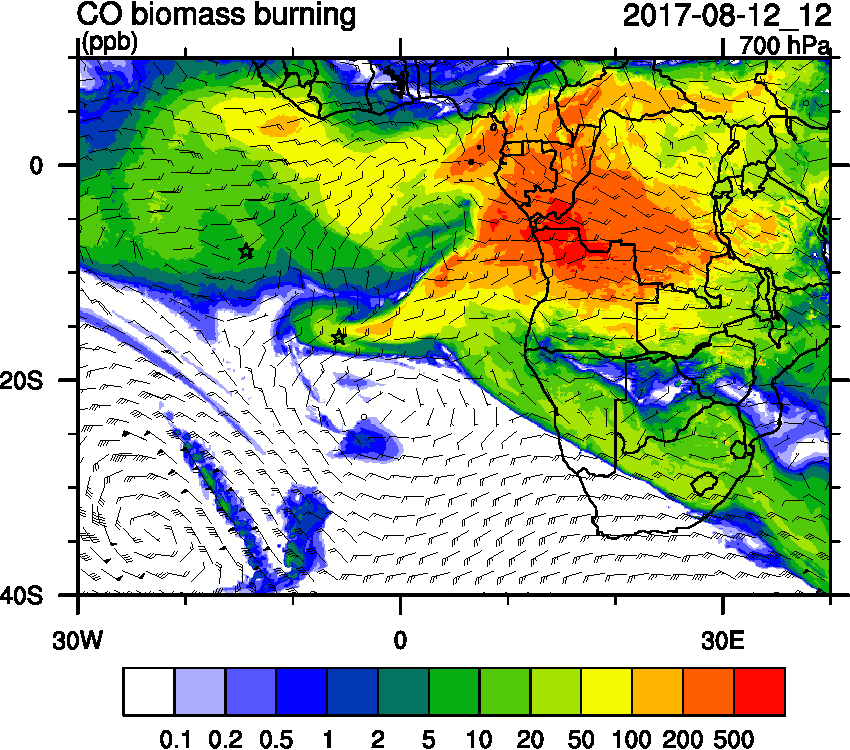 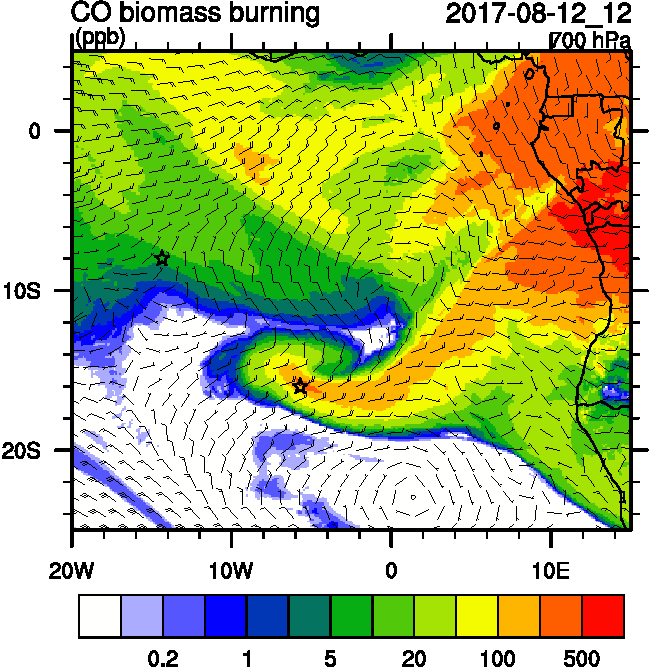 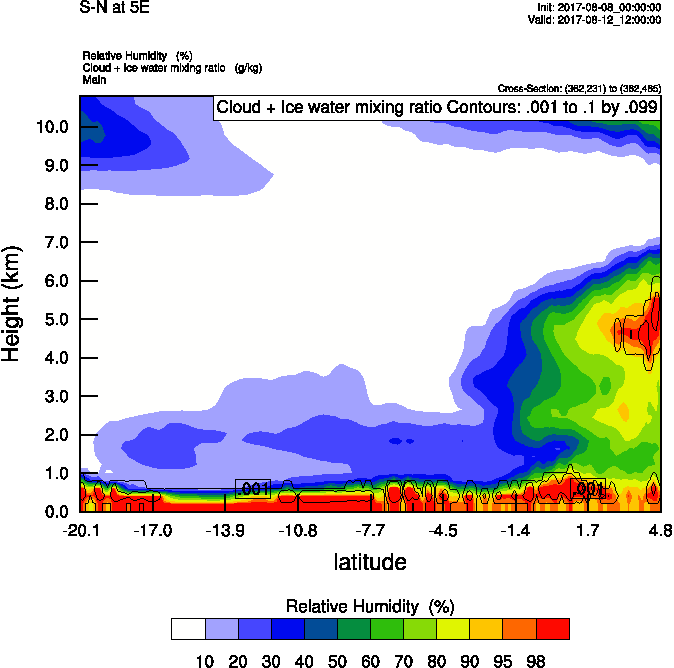 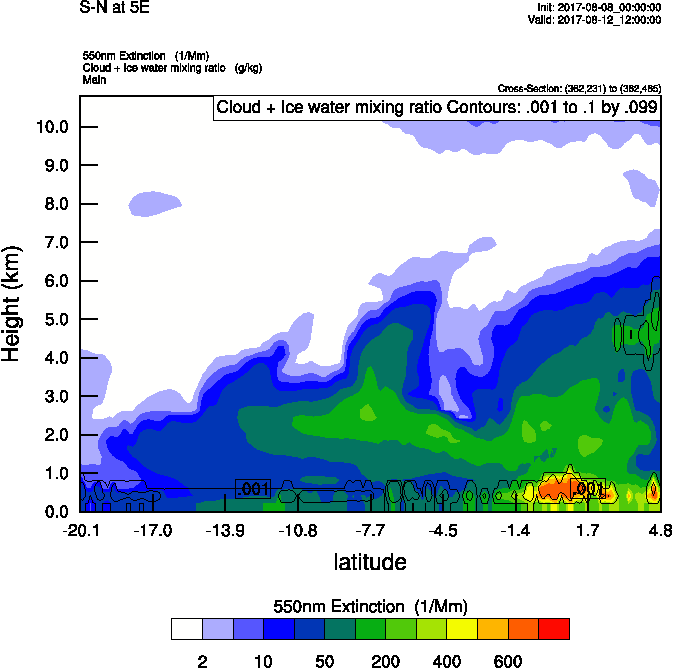 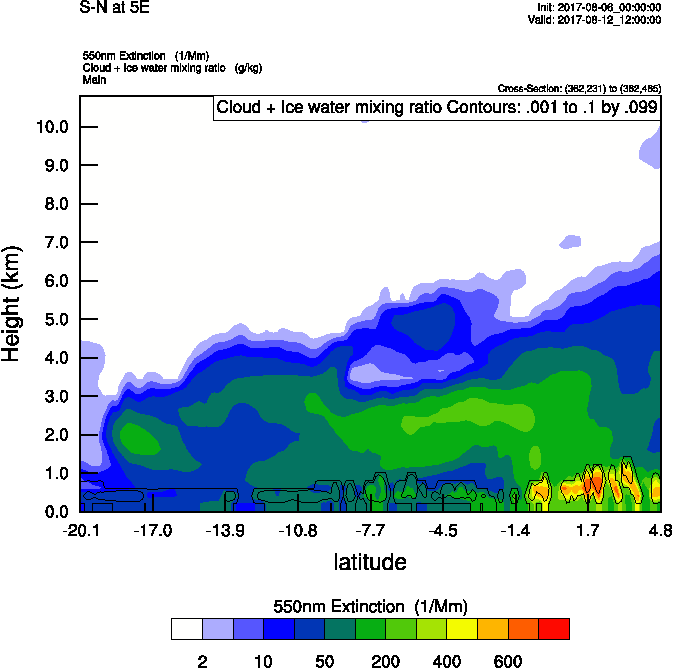 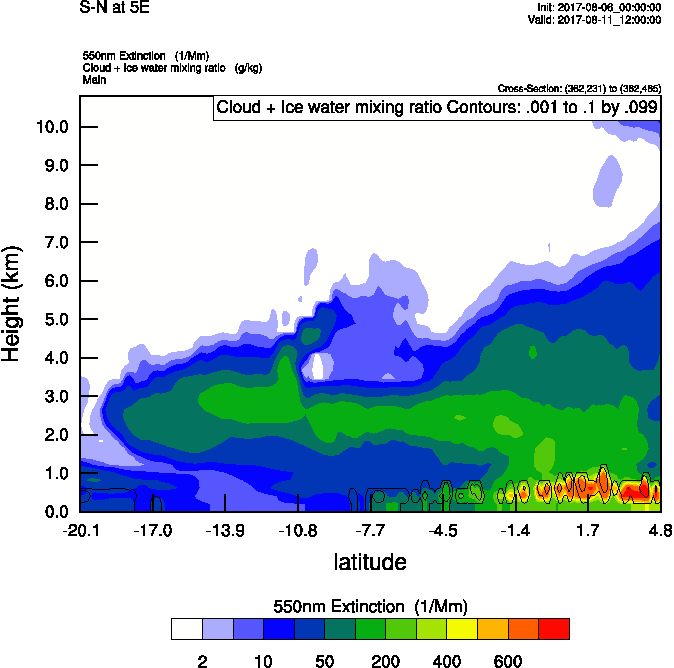 GMAO Global Modeling and Assimilation Office
9
Saturday August 12 (12z) newest
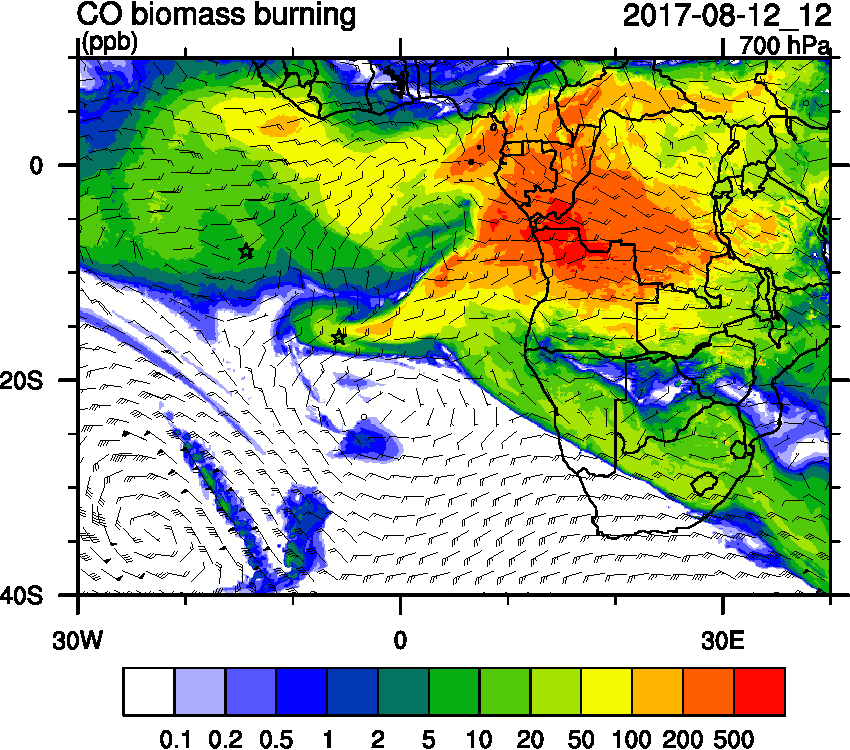 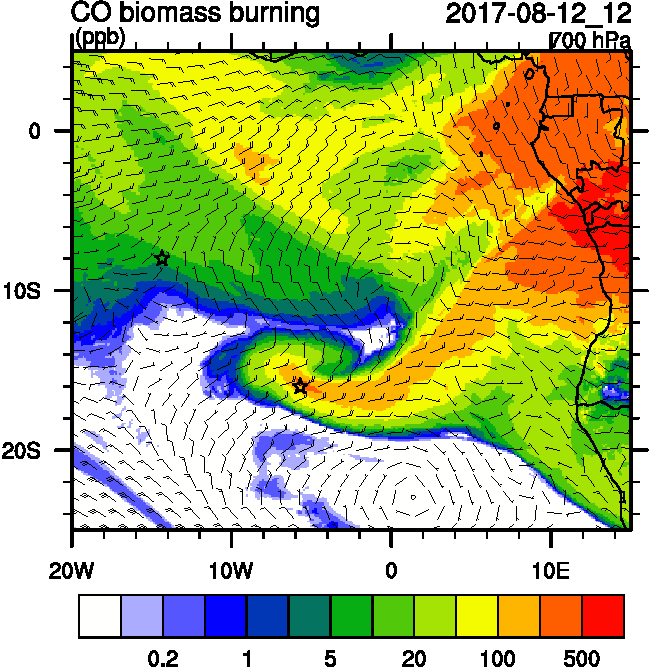 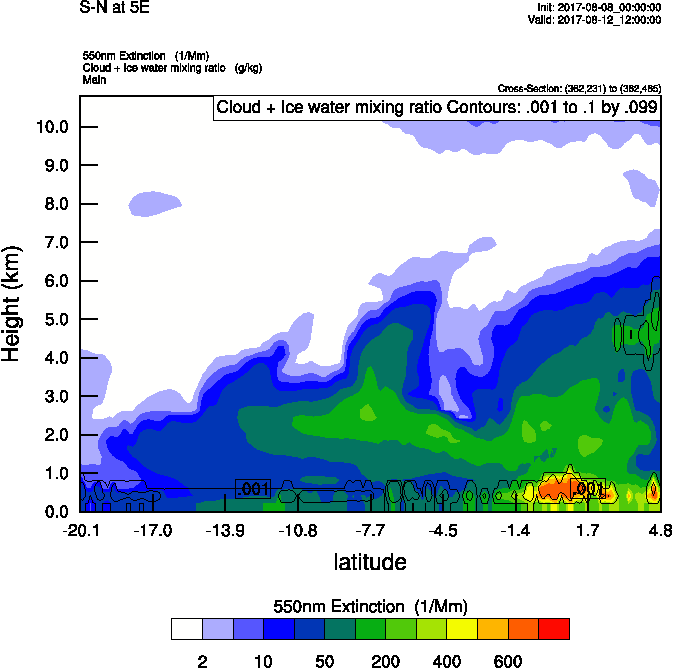 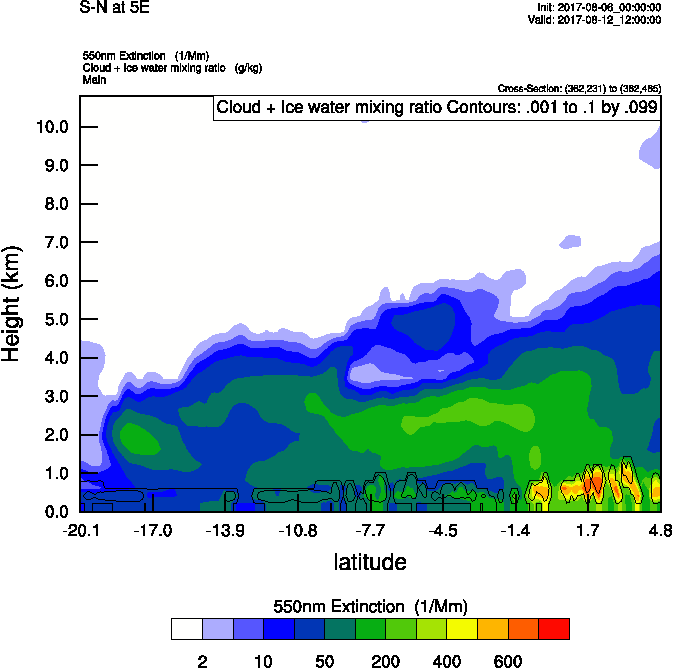 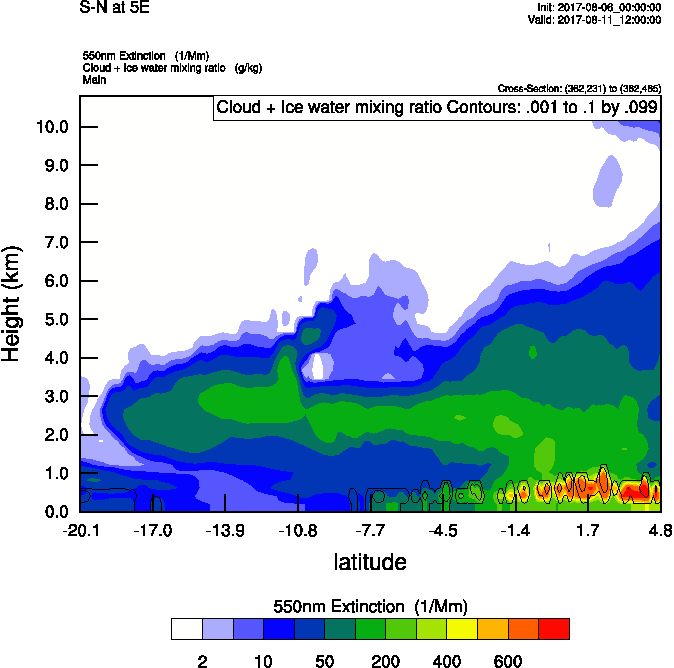 GMAO Global Modeling and Assimilation Office
10
Saturday August 12 (12z) newest
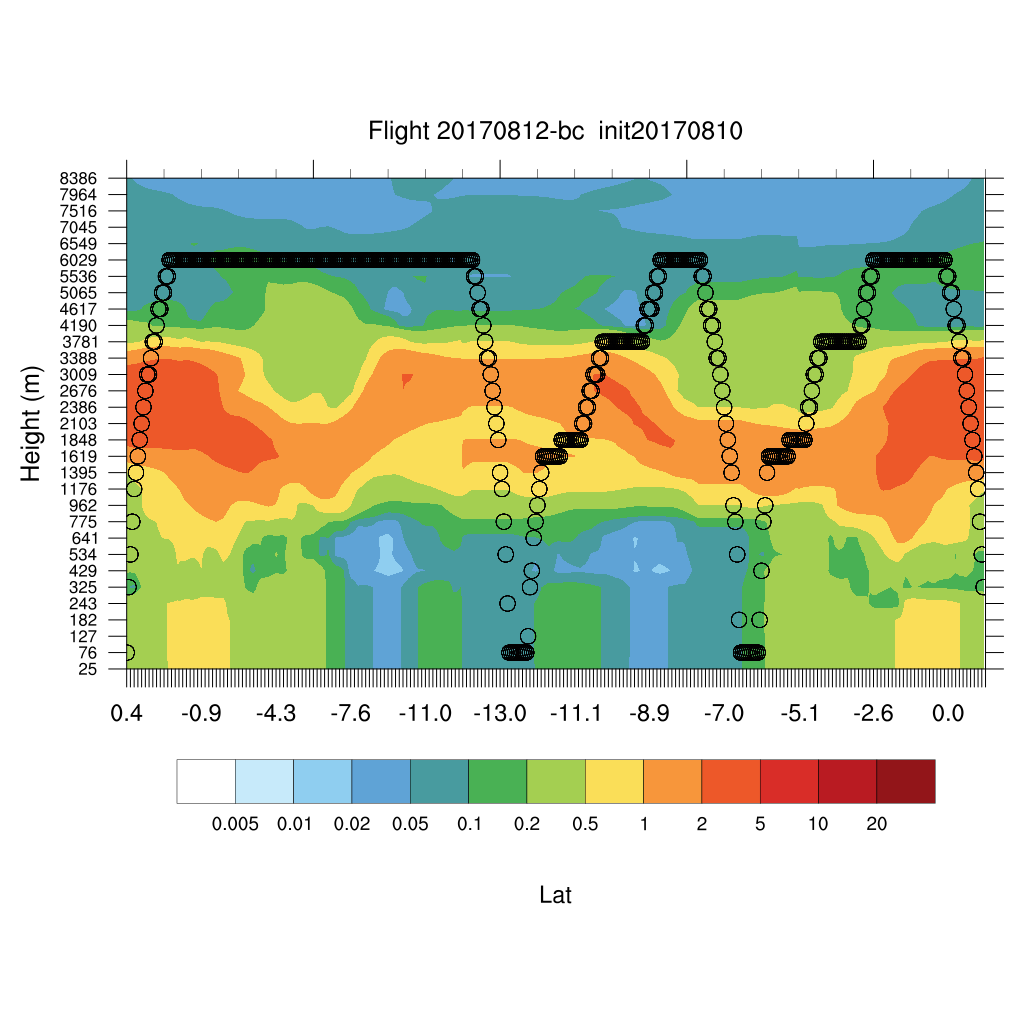 GMAO Global Modeling and Assimilation Office
11
Saturday August 12 (12z) newest
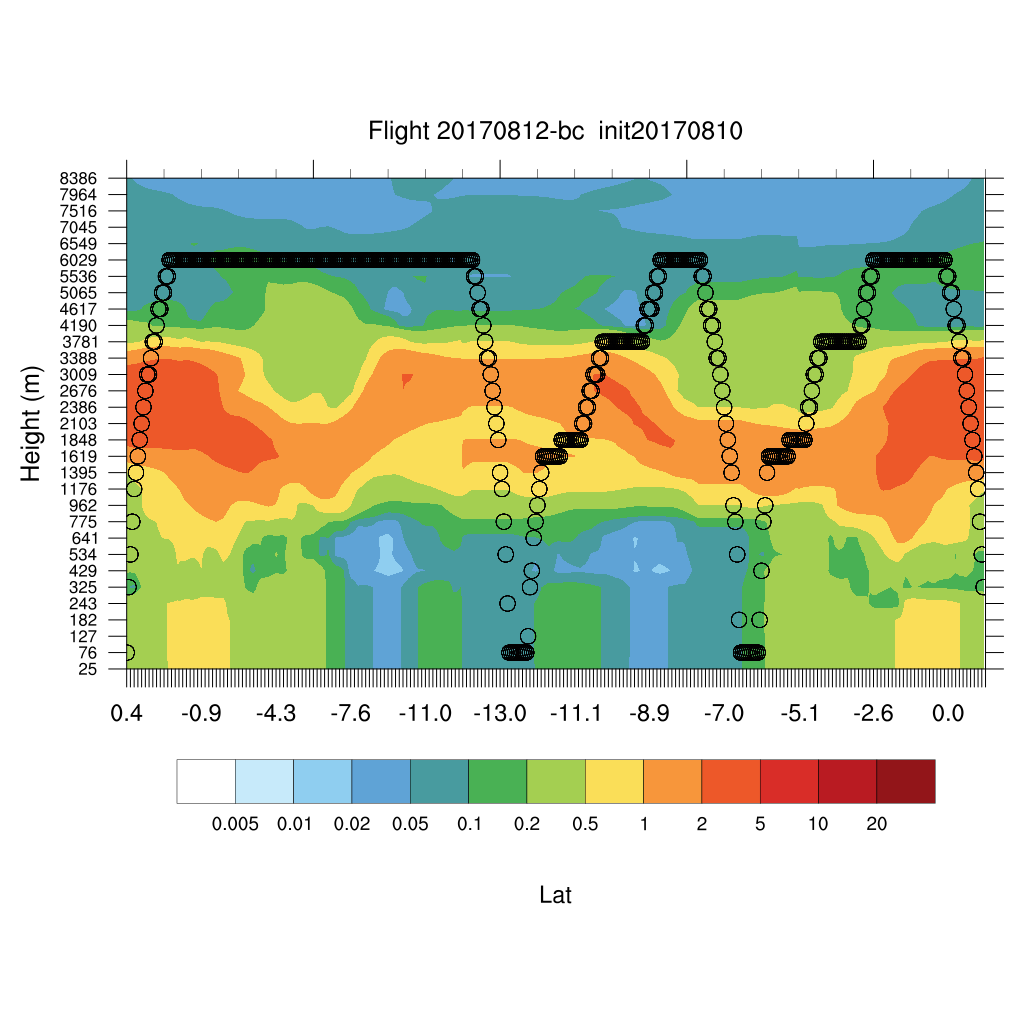 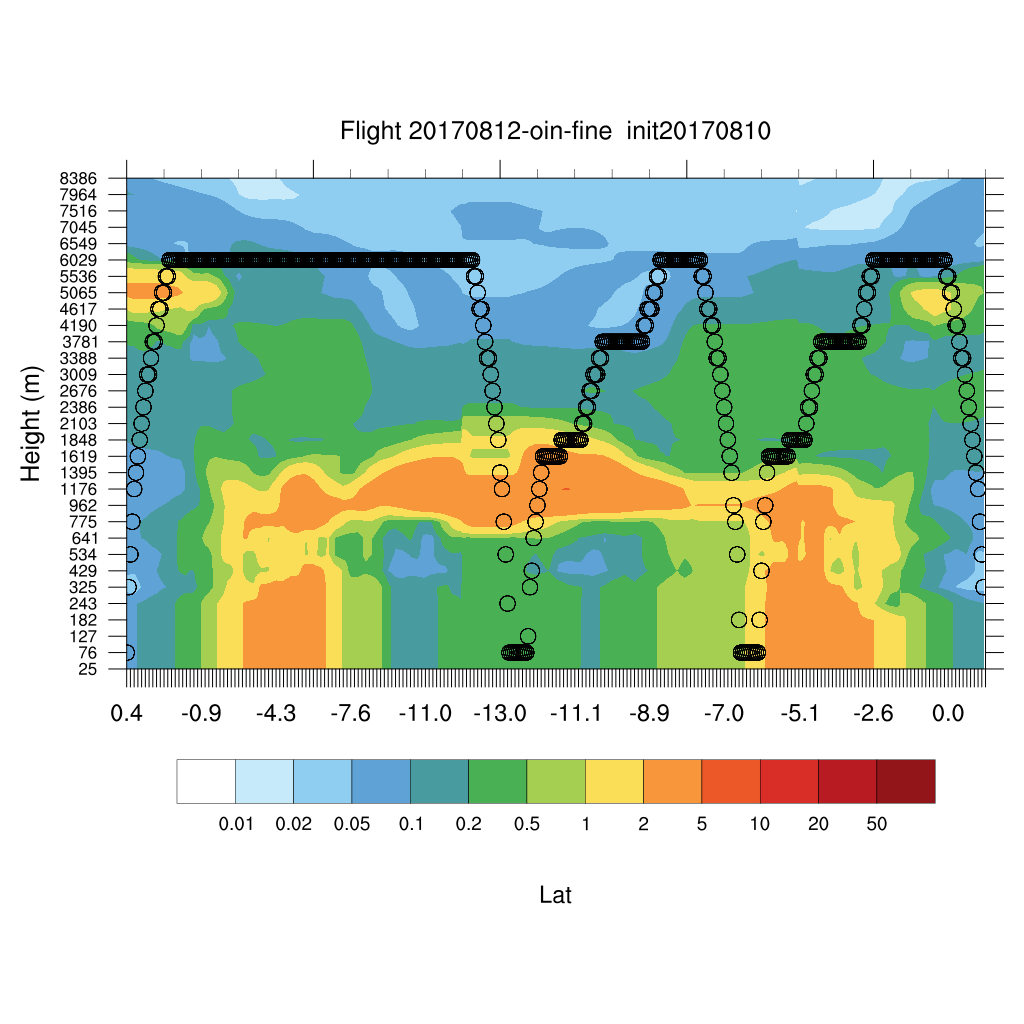 GMAO Global Modeling and Assimilation Office
12
ORACLES Forecast Briefing(Aerosols)
12 August 2017
Morning
Sunday - Tuesday (12z)
08/13 Sun (48h)                     08/14 Mon(72h)                  08/15 Tue(96h)
GEOS-5
08/11 12Z
08/13 Sun (60h)                     08/14 Mon(84h)           08/15 Tue(108h)
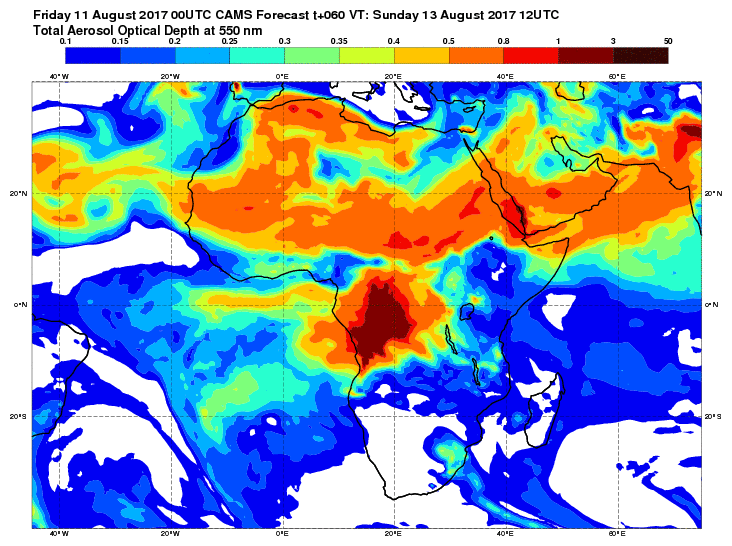 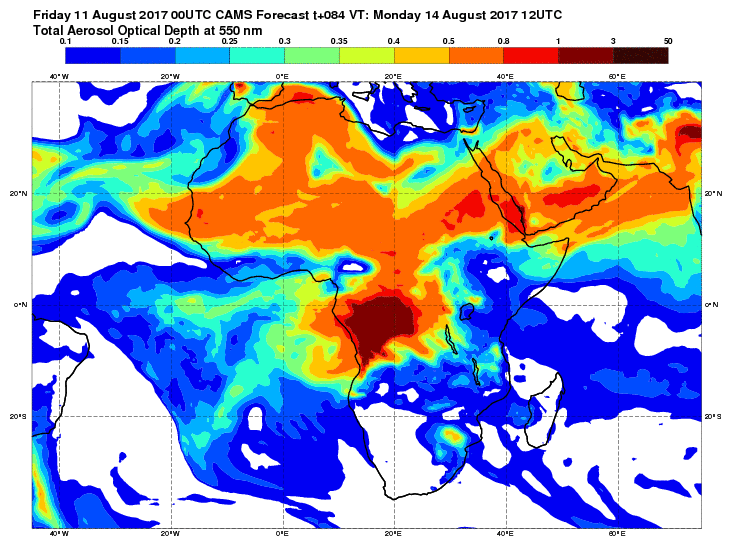 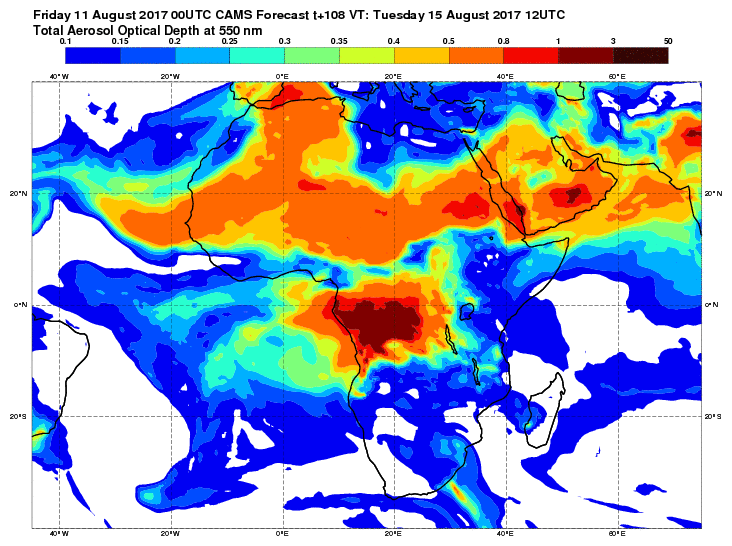 08/11 00Z
CAMS
14
GMAO Global Modeling and Assimilation Office
Sunday - Tuesday (12z) GEOS-5
08/13 Sun (48h)                     08/14 Mon(72h)                  08/15 Tue(96h)
15
GMAO Global Modeling and Assimilation Office
SUNDAY August 13
GMAO Global Modeling and Assimilation Office
16
Sunday August 13 (12z)
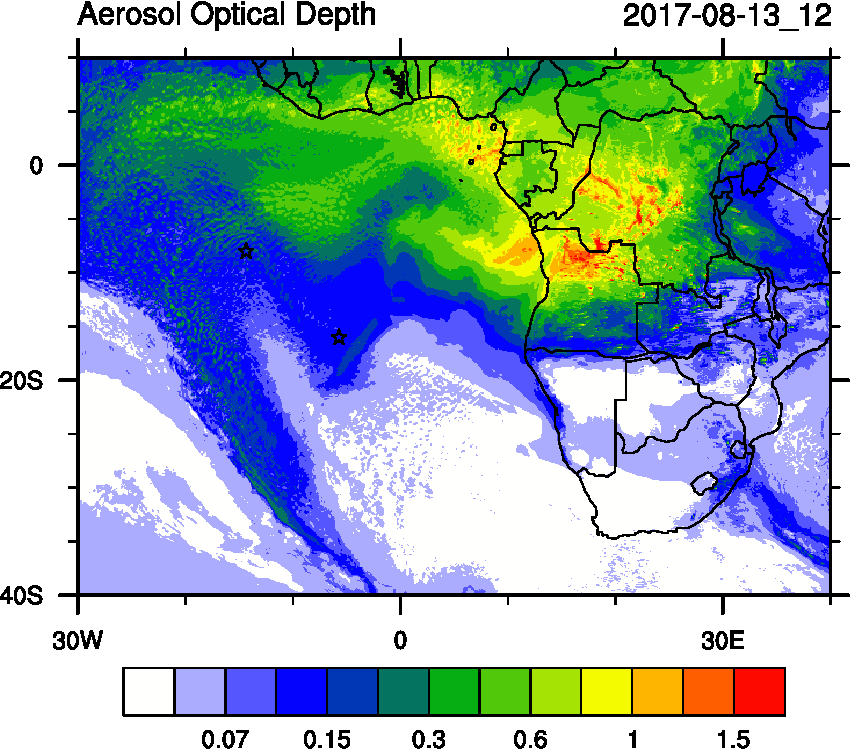 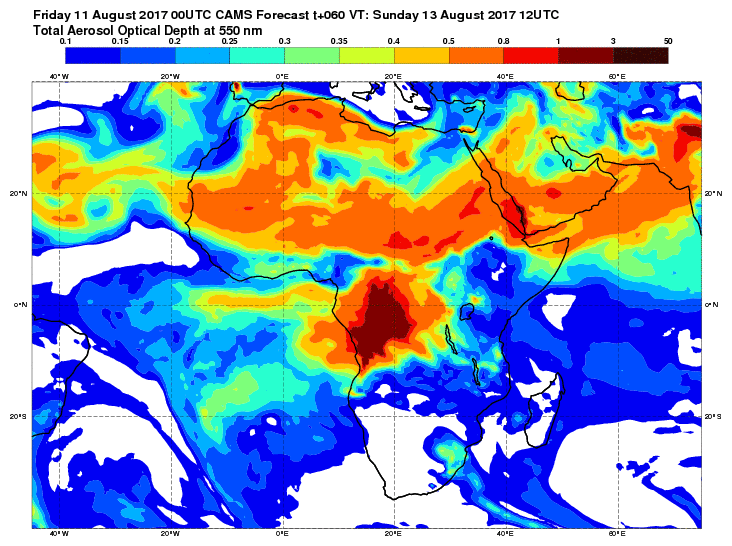 17
GMAO Global Modeling and Assimilation Office
08/13 Sun (48h) GEOS-5850 hPa                               700hPa                            600 hPa
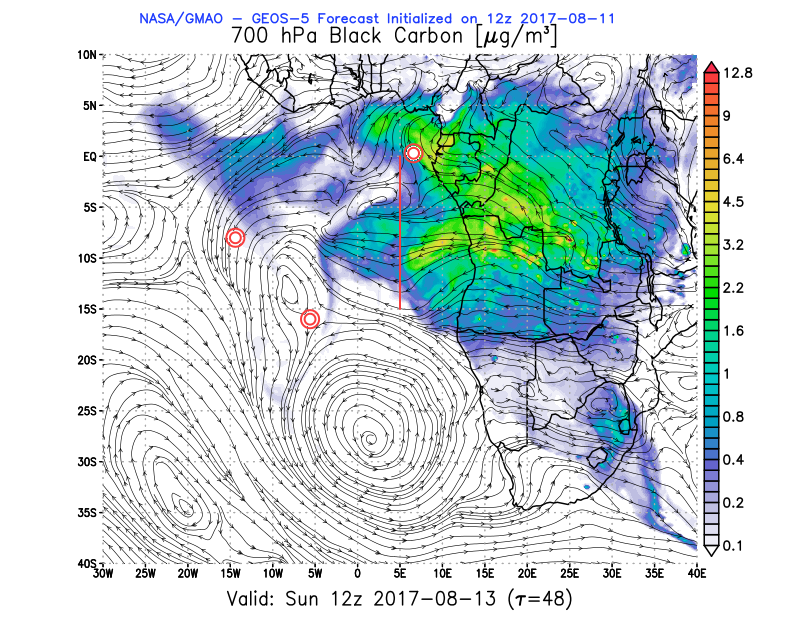 08/11 12Z
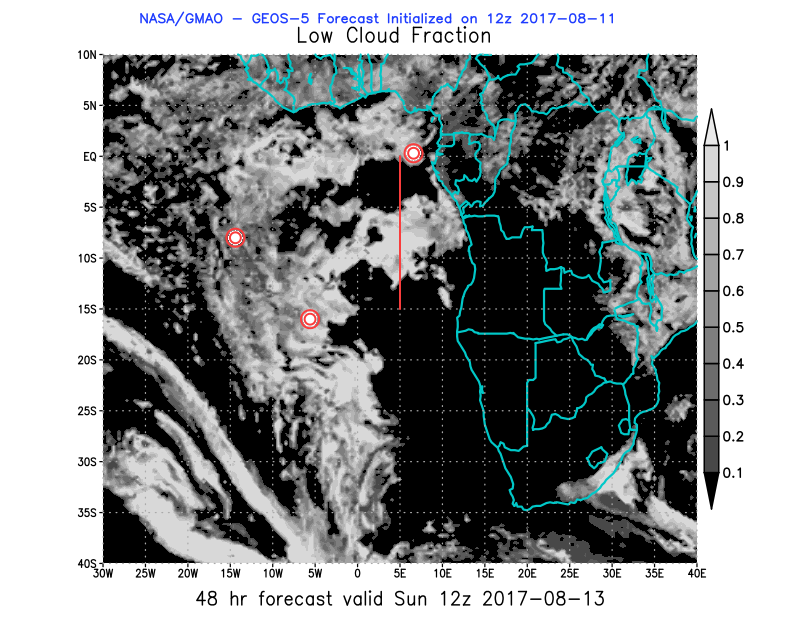 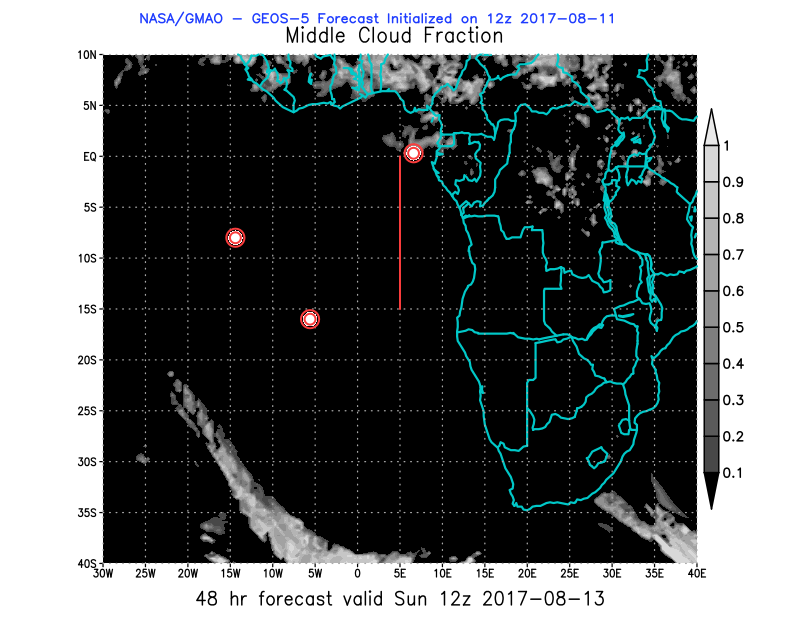 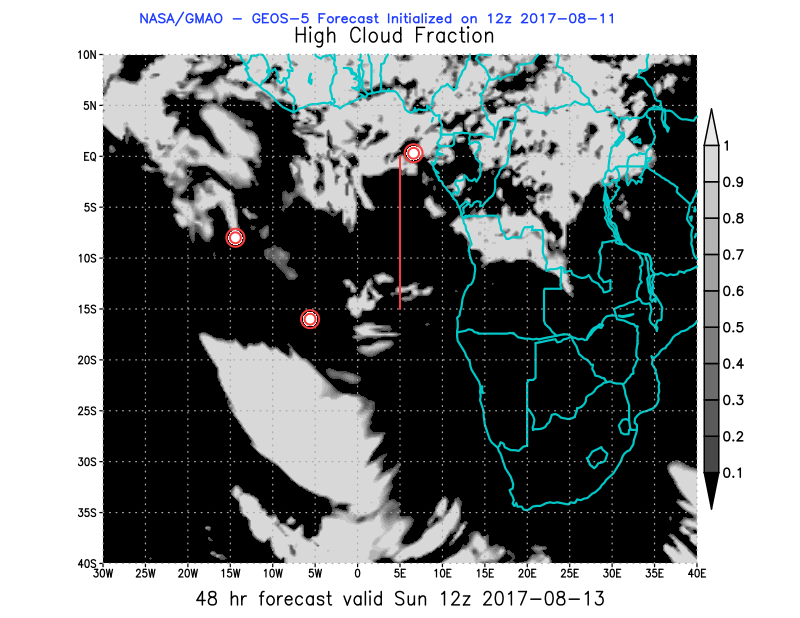 18
GMAO Global Modeling and Assimilation Office
Sunday August 13 (12z) WRF-AAM
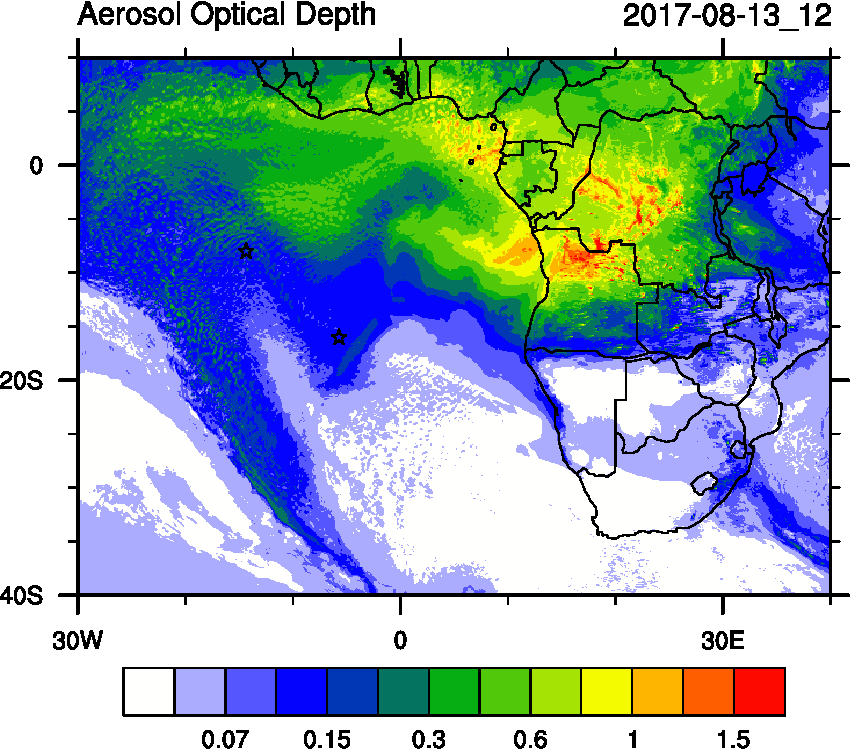 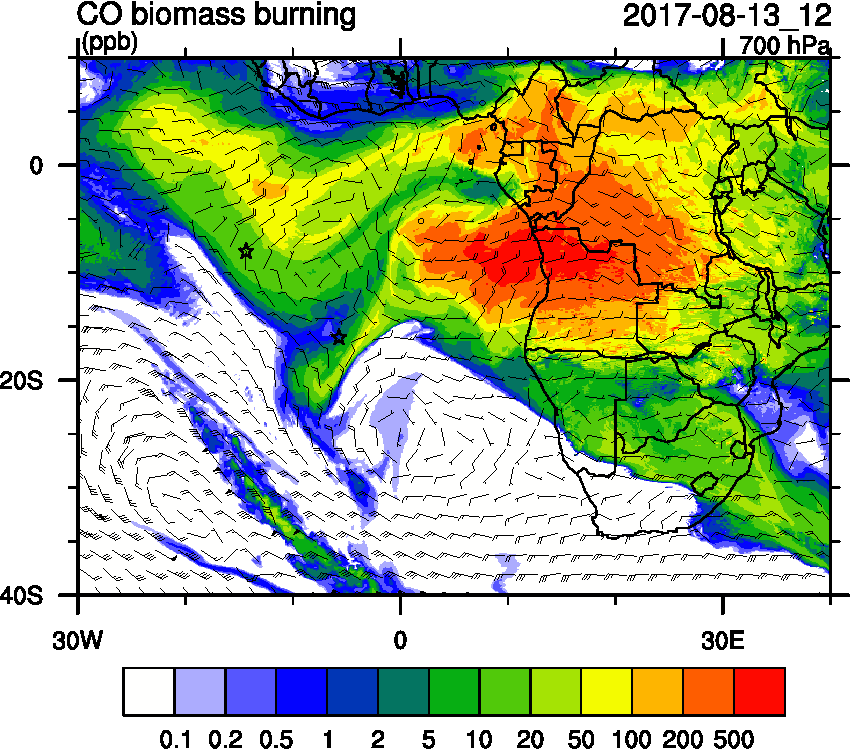 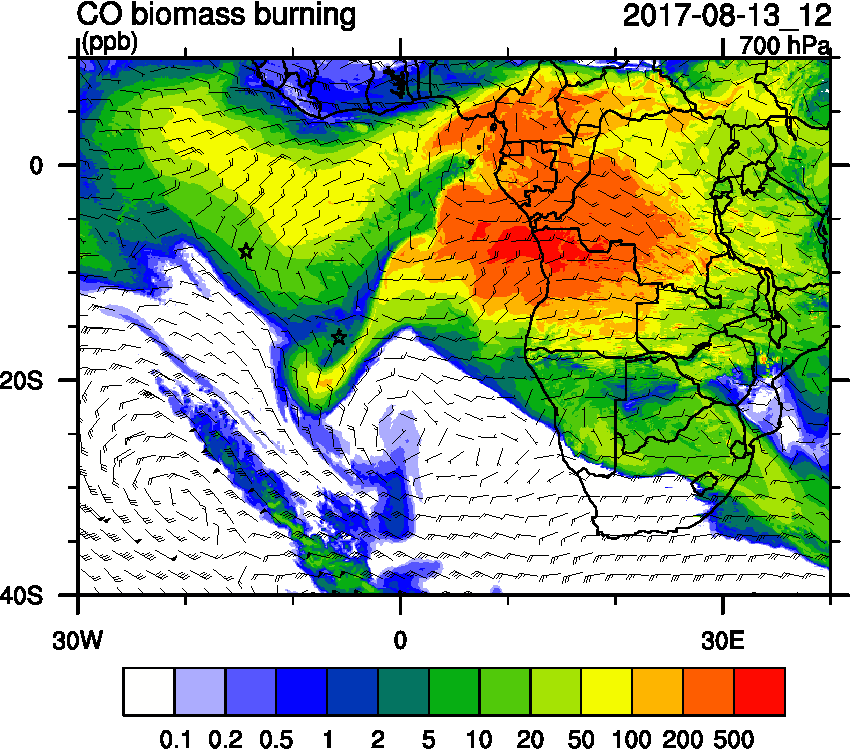 GMAO Global Modeling and Assimilation Office
19
Sunday August 13 (12z) WRF-AAM
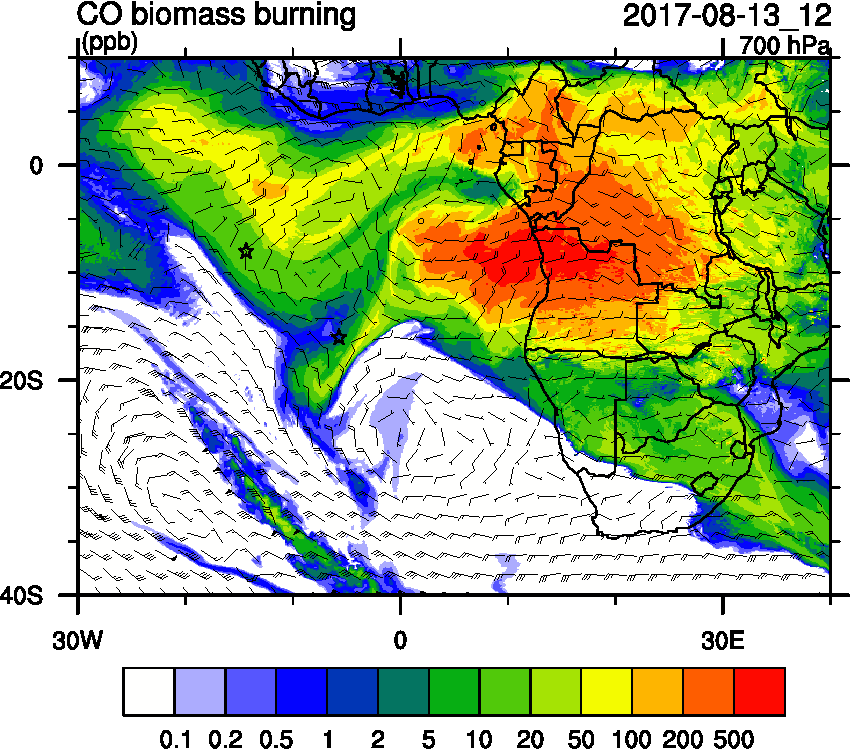 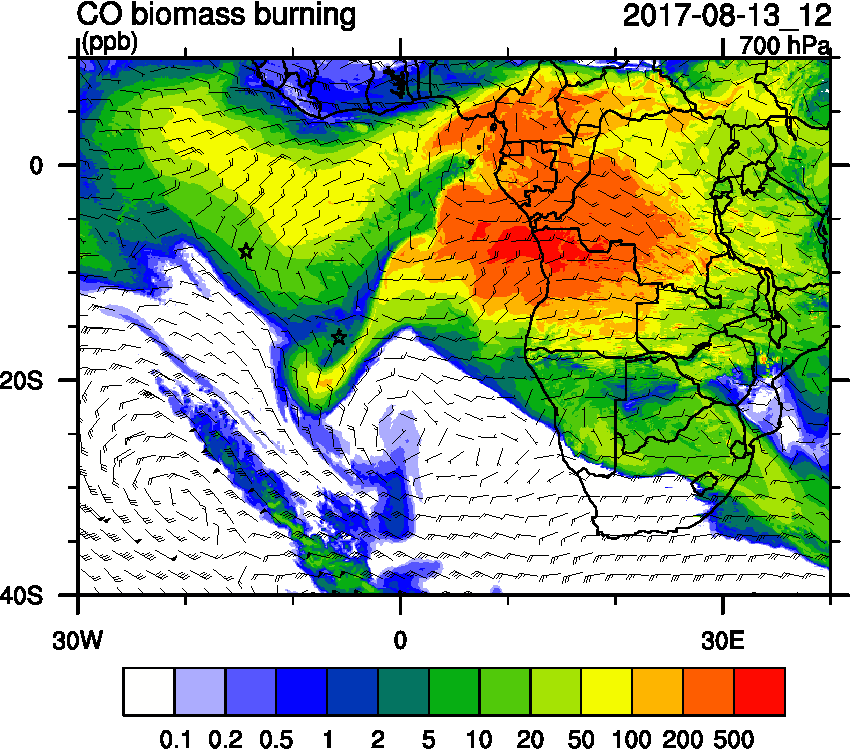 OLD
GMAO Global Modeling and Assimilation Office
20
Sunday August 13 (12z) WRF-AAM
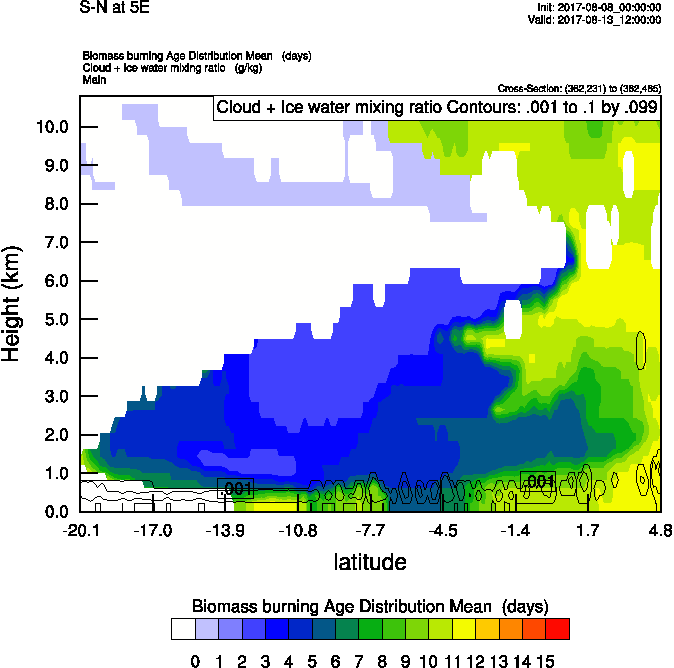 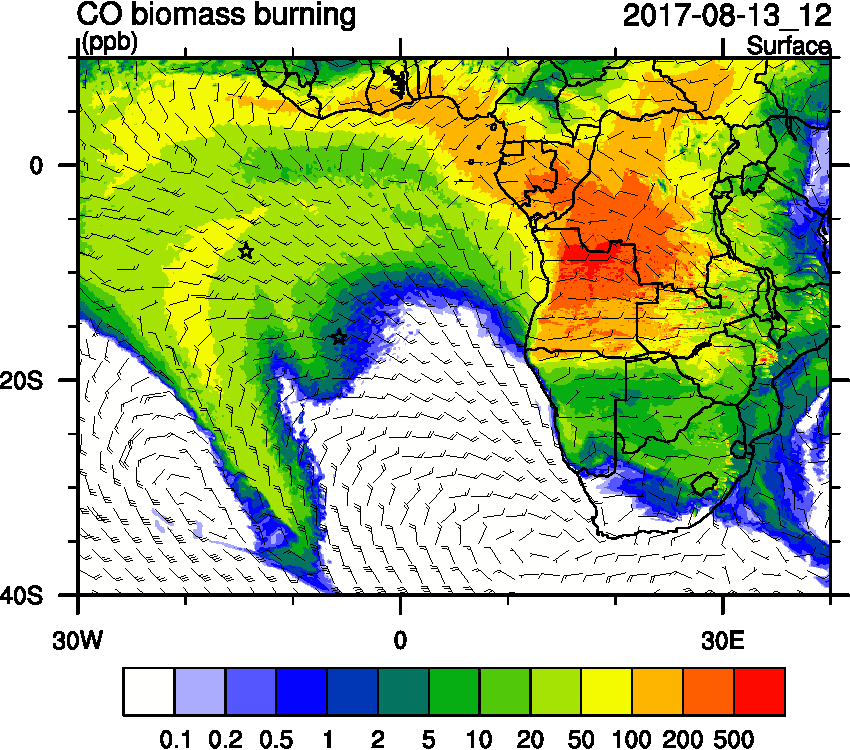 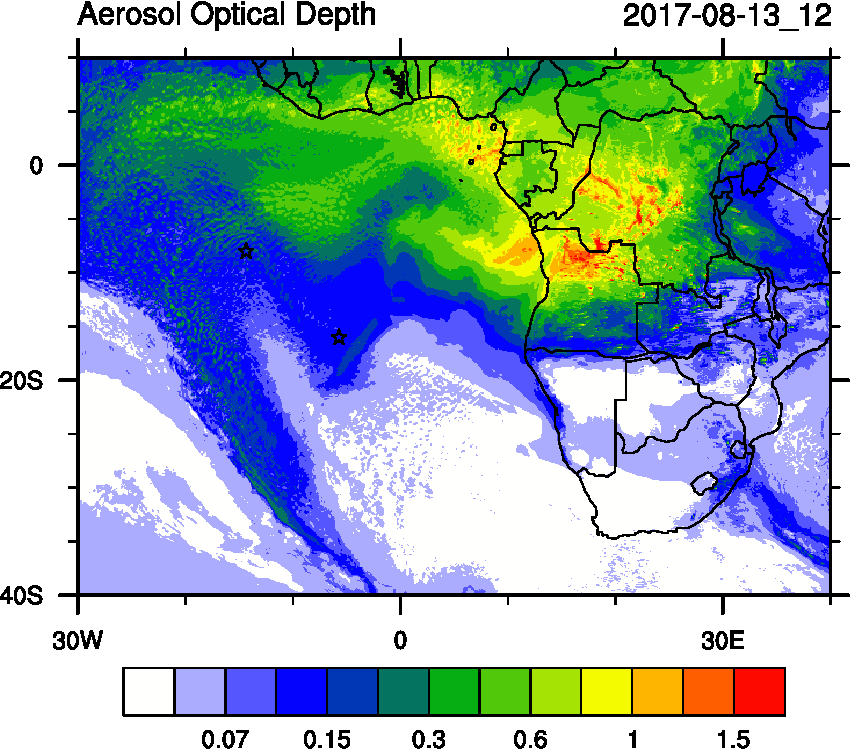 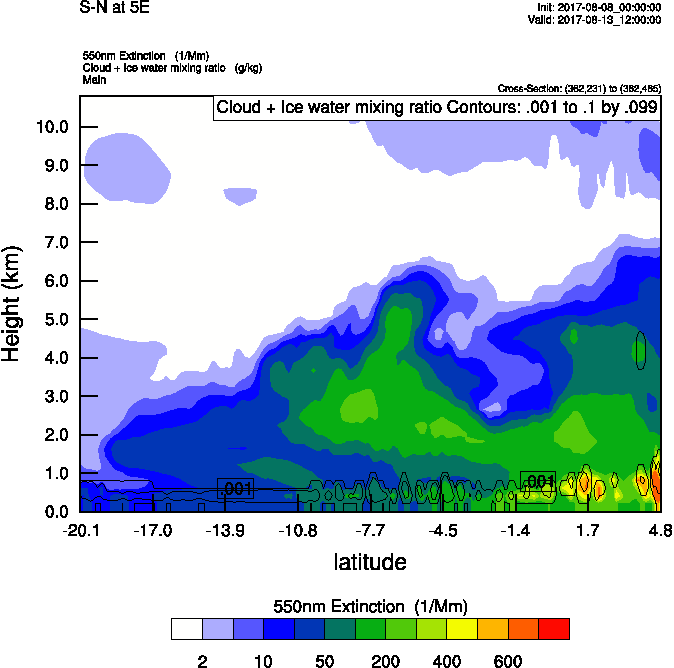 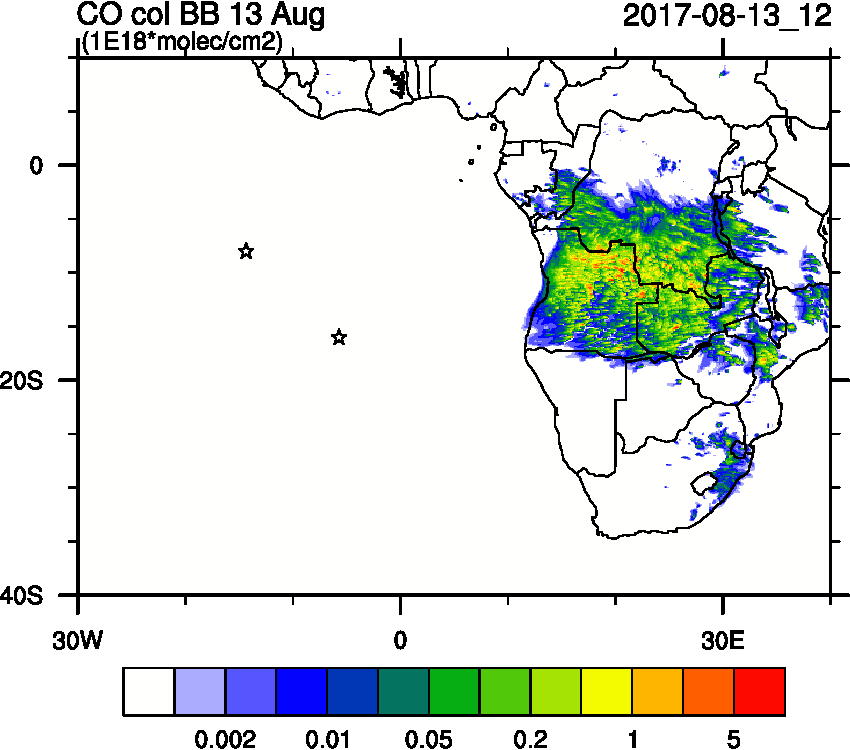 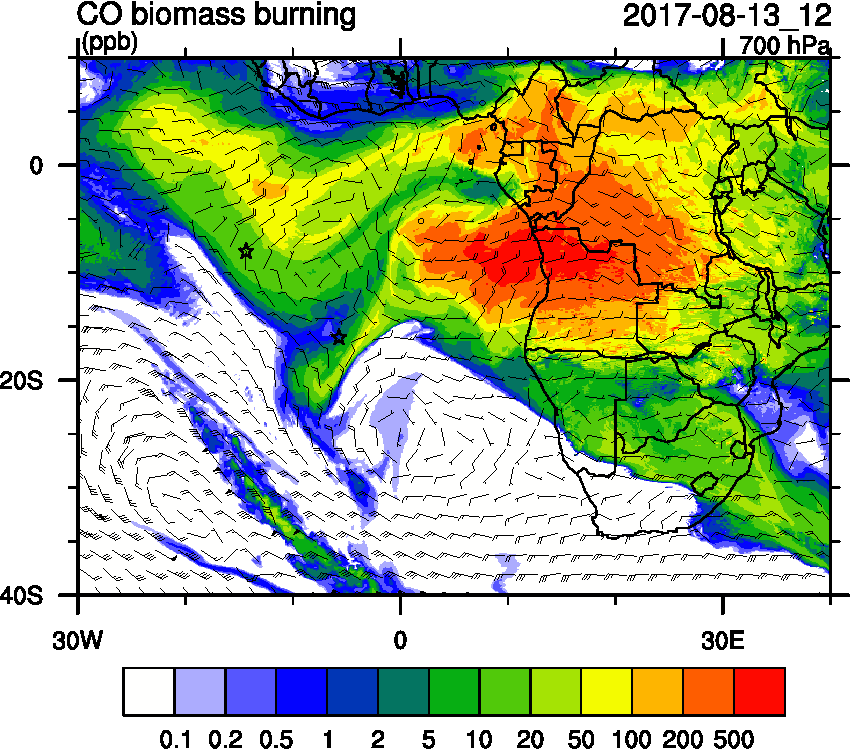 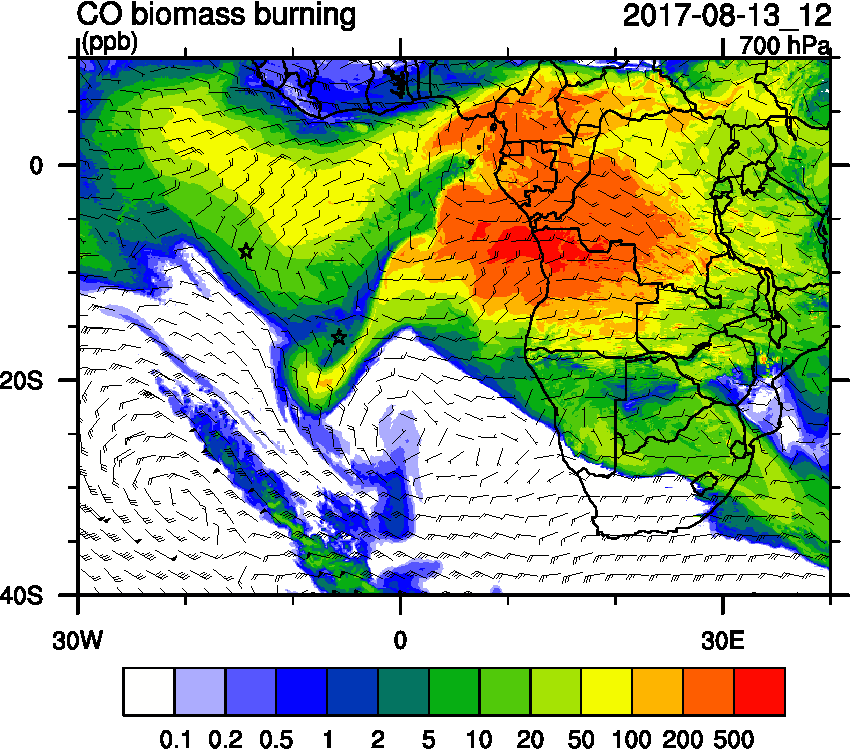 GMAO Global Modeling and Assimilation Office
21
Sunday August 13 (12z) WRF-AAM
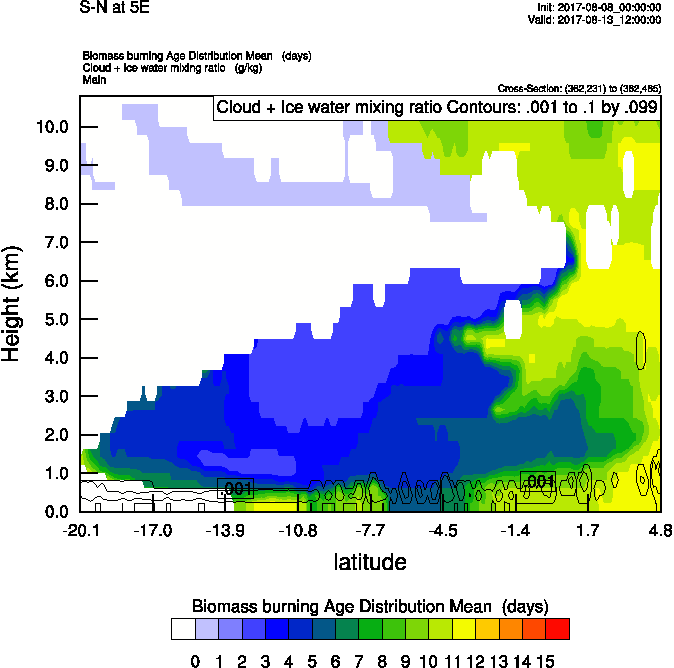 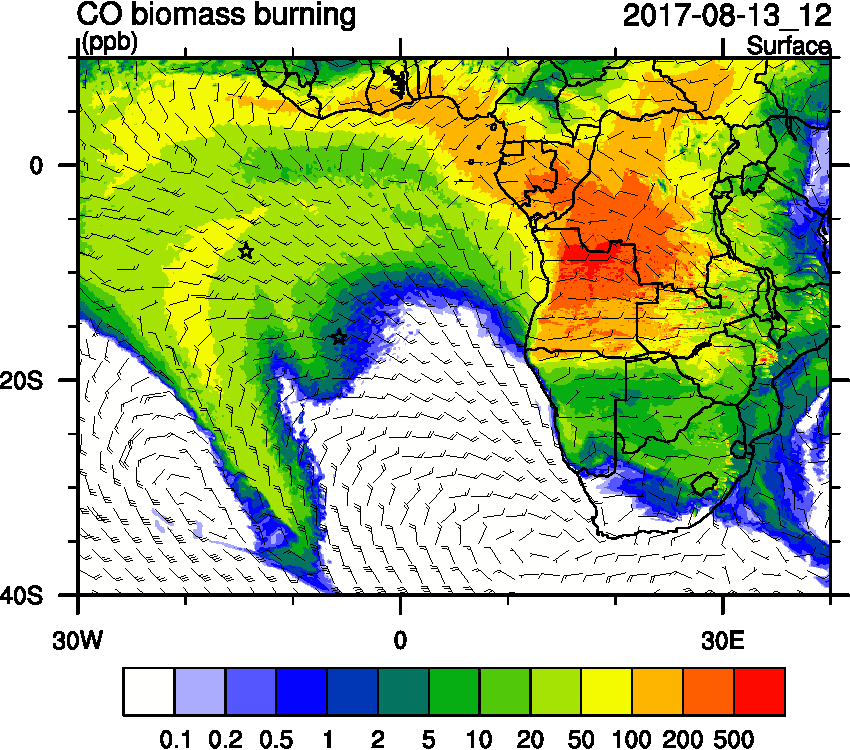 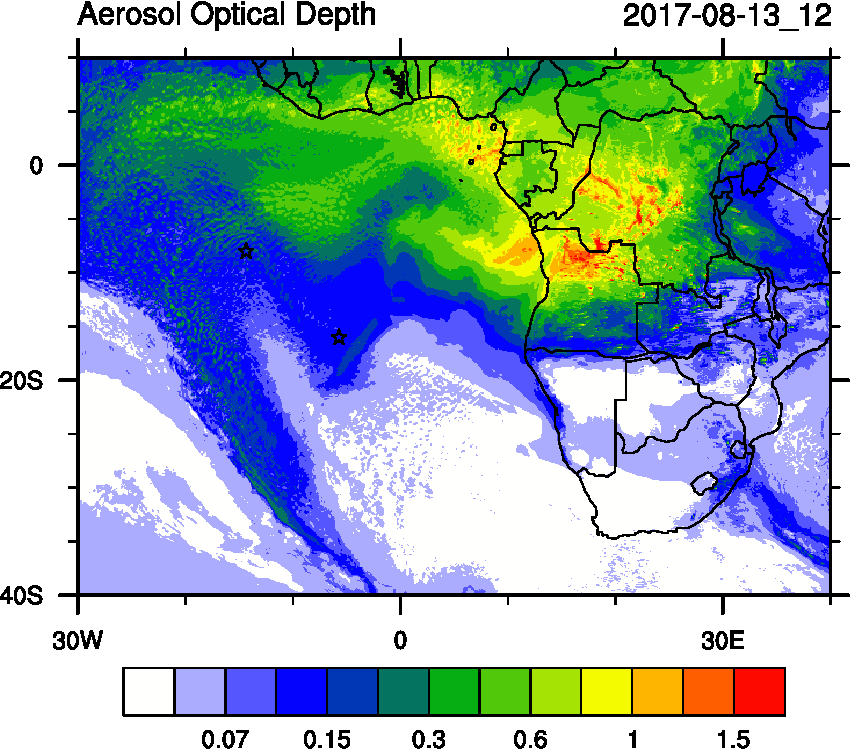 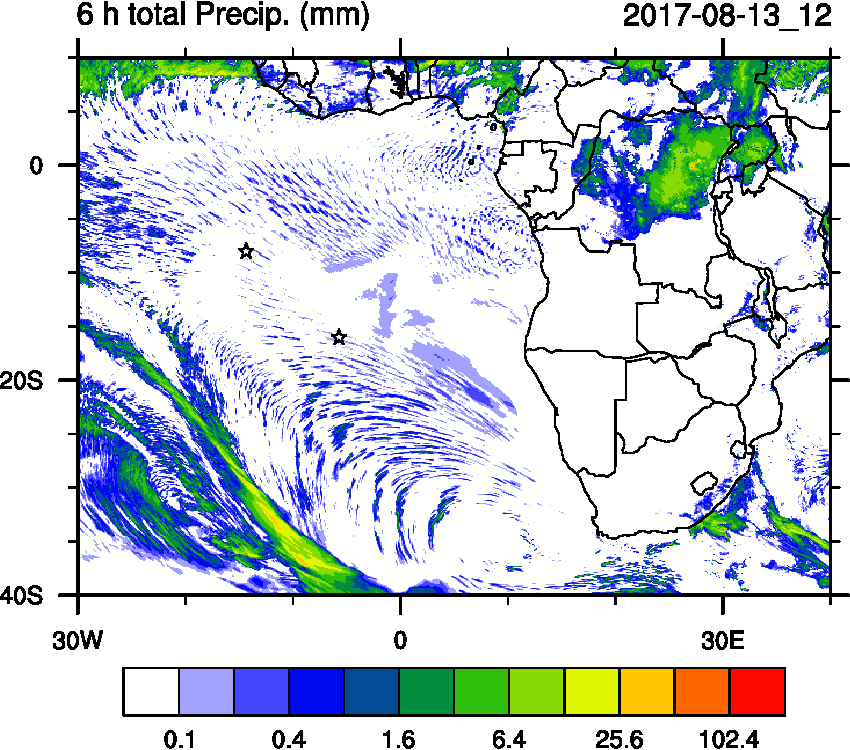 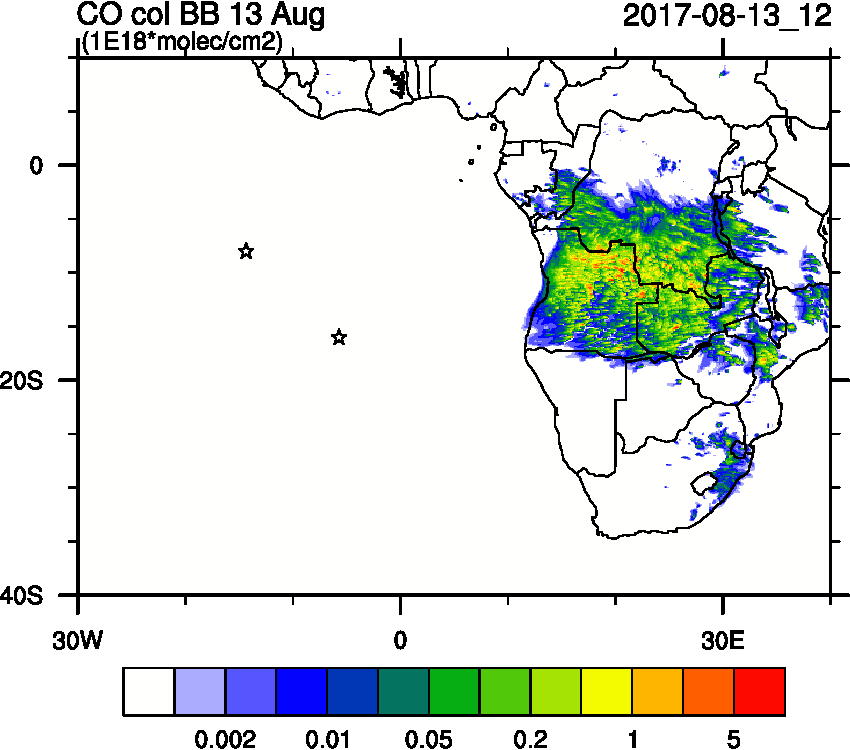 GMAO Global Modeling and Assimilation Office
22
Sunday August 13 (12z) WRF-AAM
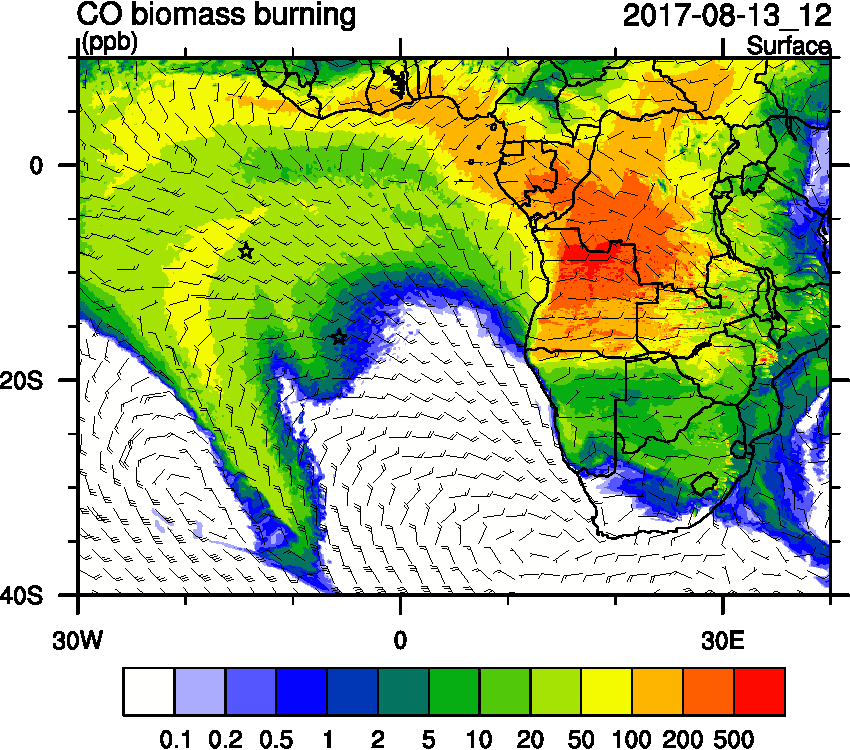 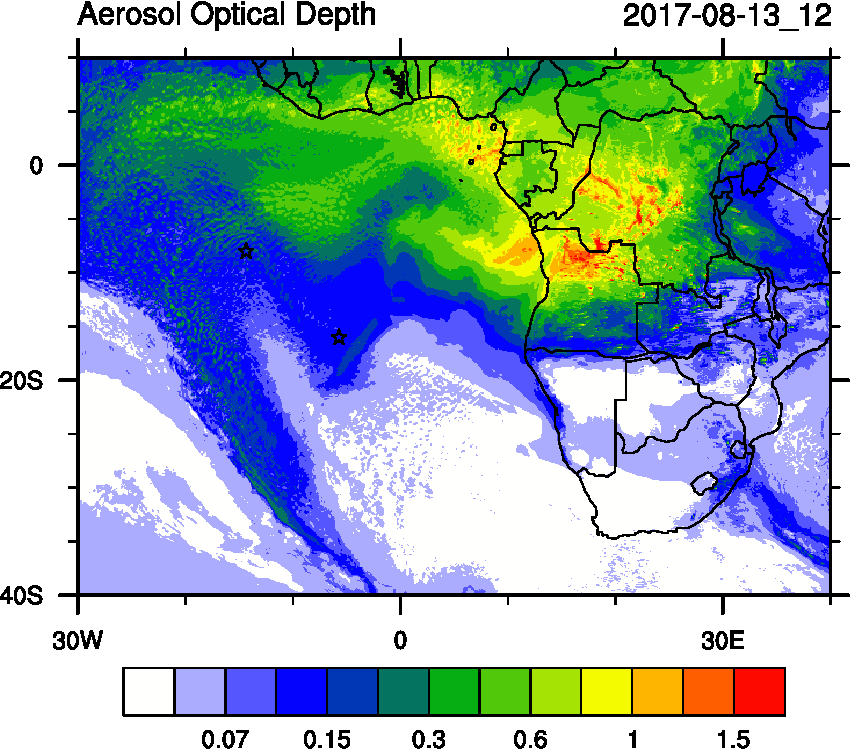 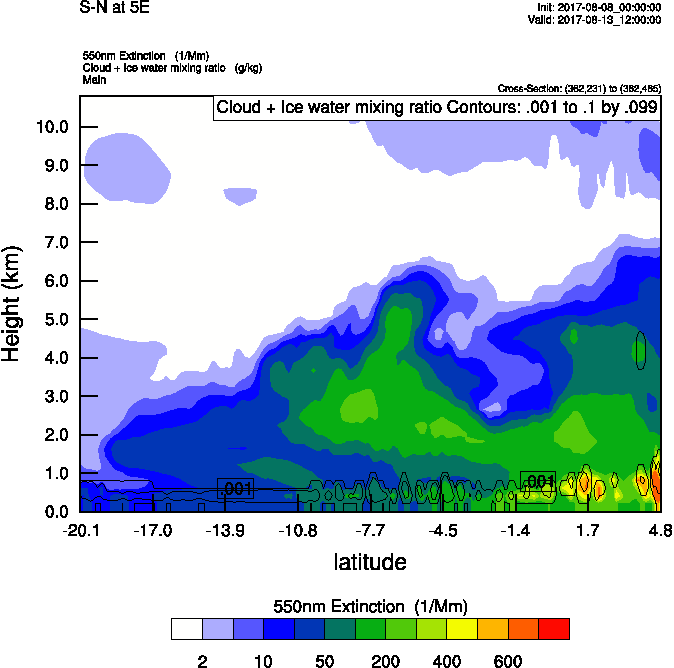 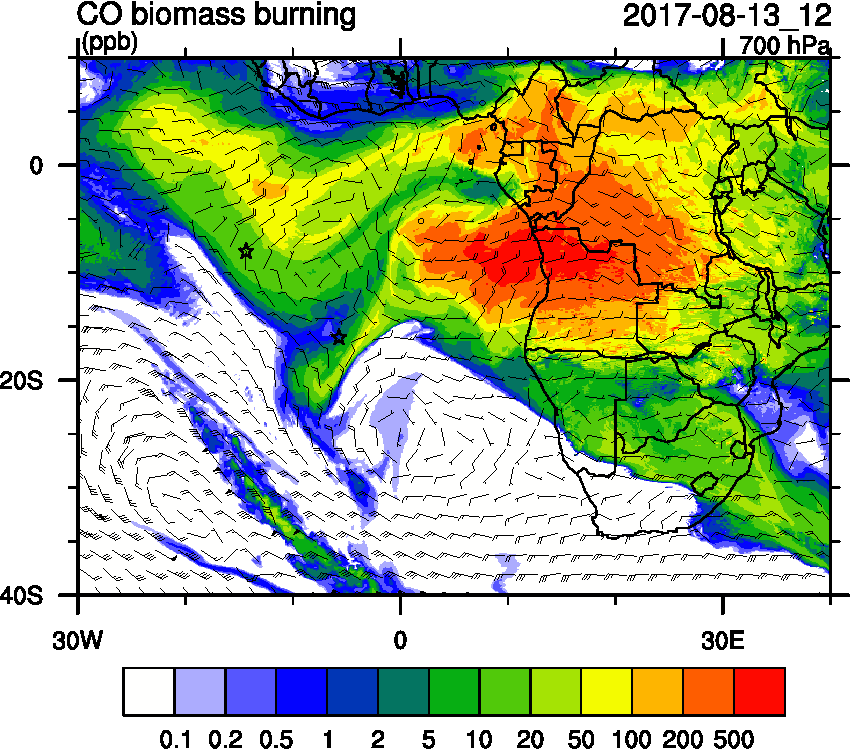 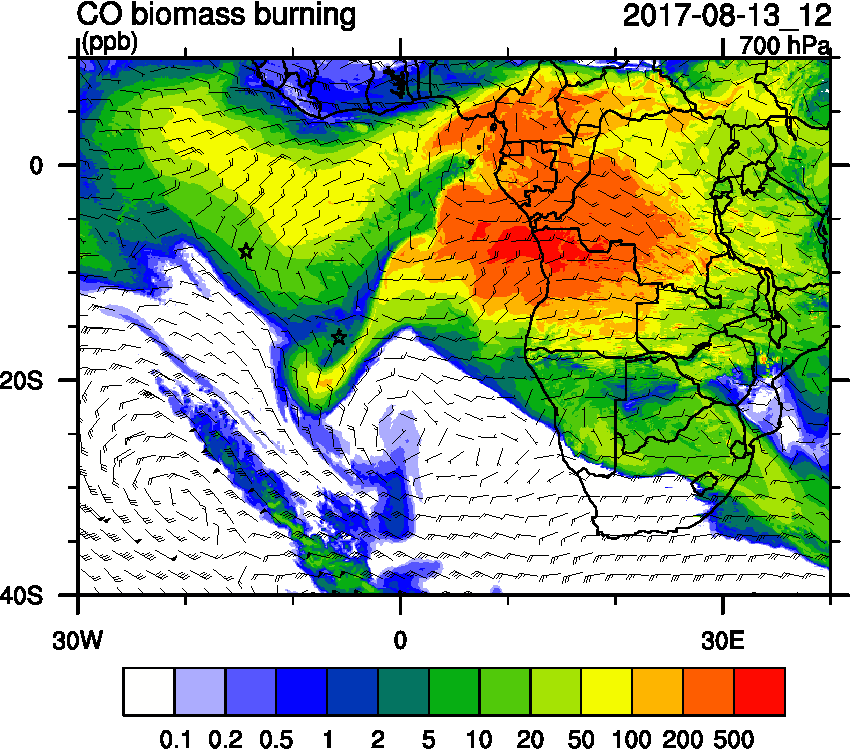 GMAO Global Modeling and Assimilation Office
23
UKMO – Sunday 12z
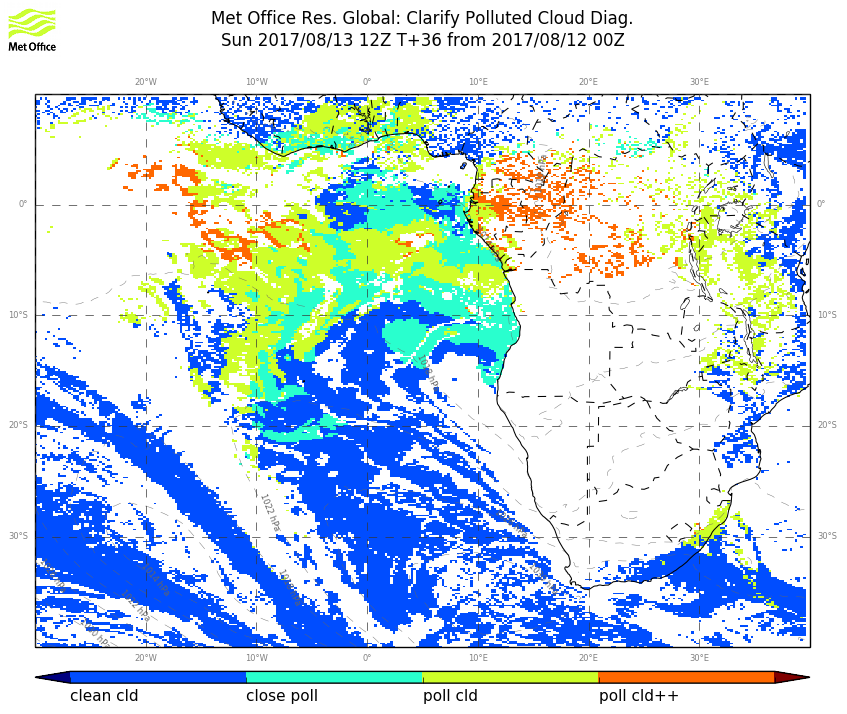 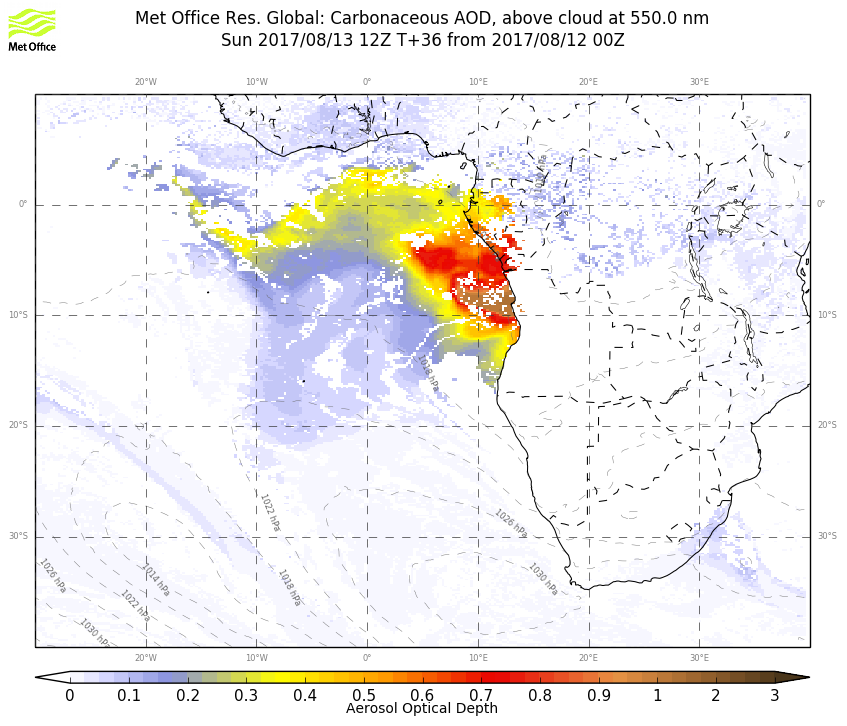 GMAO Global Modeling and Assimilation Office
24
Sunday August 13 (12z) WRF-AAM
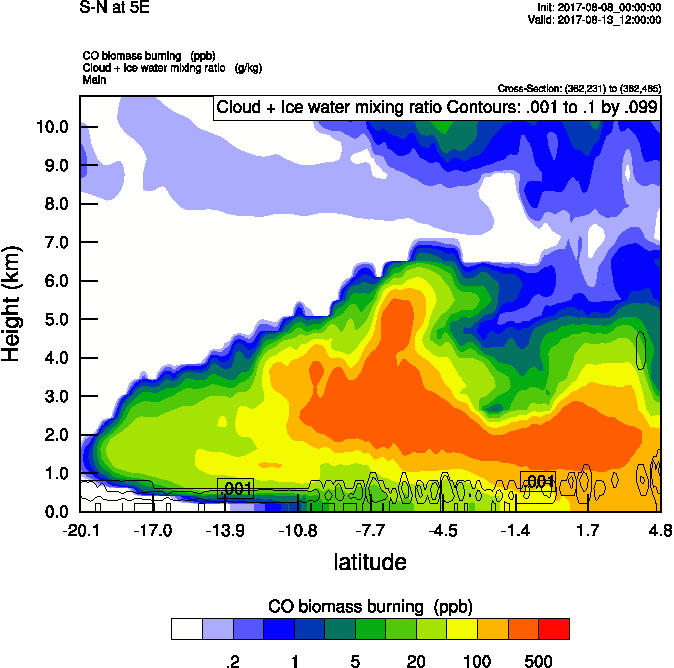 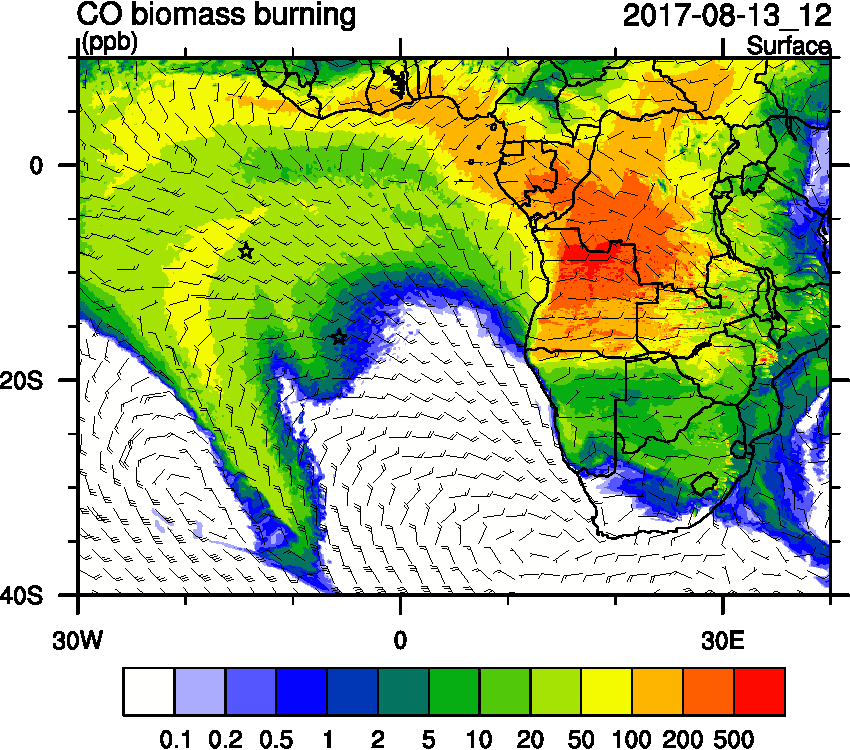 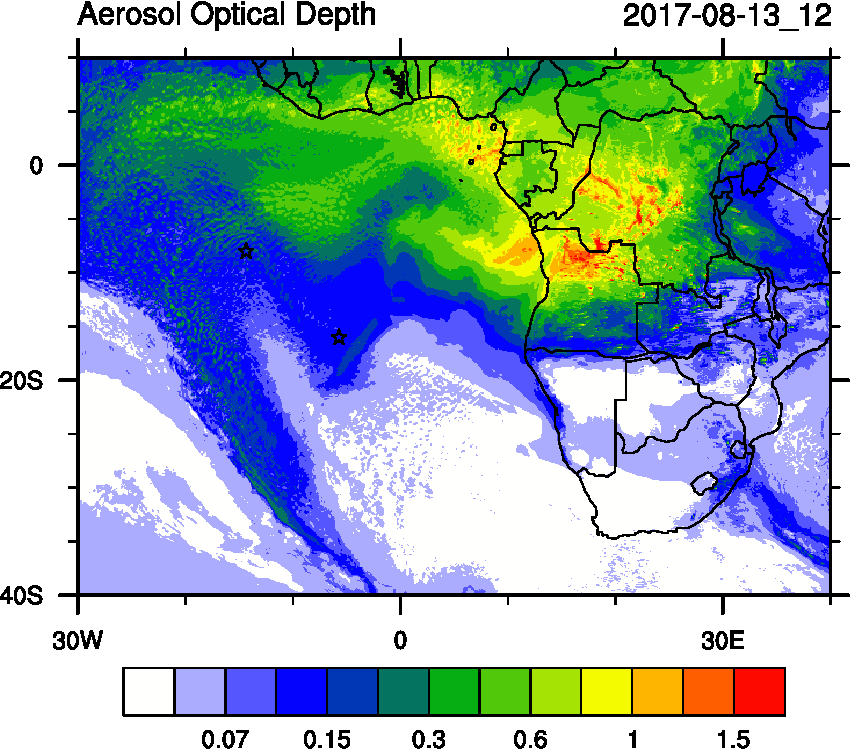 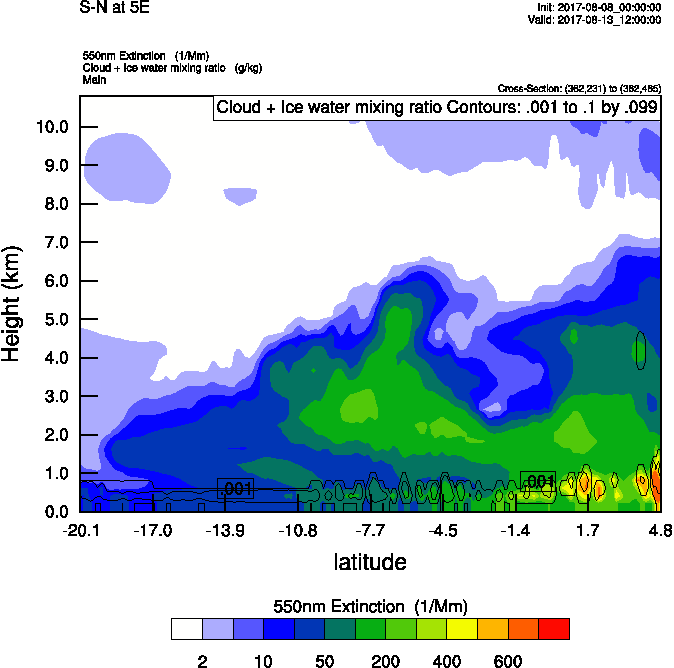 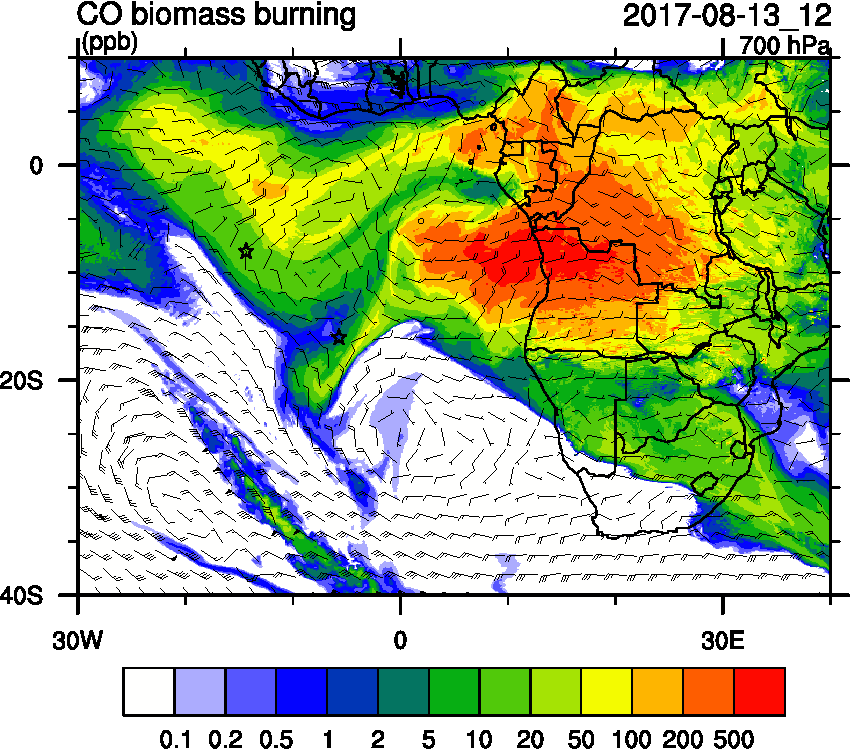 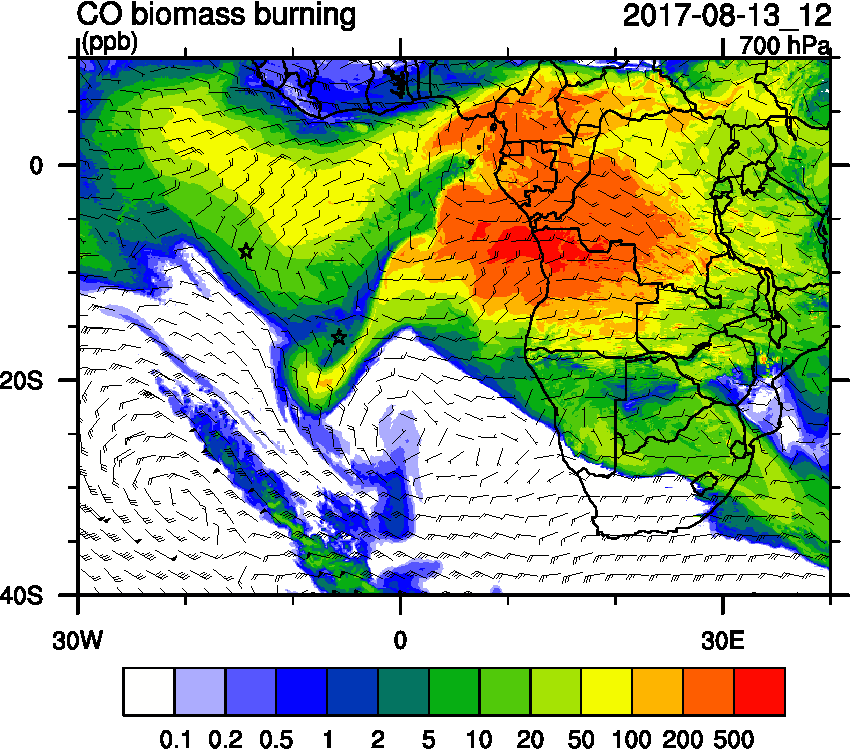 GMAO Global Modeling and Assimilation Office
25
Sunday August 13 (12z) WRF-AAM
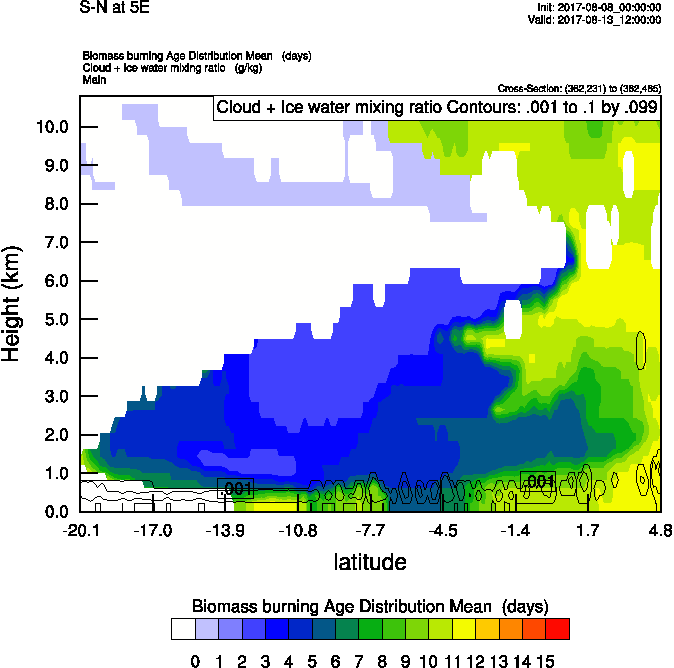 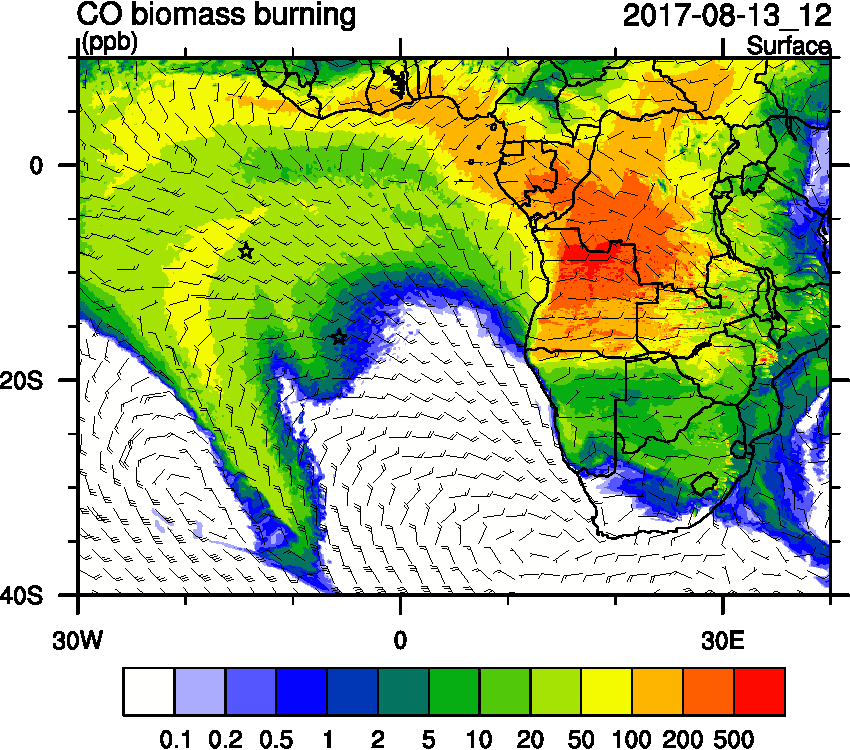 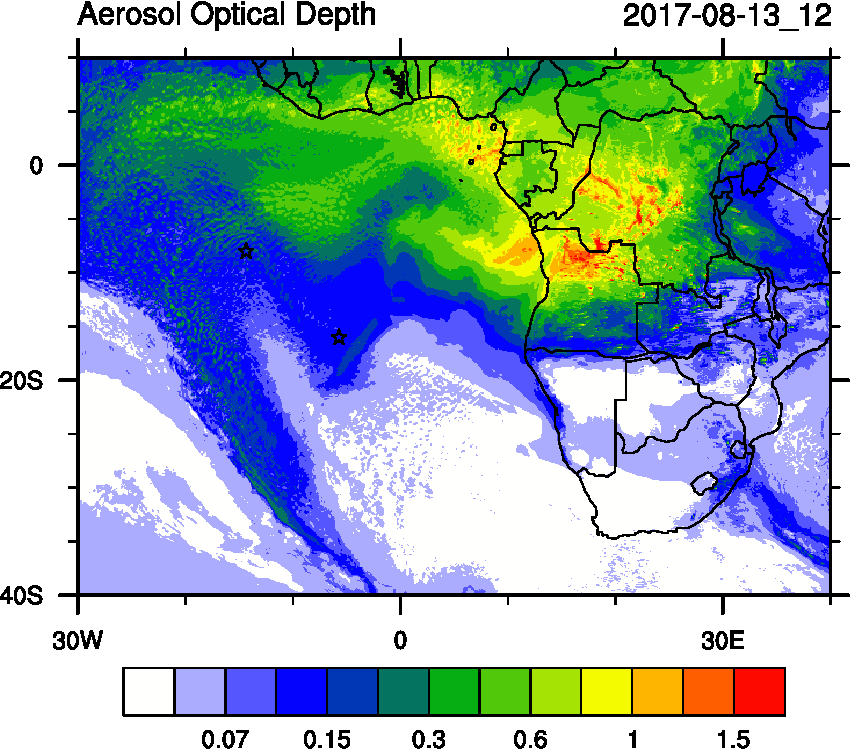 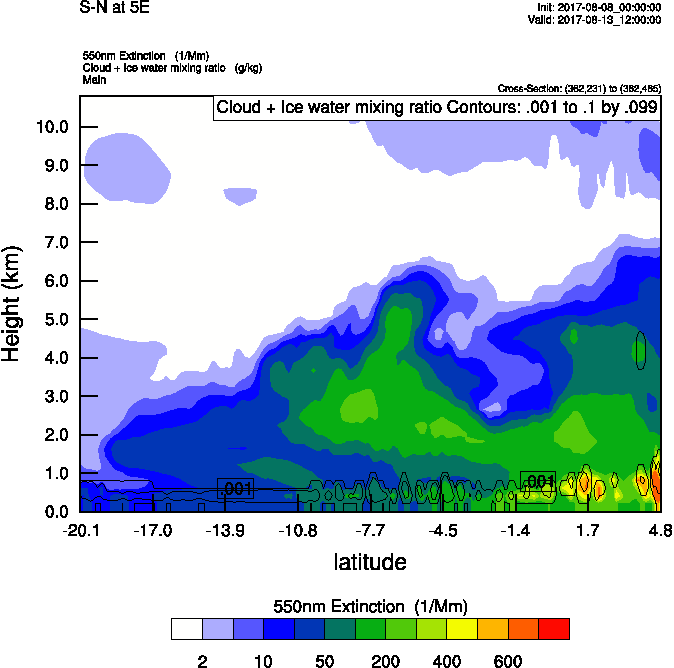 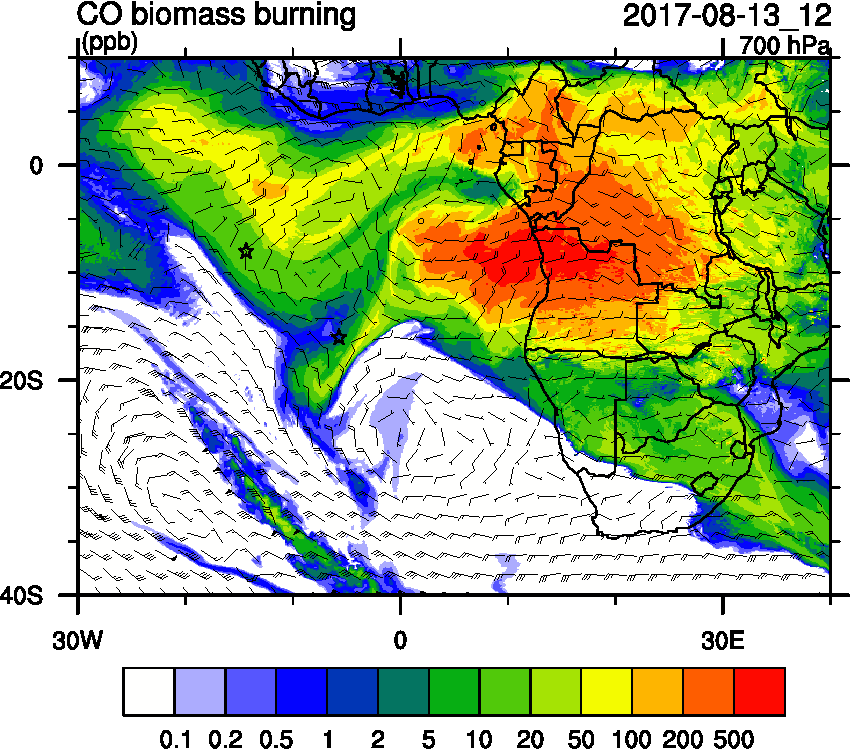 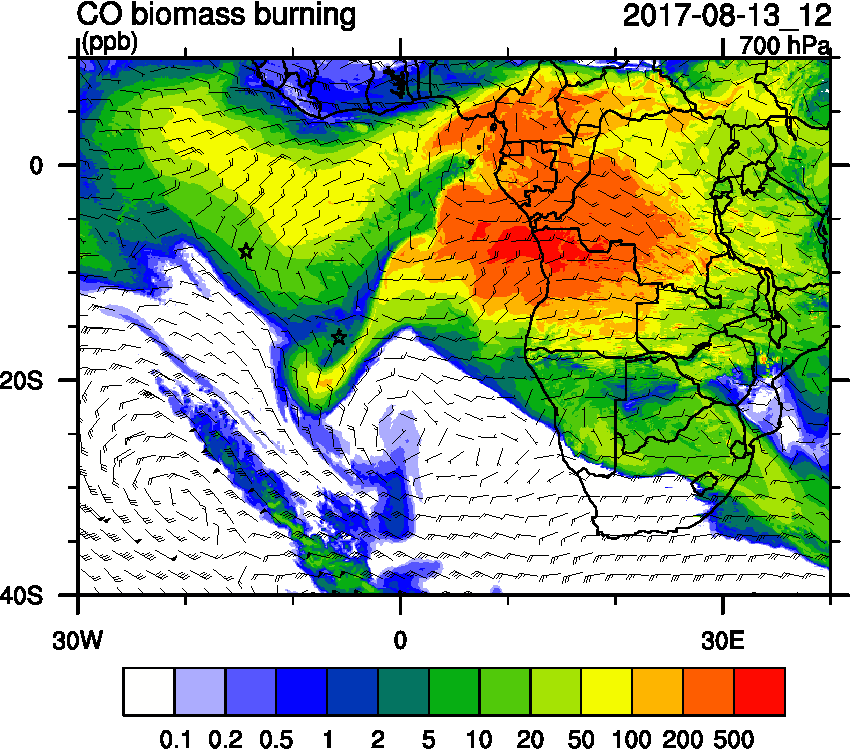 GMAO Global Modeling and Assimilation Office
26
Sunday August 13 (12z) WRF-AAM
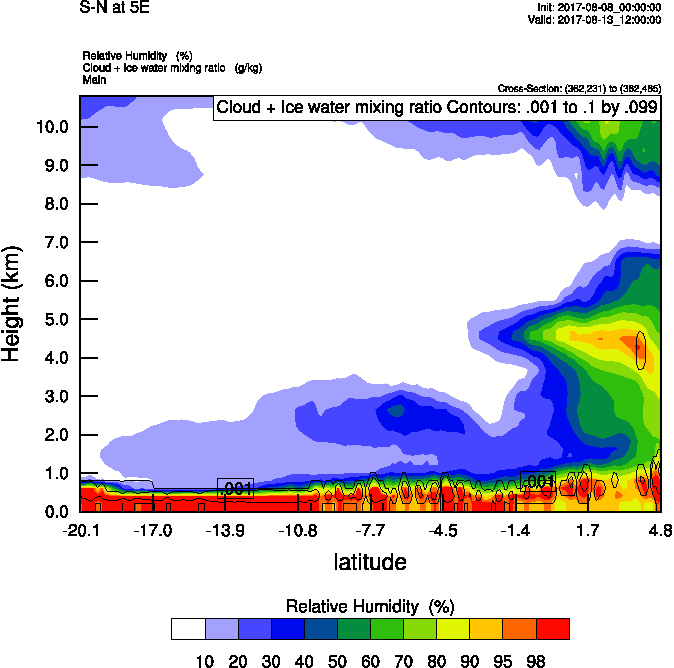 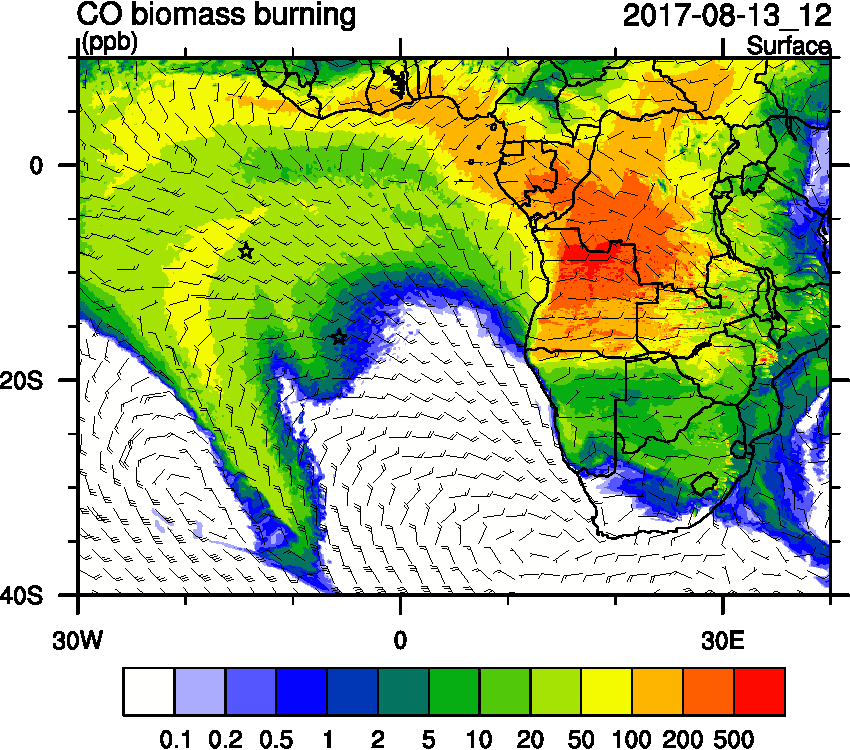 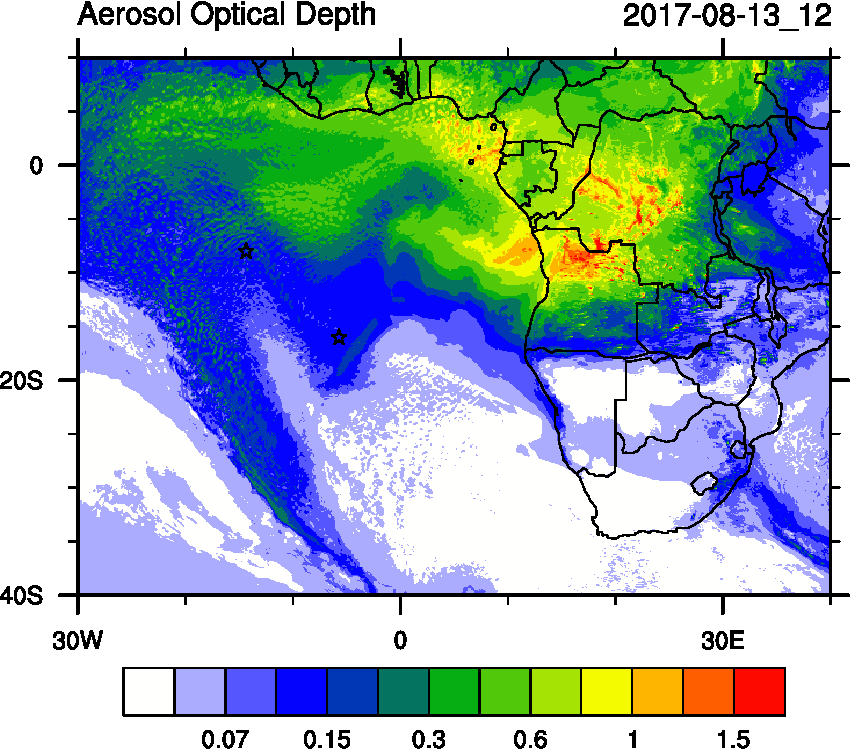 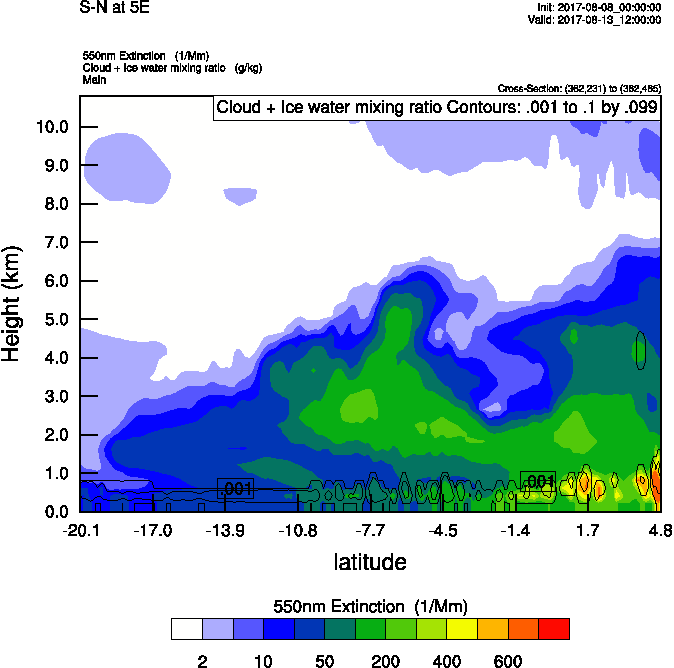 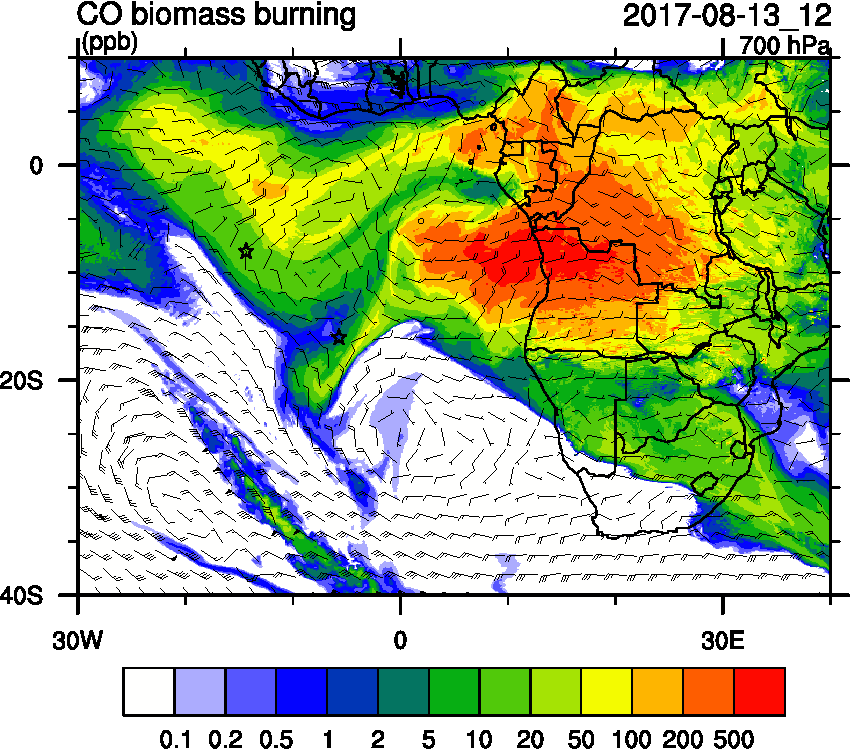 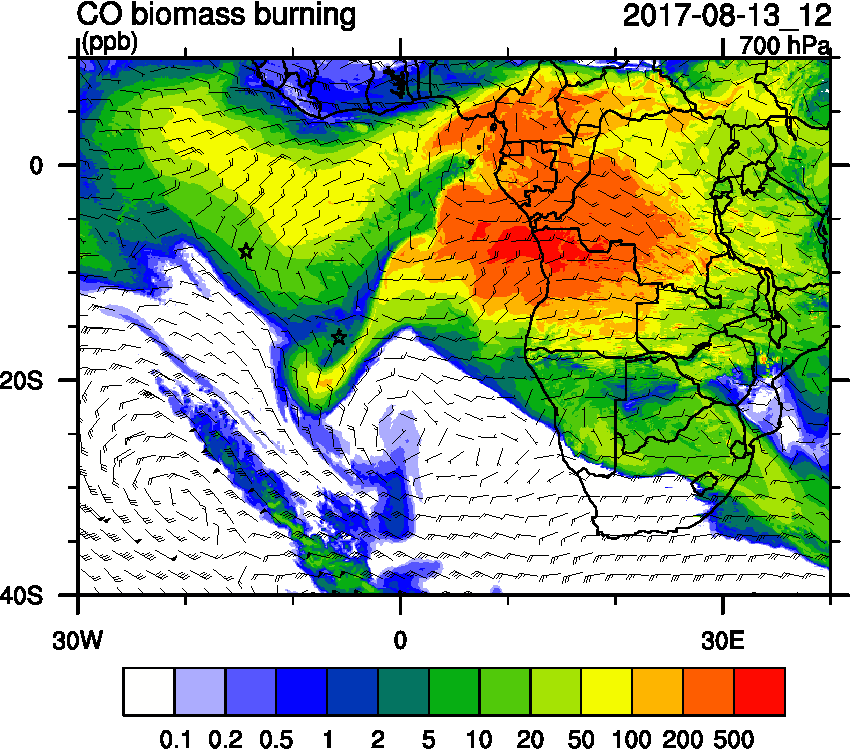 GMAO Global Modeling and Assimilation Office
27
Sunday August 13 (12z) WRF-AAM
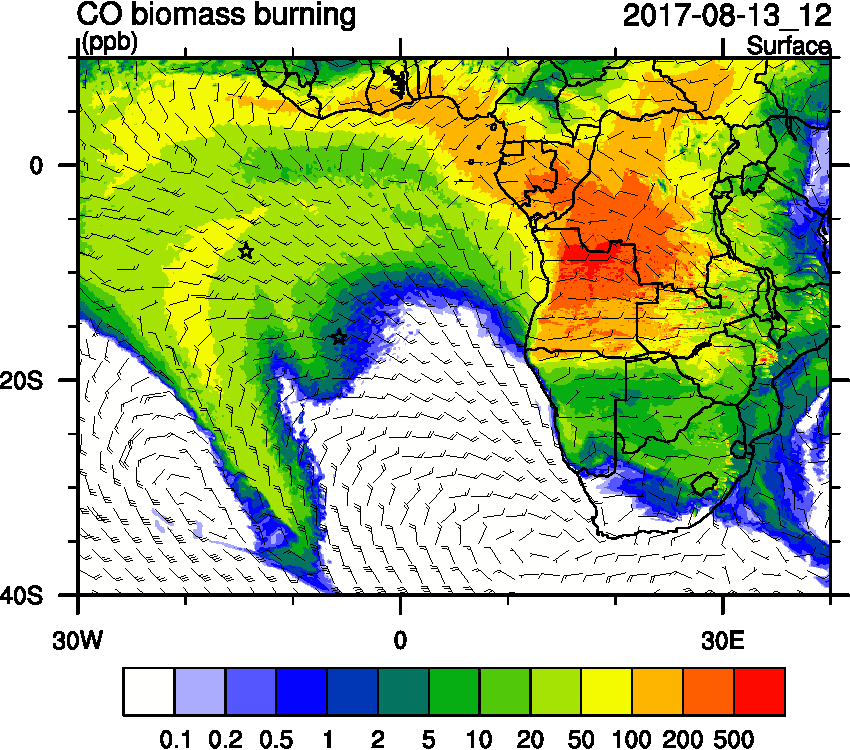 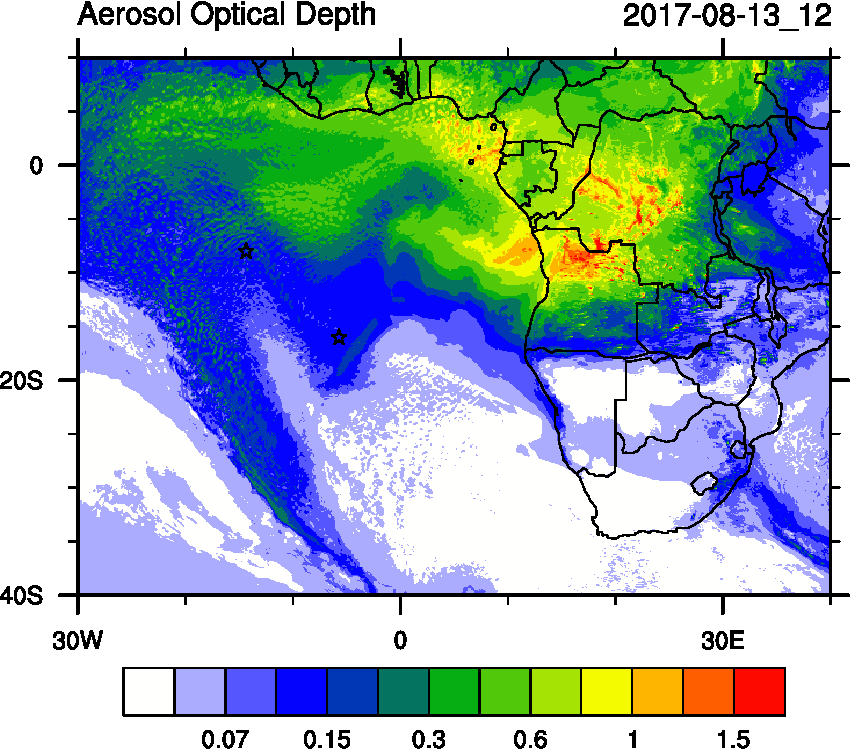 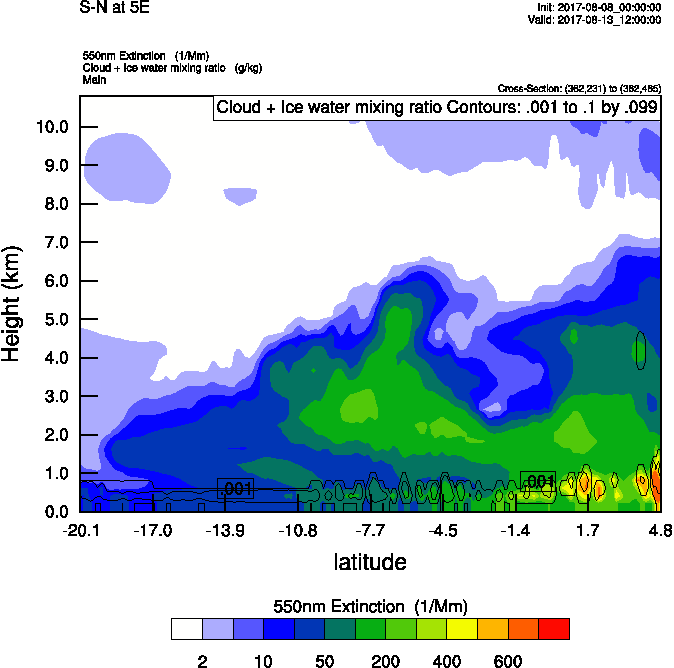 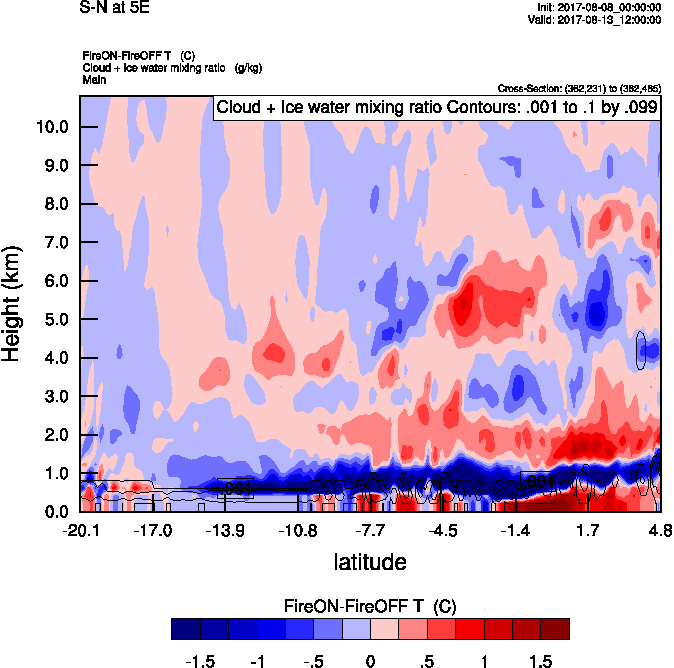 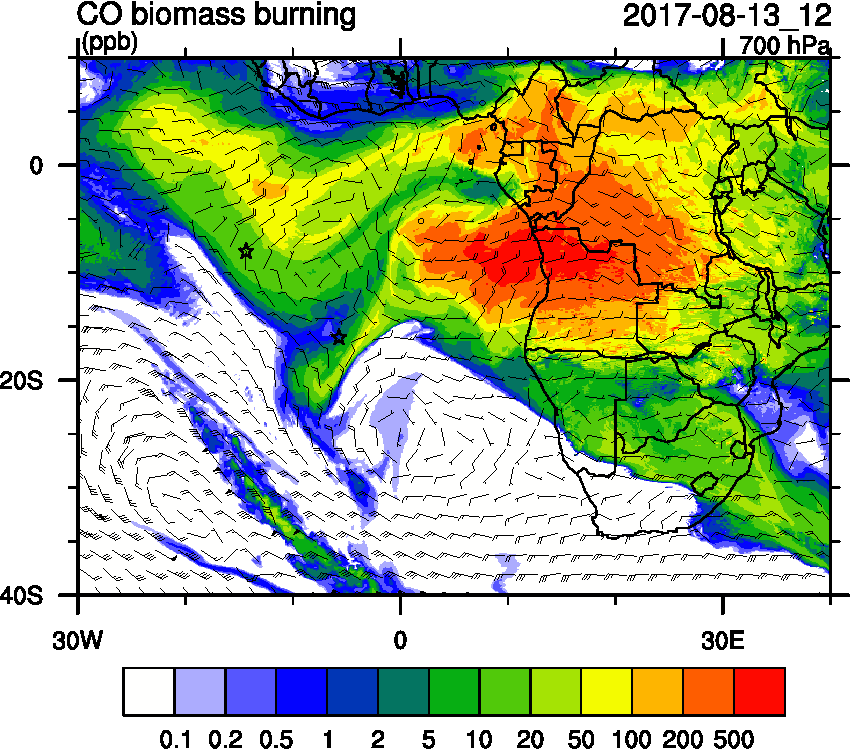 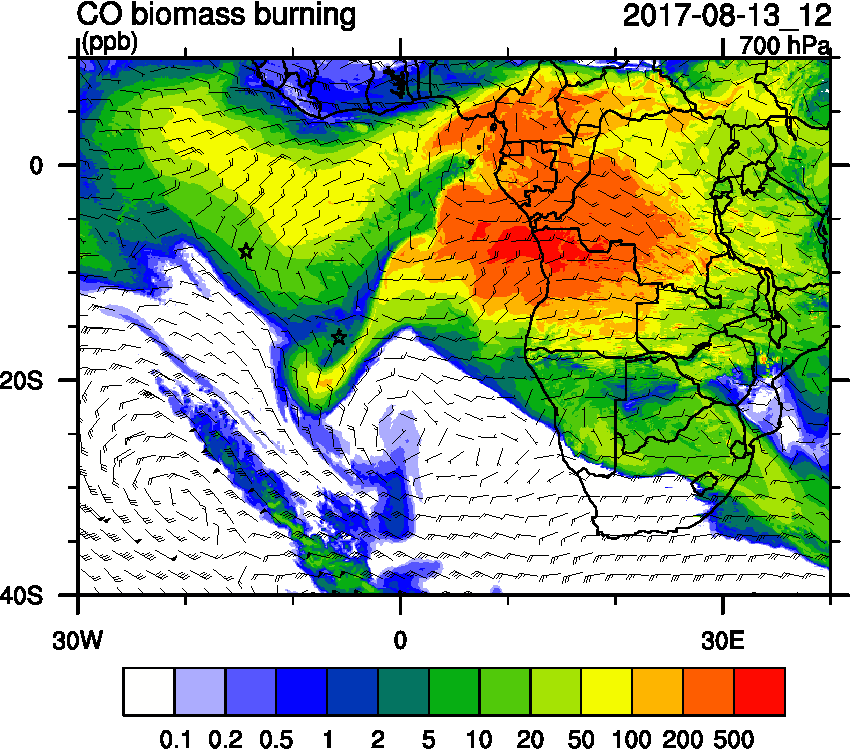 GMAO Global Modeling and Assimilation Office
28
Sunday August 13 (12z) WRF-AAM
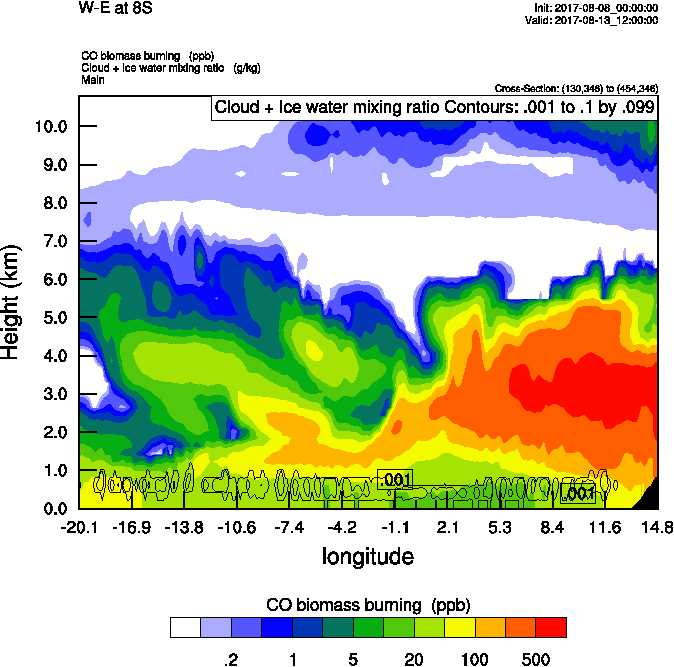 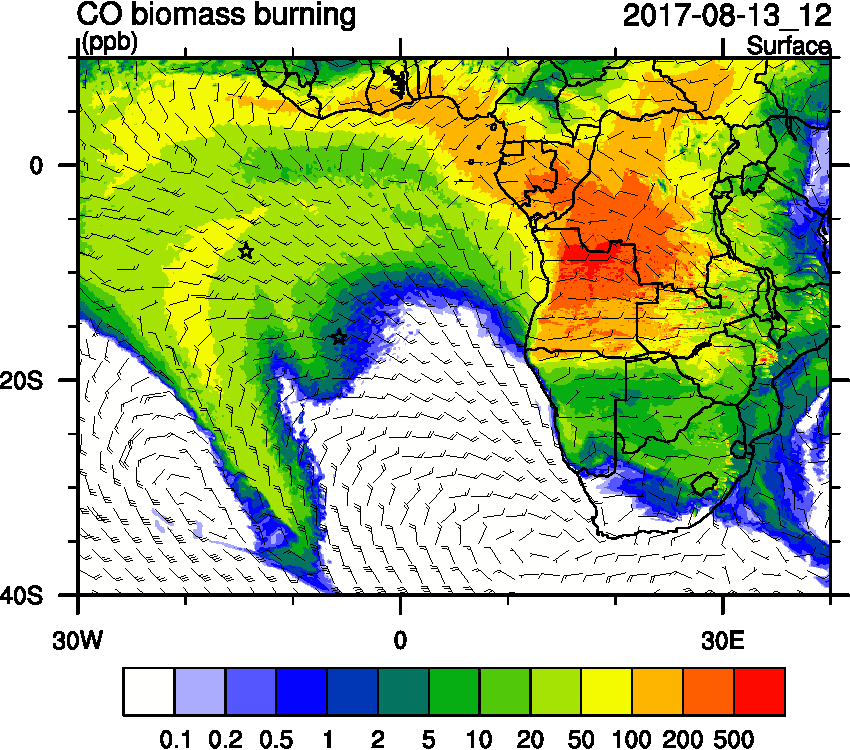 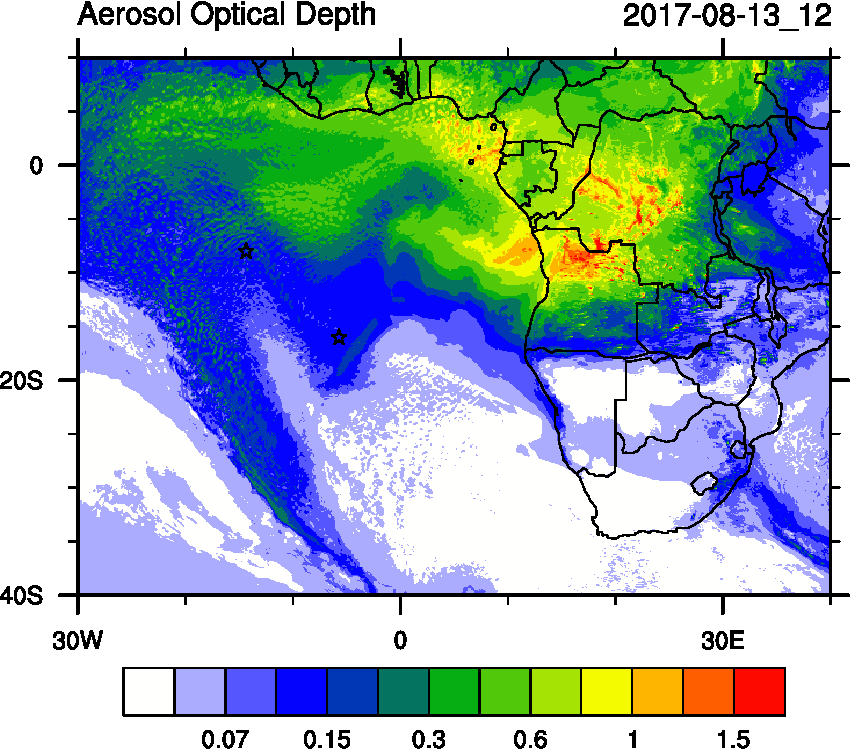 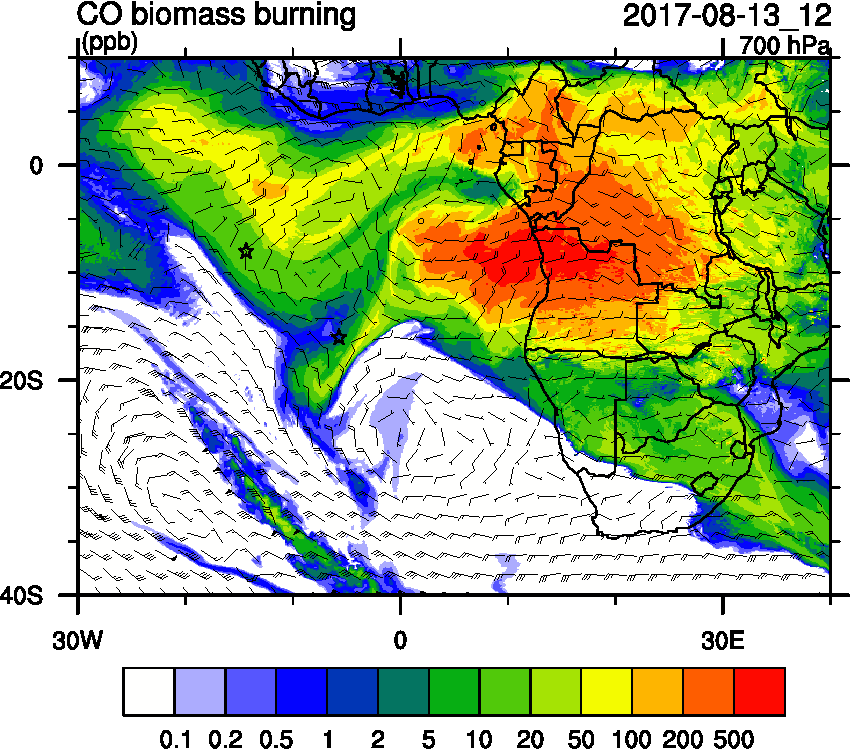 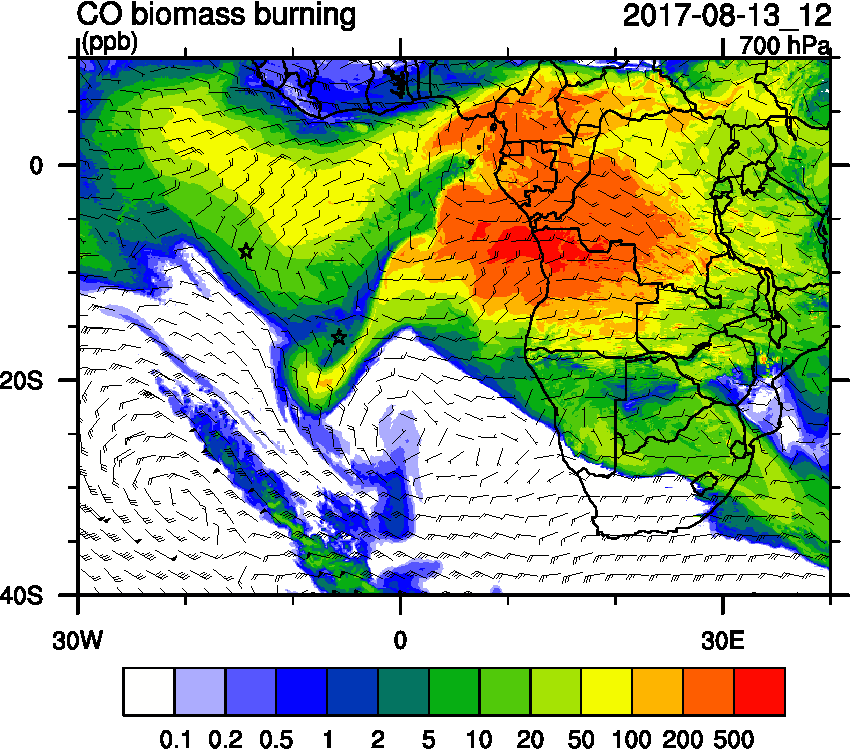 (W-E 8S)
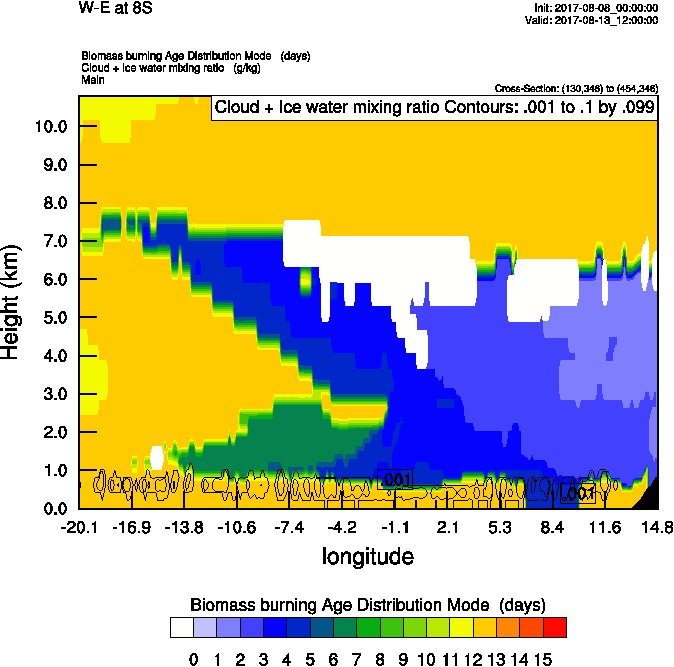 GMAO Global Modeling and Assimilation Office
29
Sunday August 13 (12z) WRF-CAM5
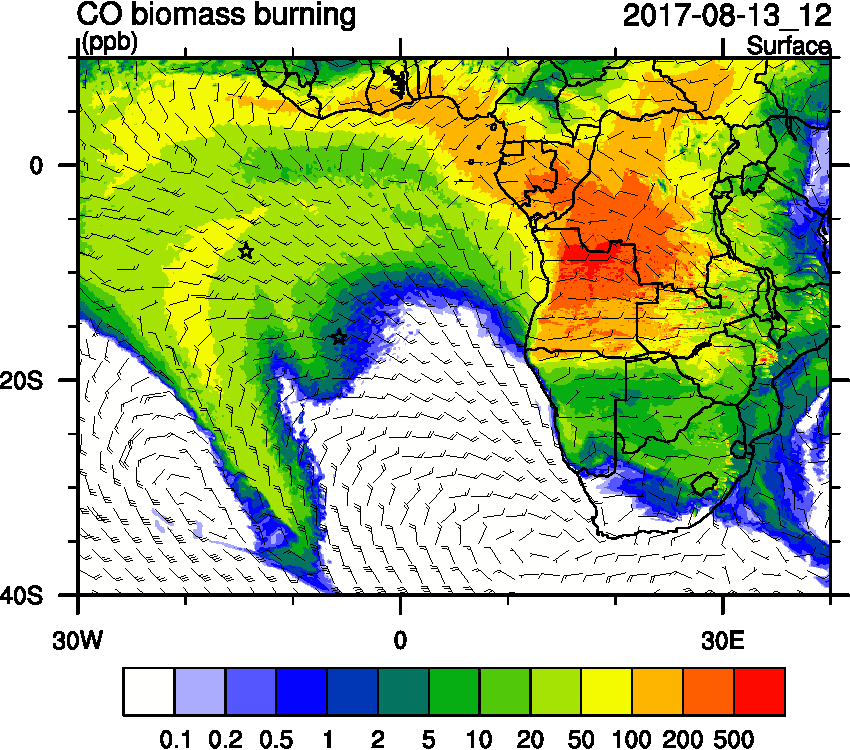 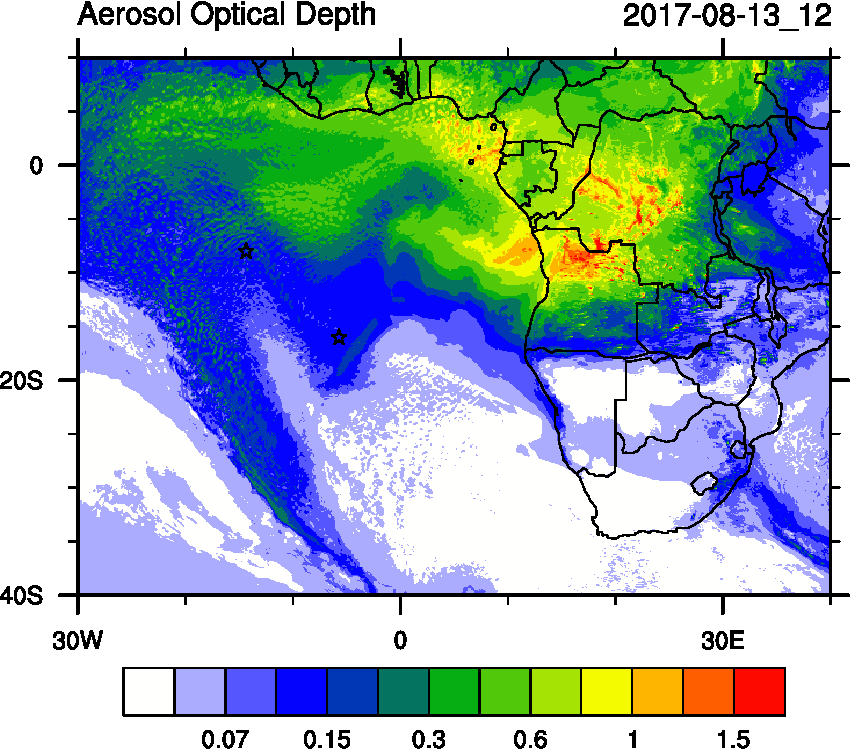 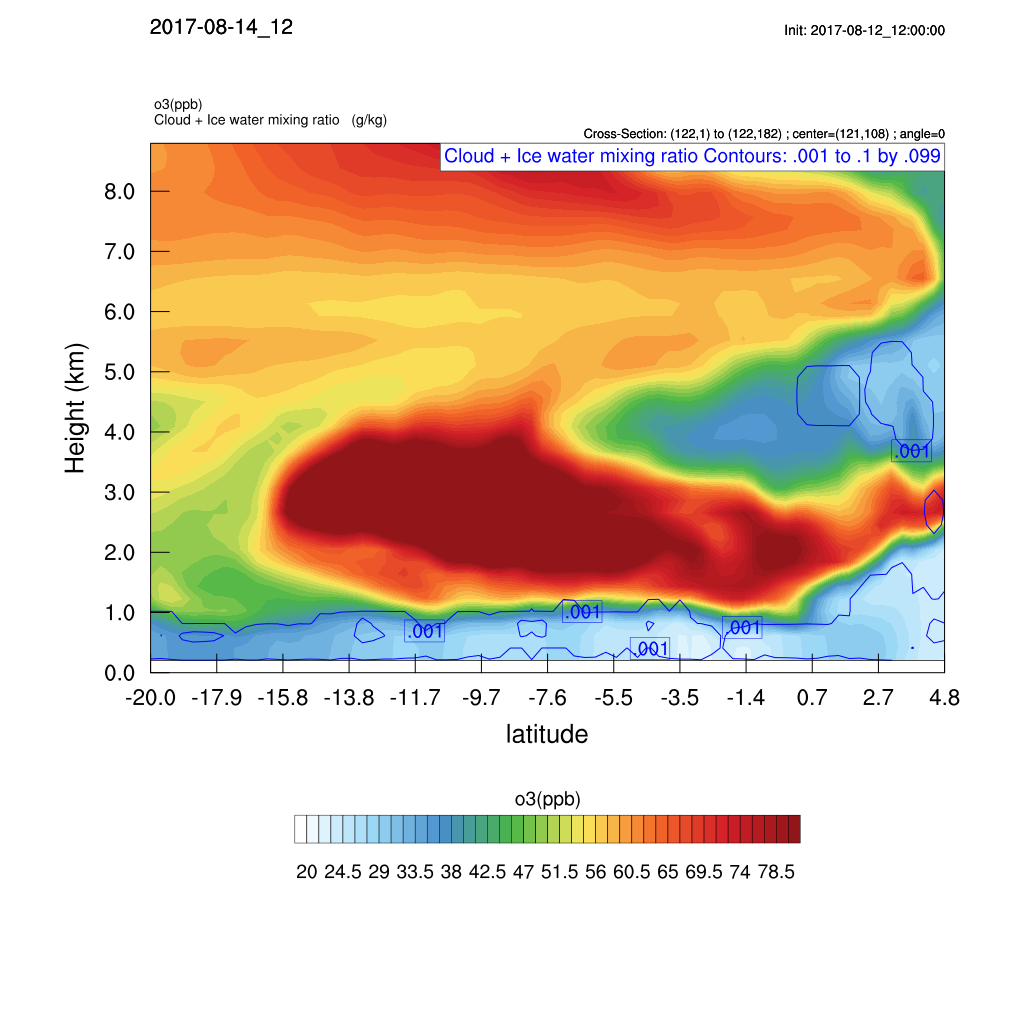 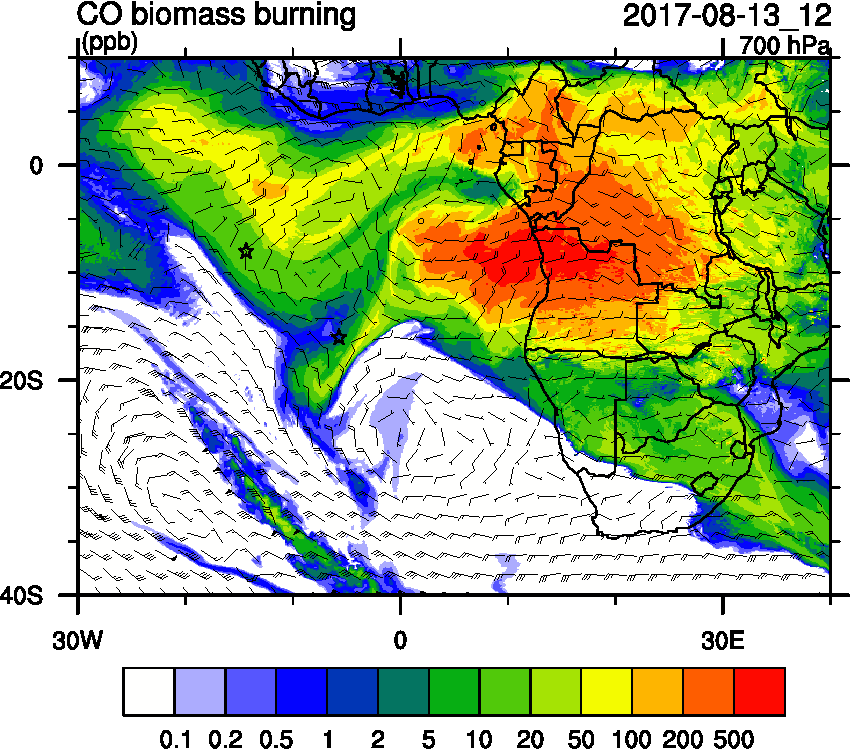 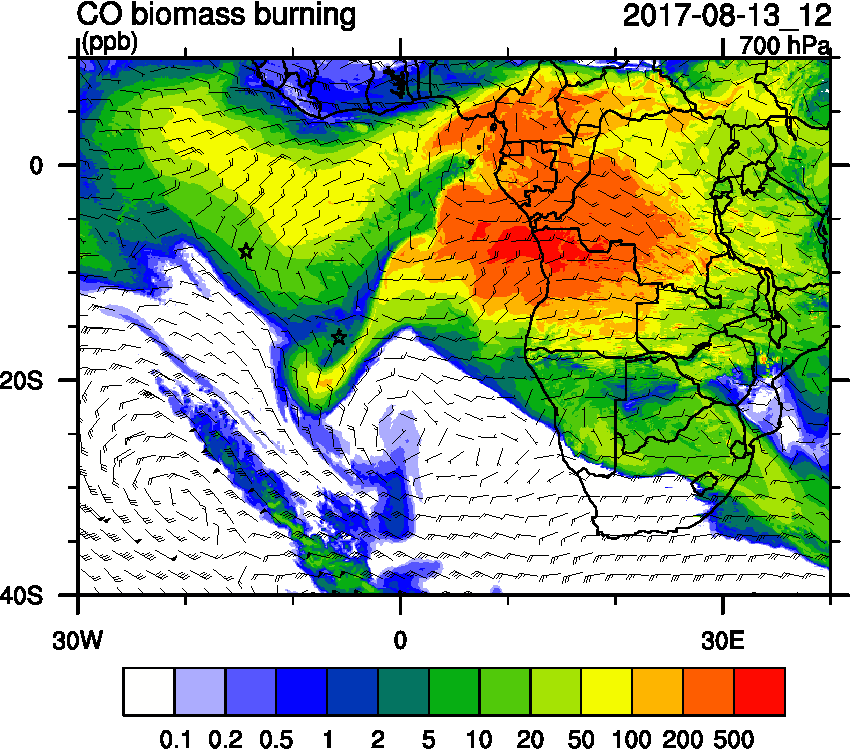 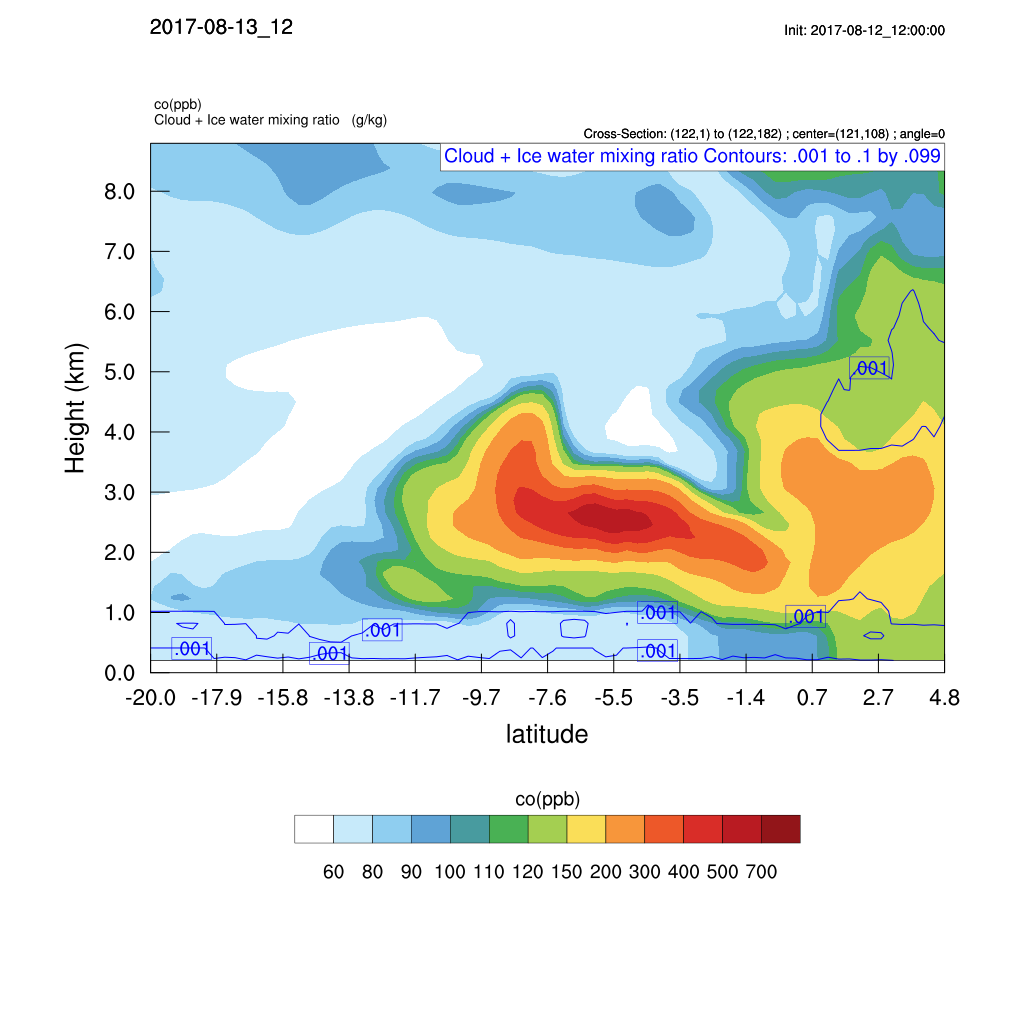 GMAO Global Modeling and Assimilation Office
30
Sunday August 13 (12z) WRF-CAM5
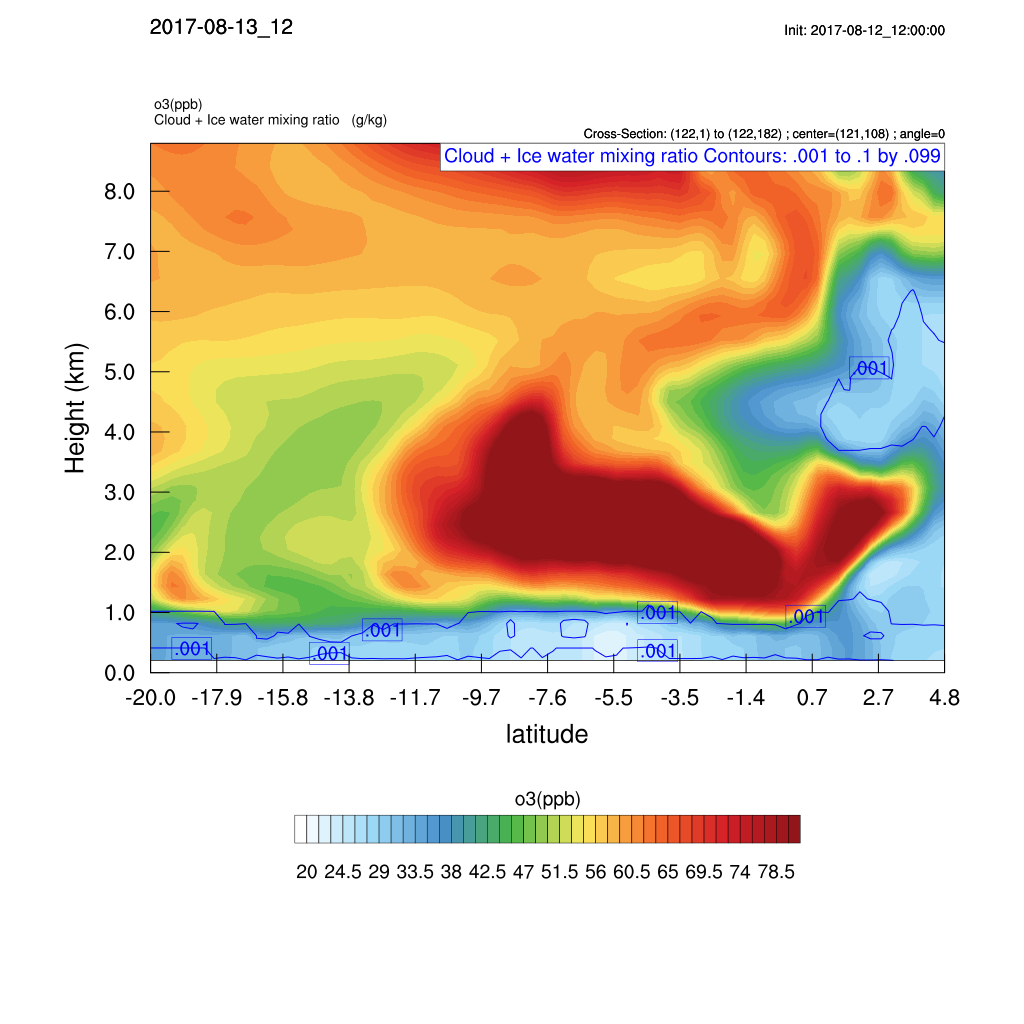 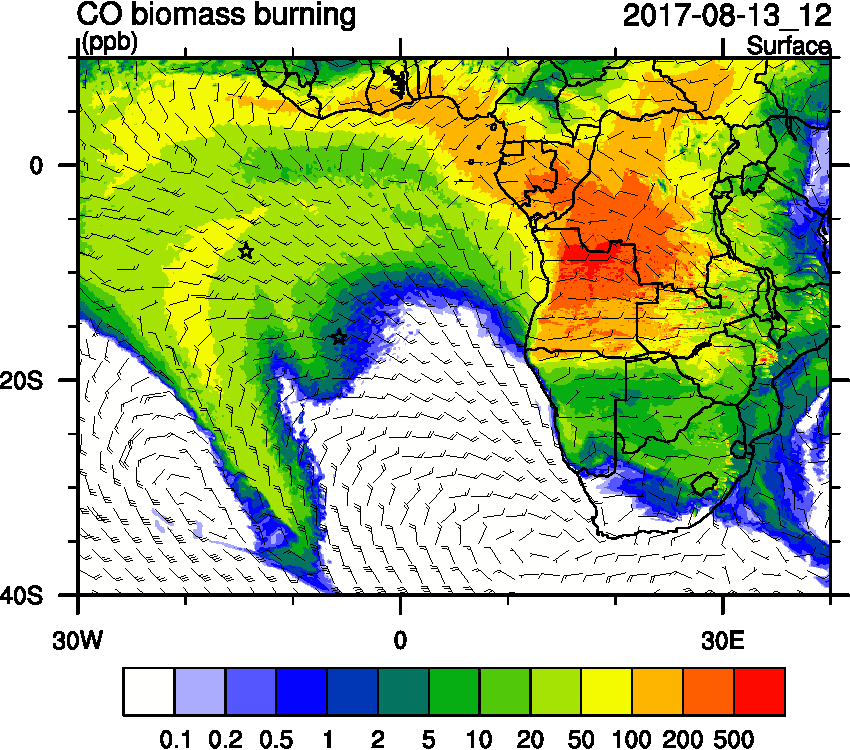 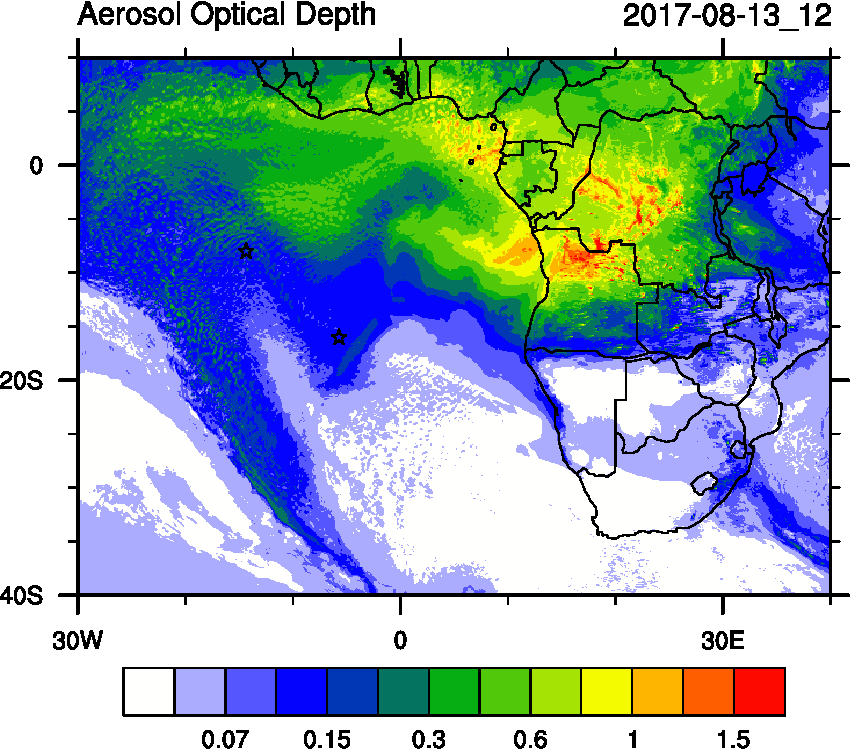 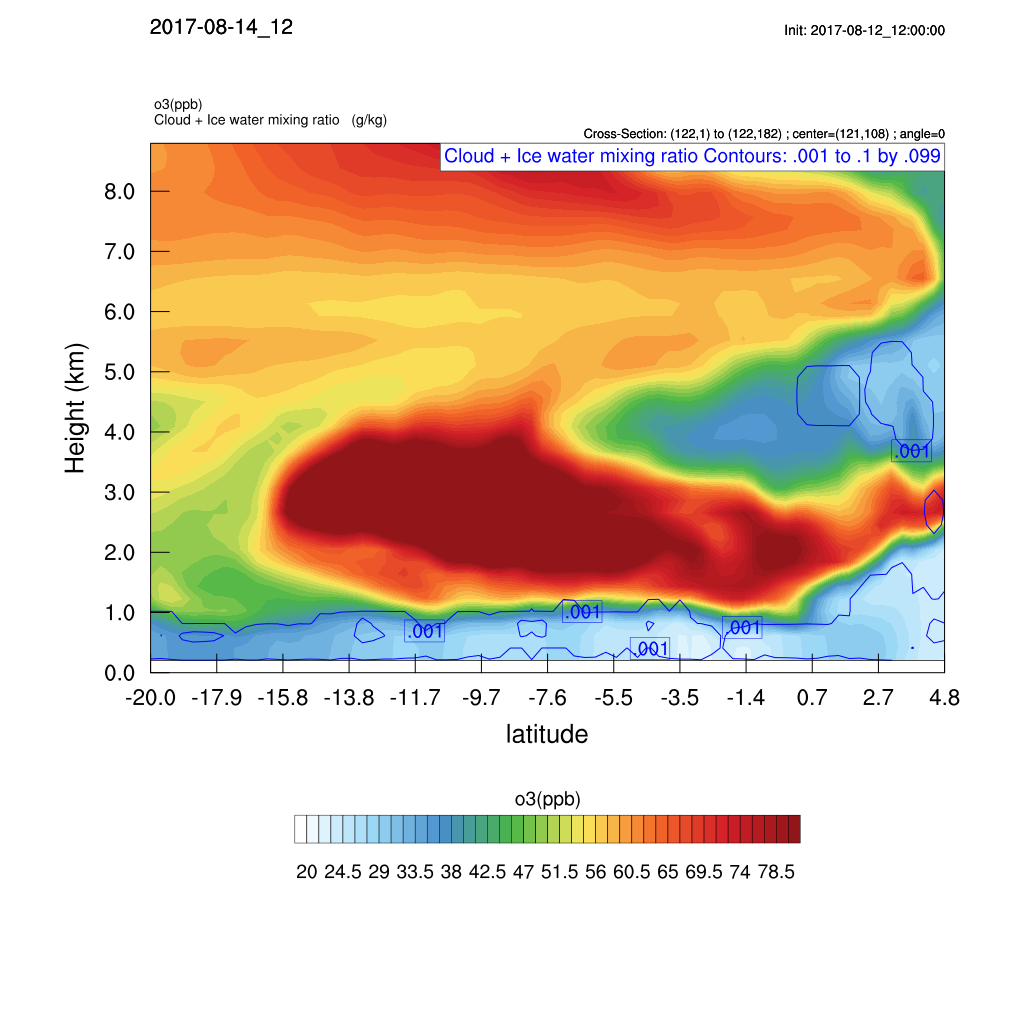 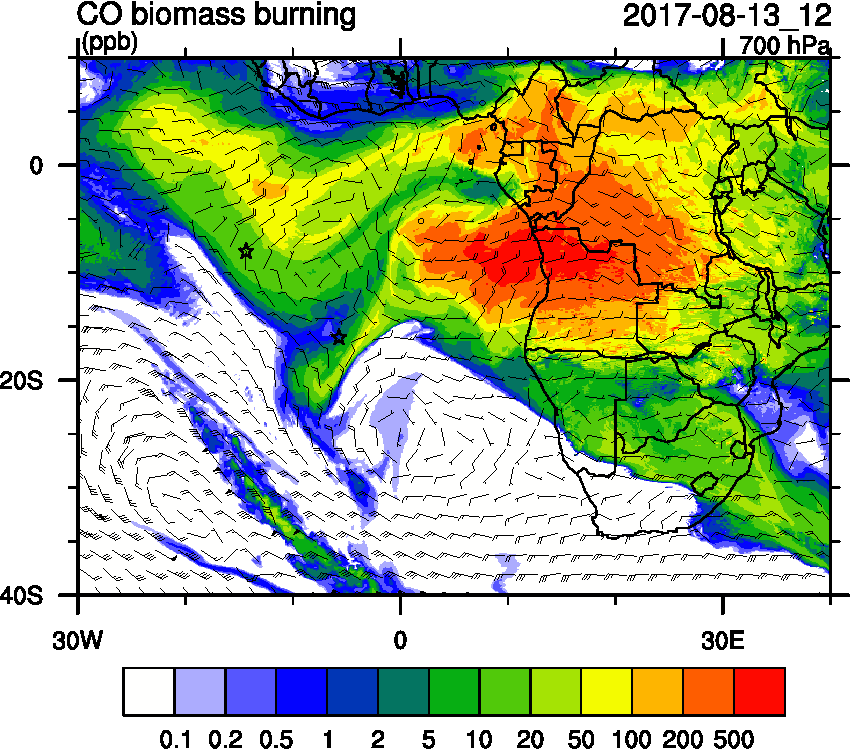 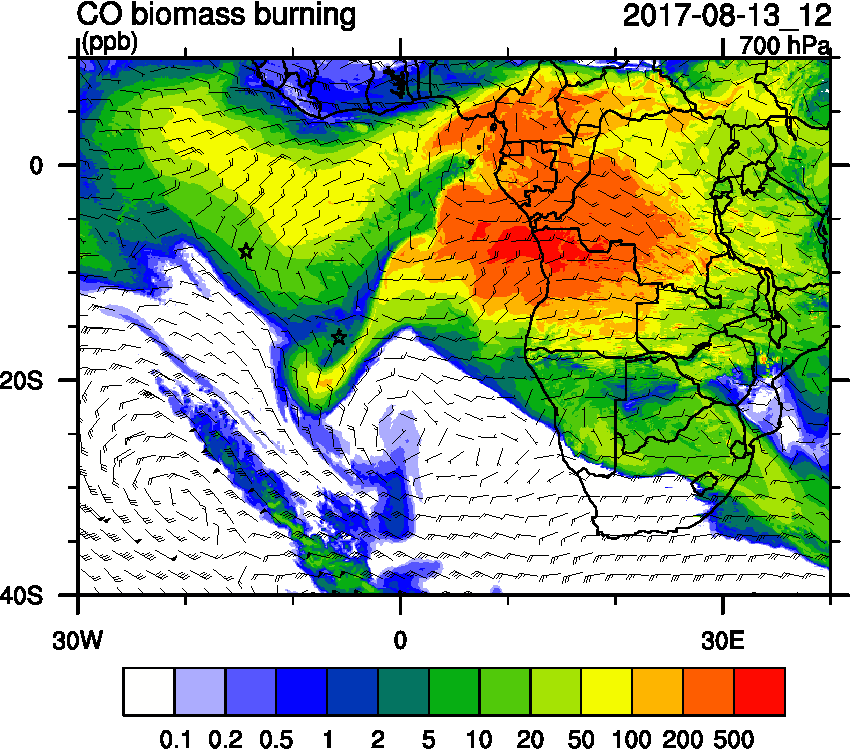 GMAO Global Modeling and Assimilation Office
31
Sunday August 13 (12z) WRF-CAM5
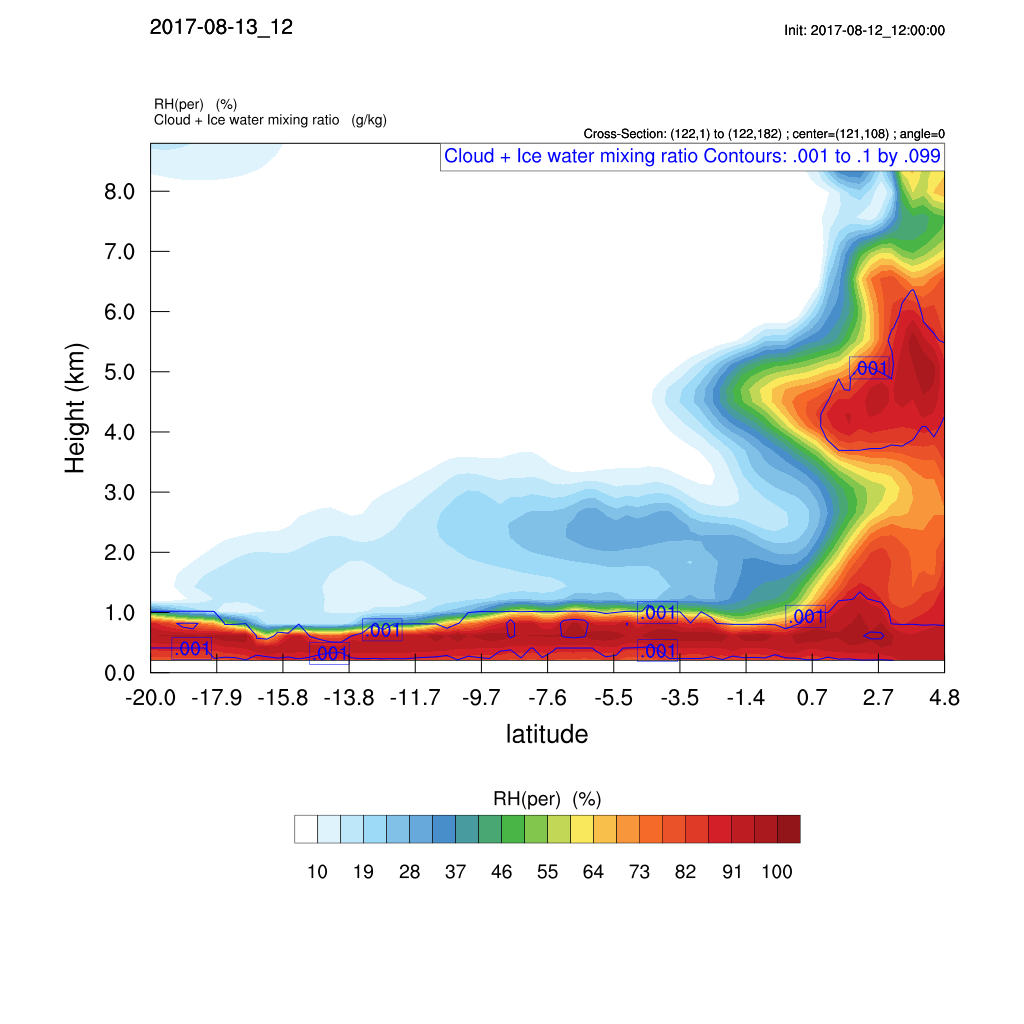 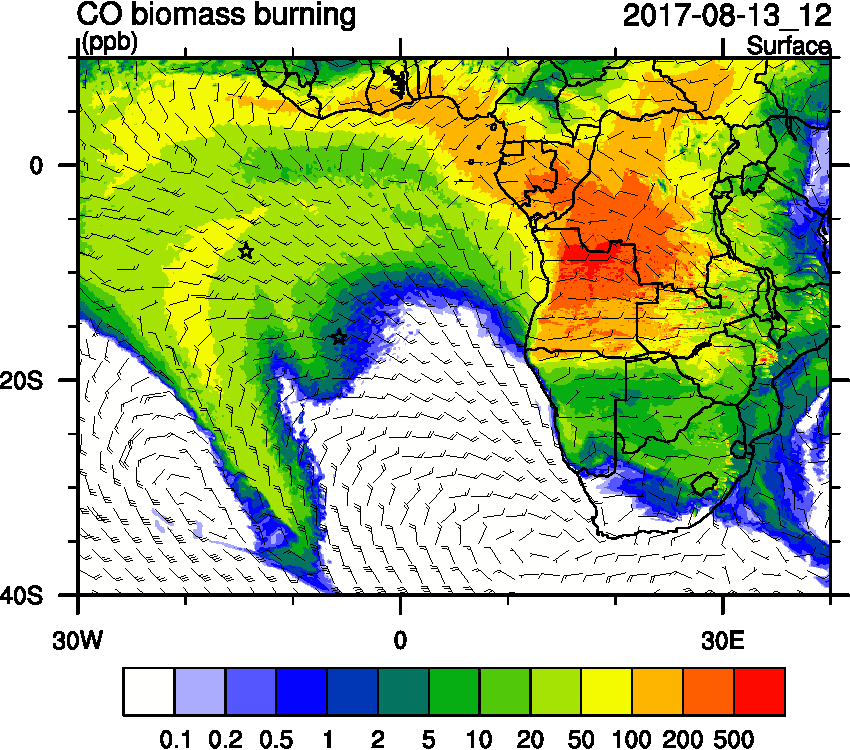 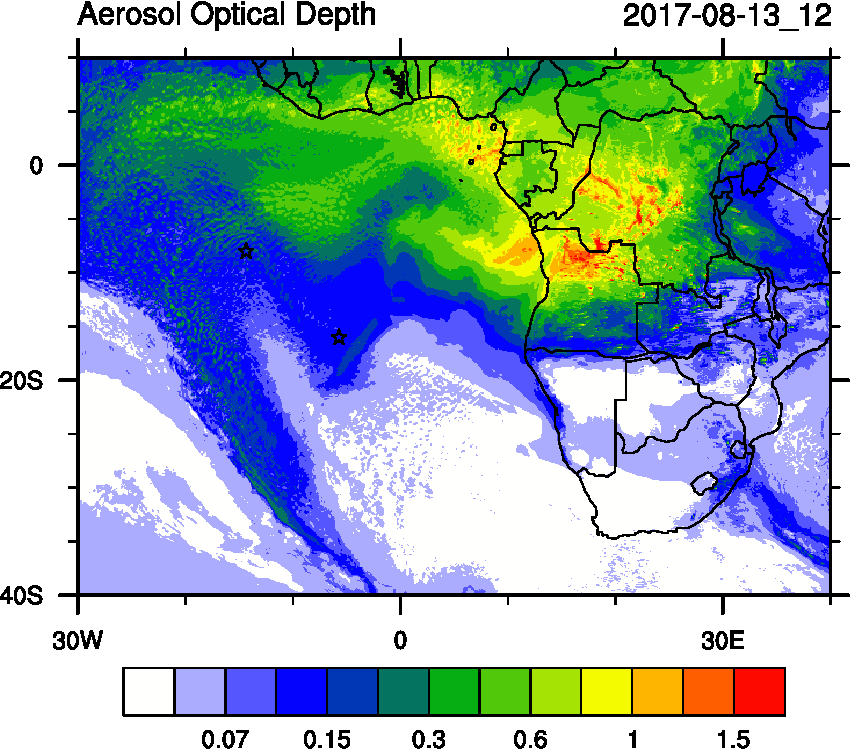 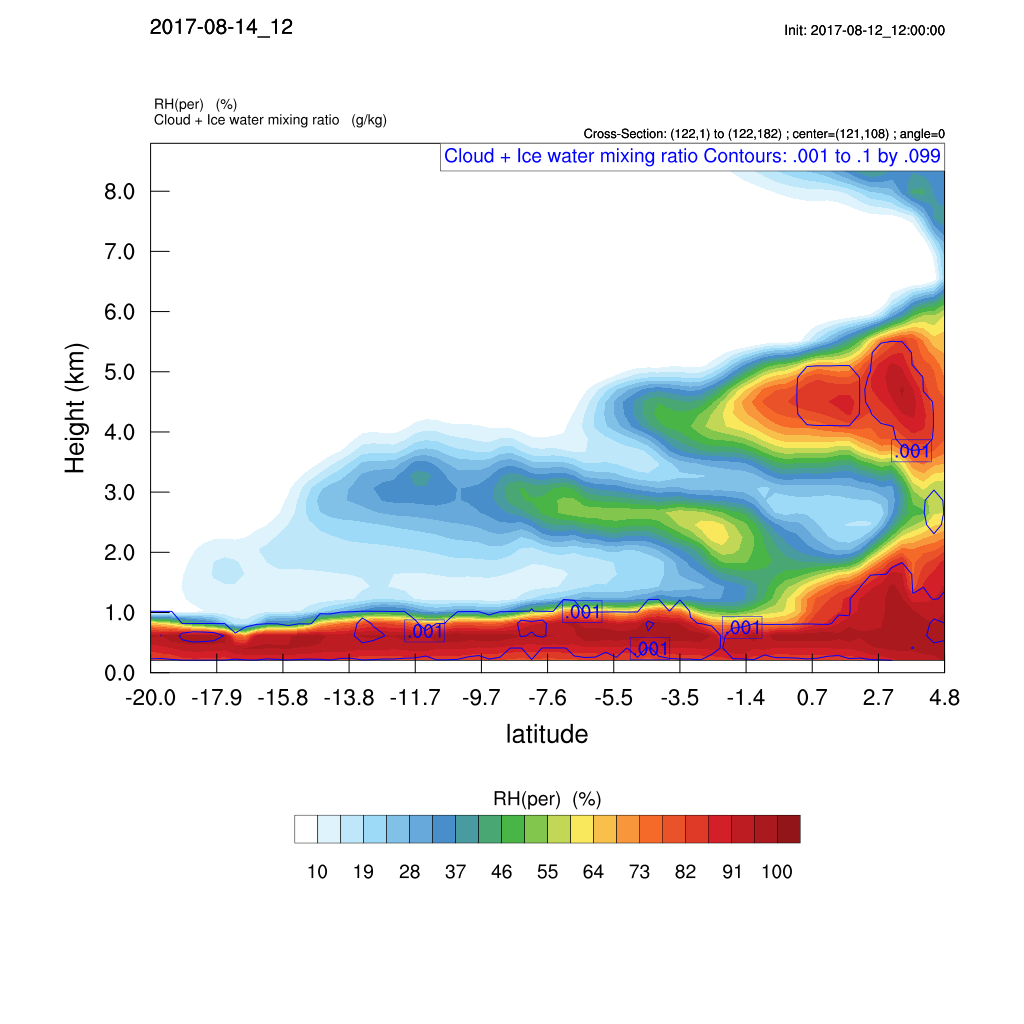 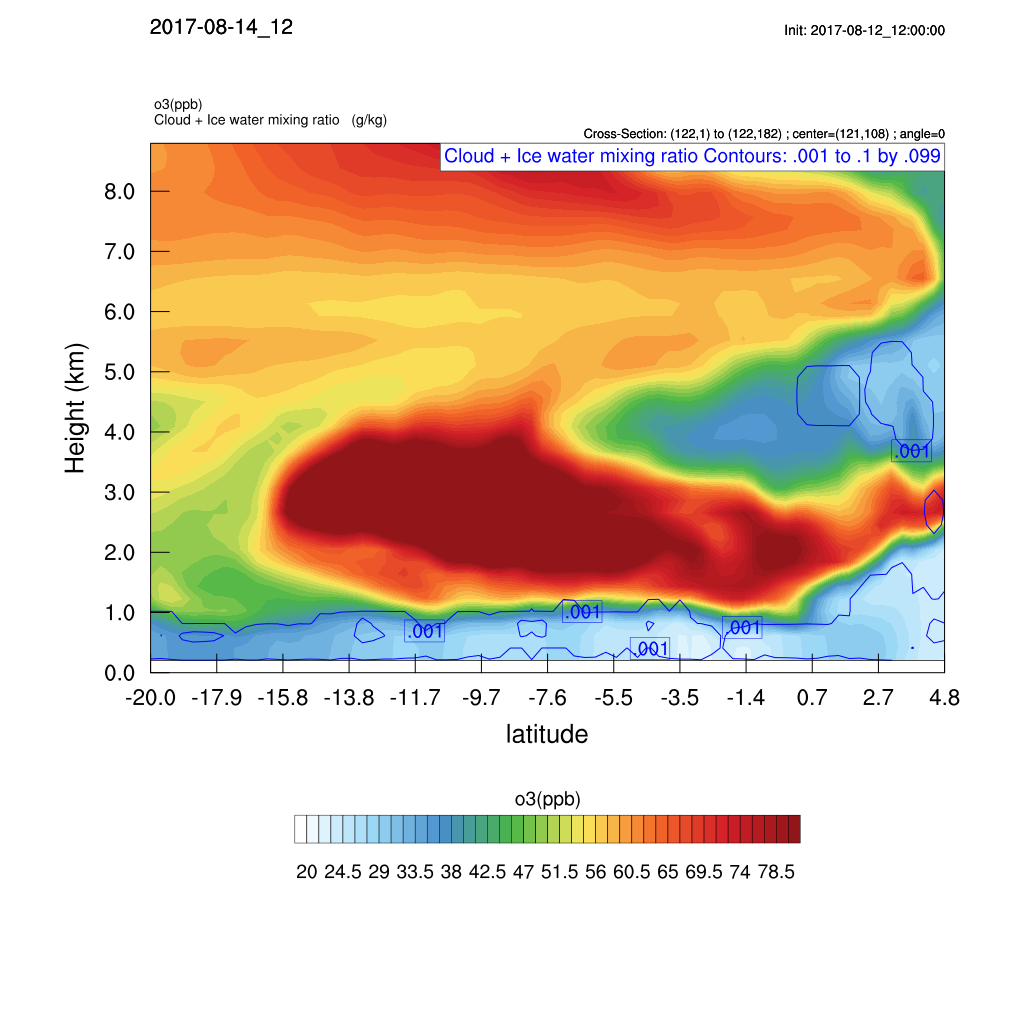 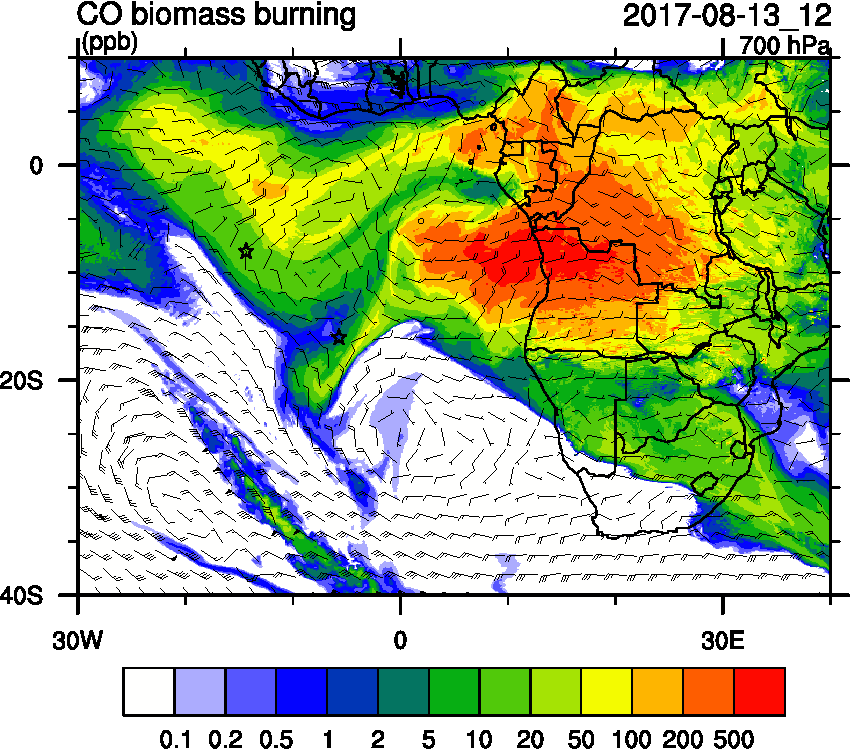 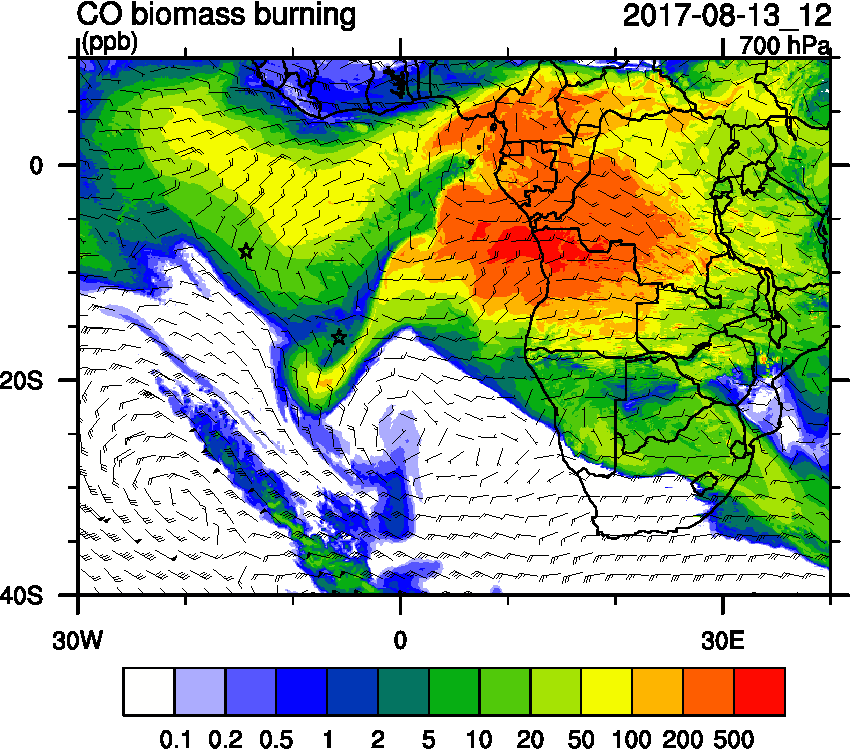 GMAO Global Modeling and Assimilation Office
32
Sunday August 13 (12z) WRF-CAM5
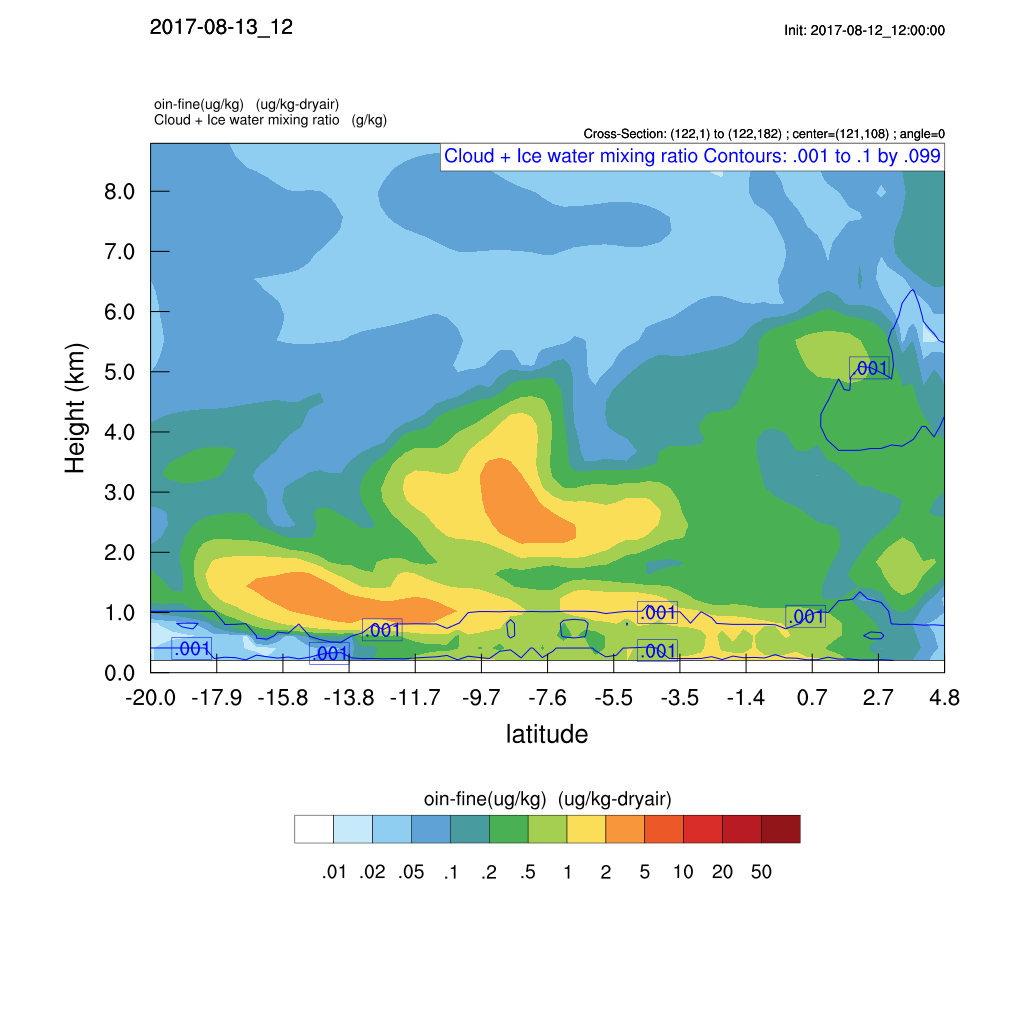 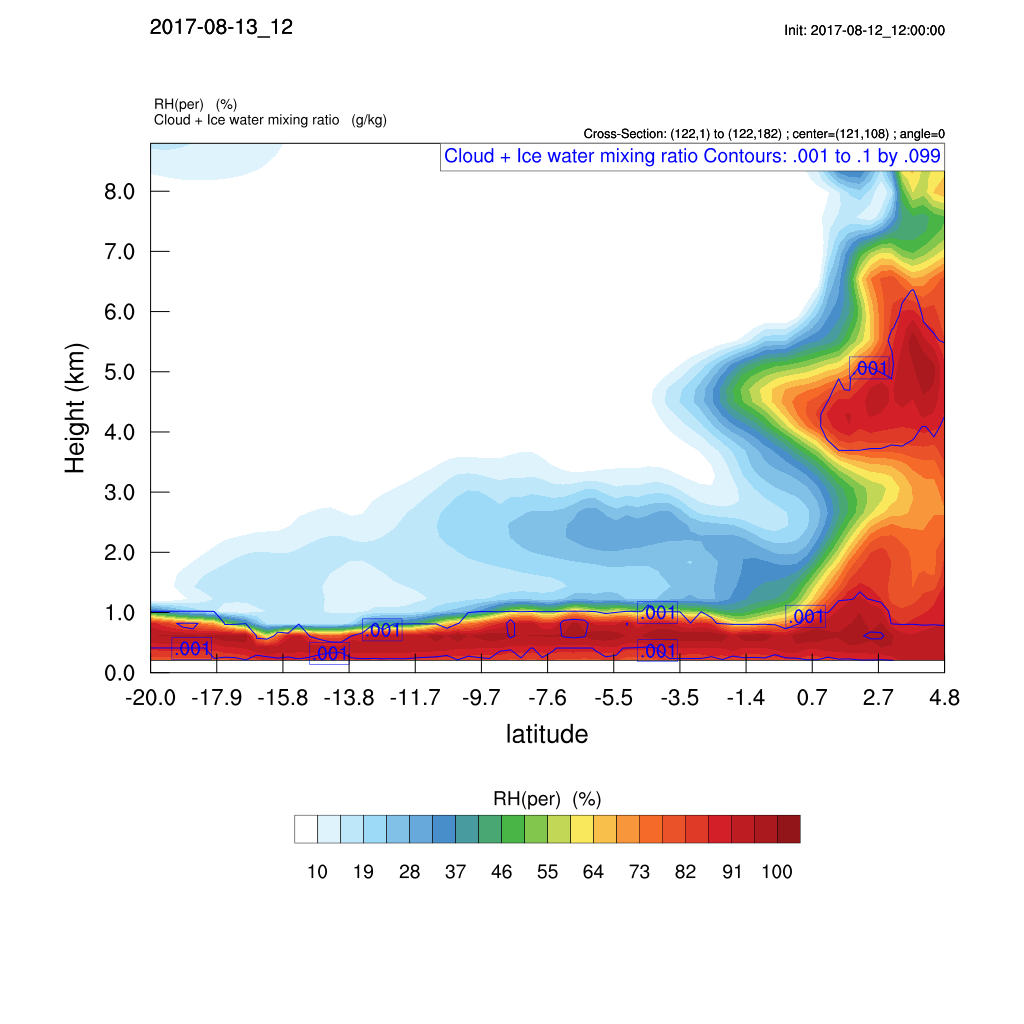 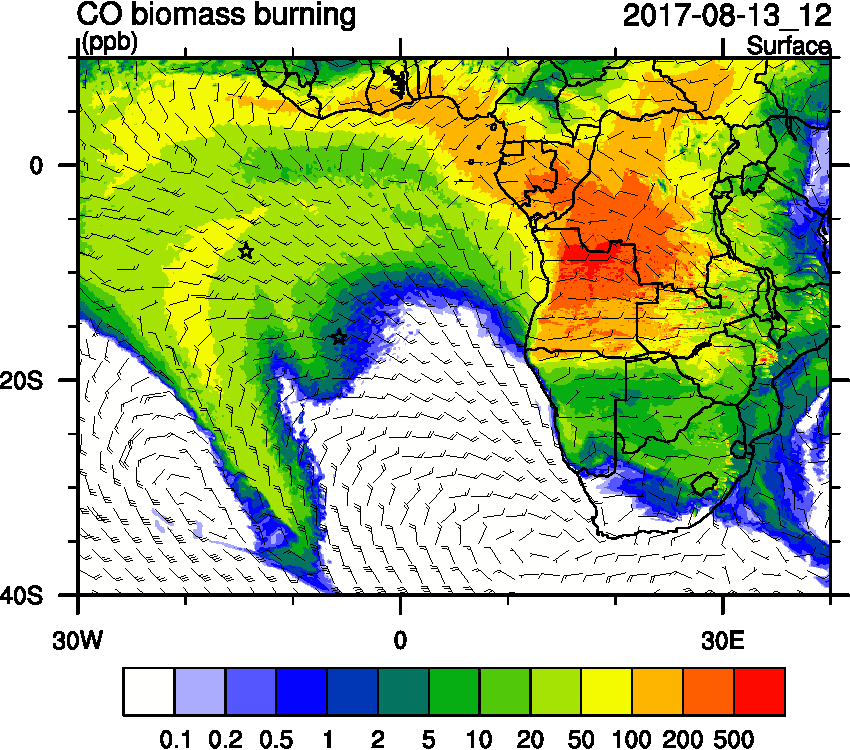 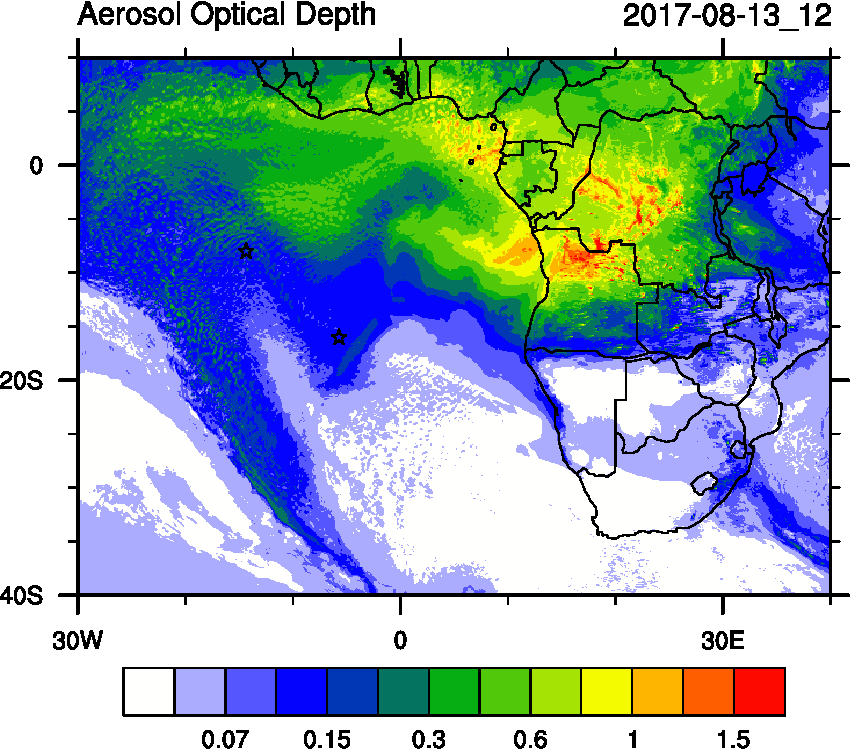 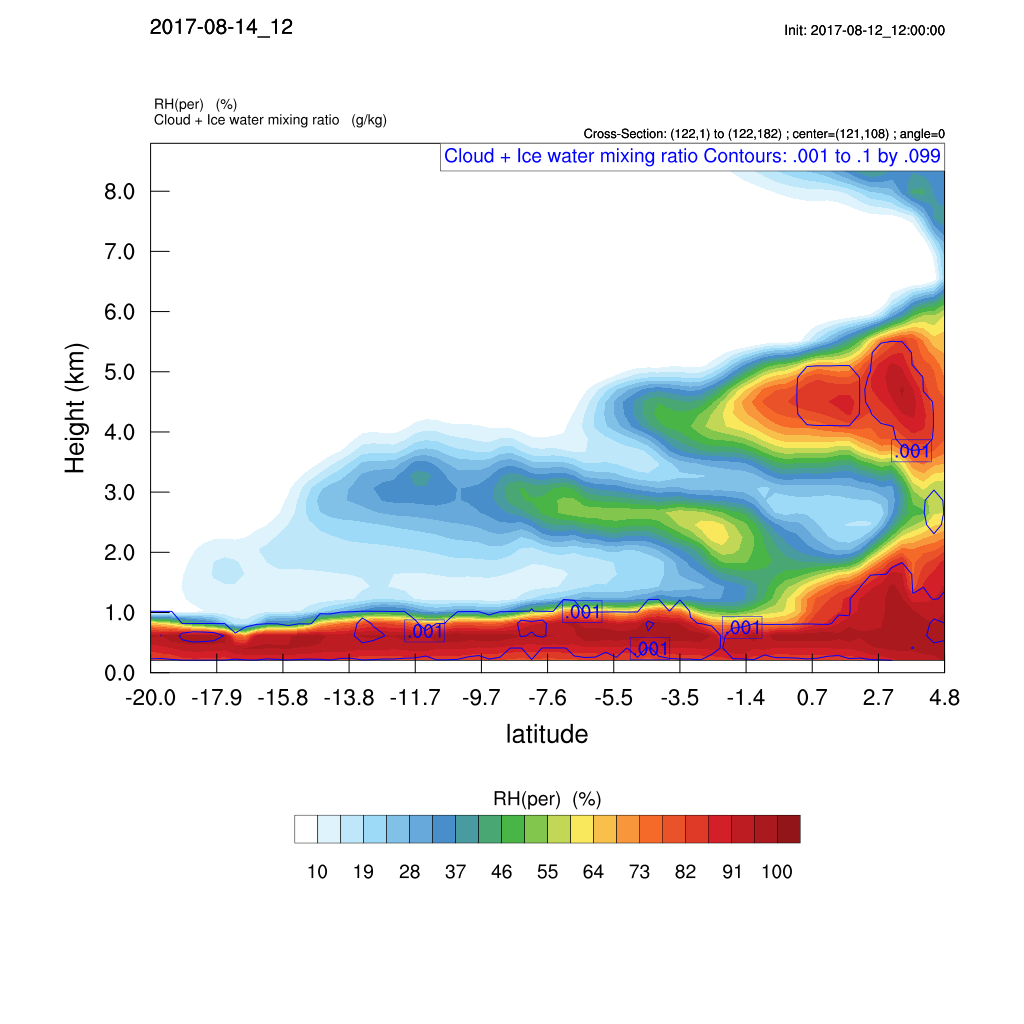 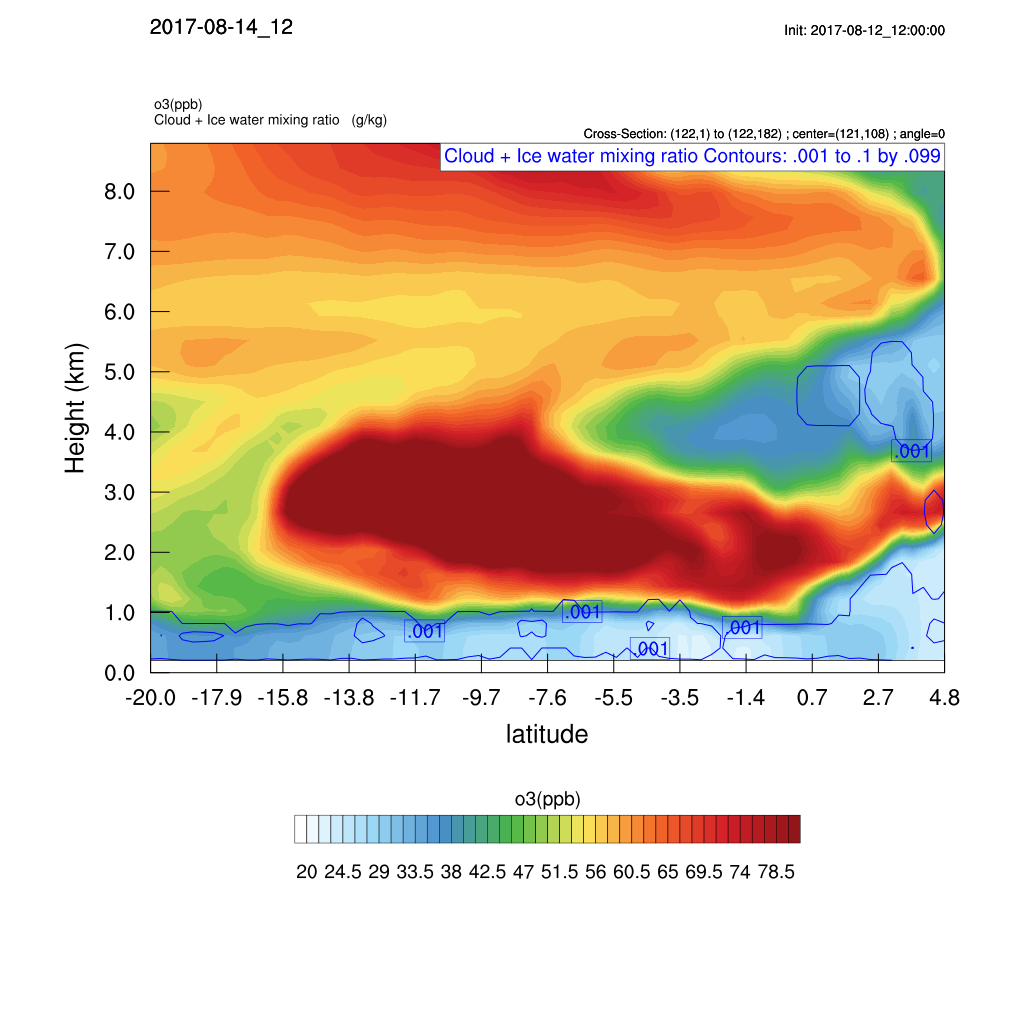 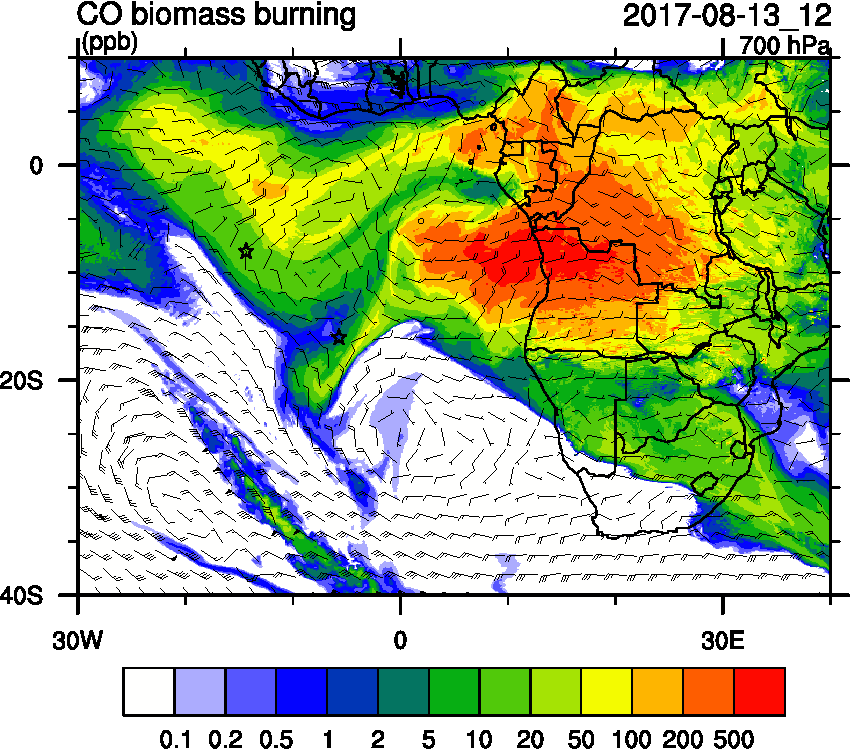 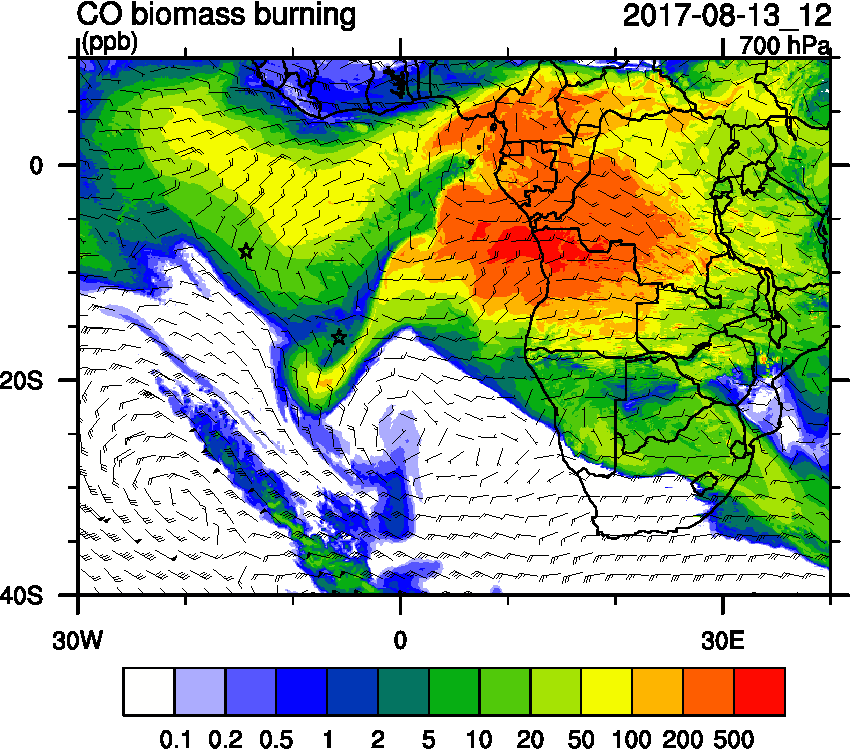 GMAO Global Modeling and Assimilation Office
33
Sunday August 13 (12z) WRF-CAM5
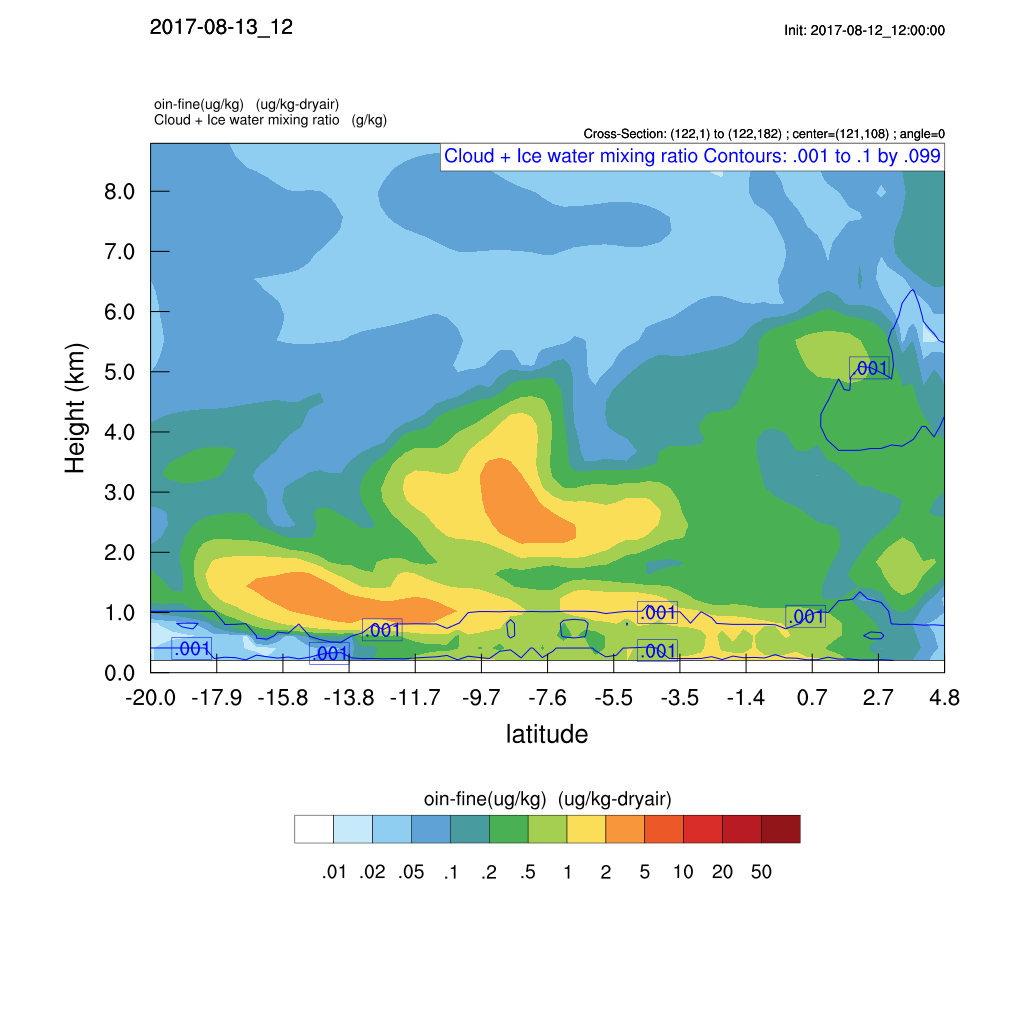 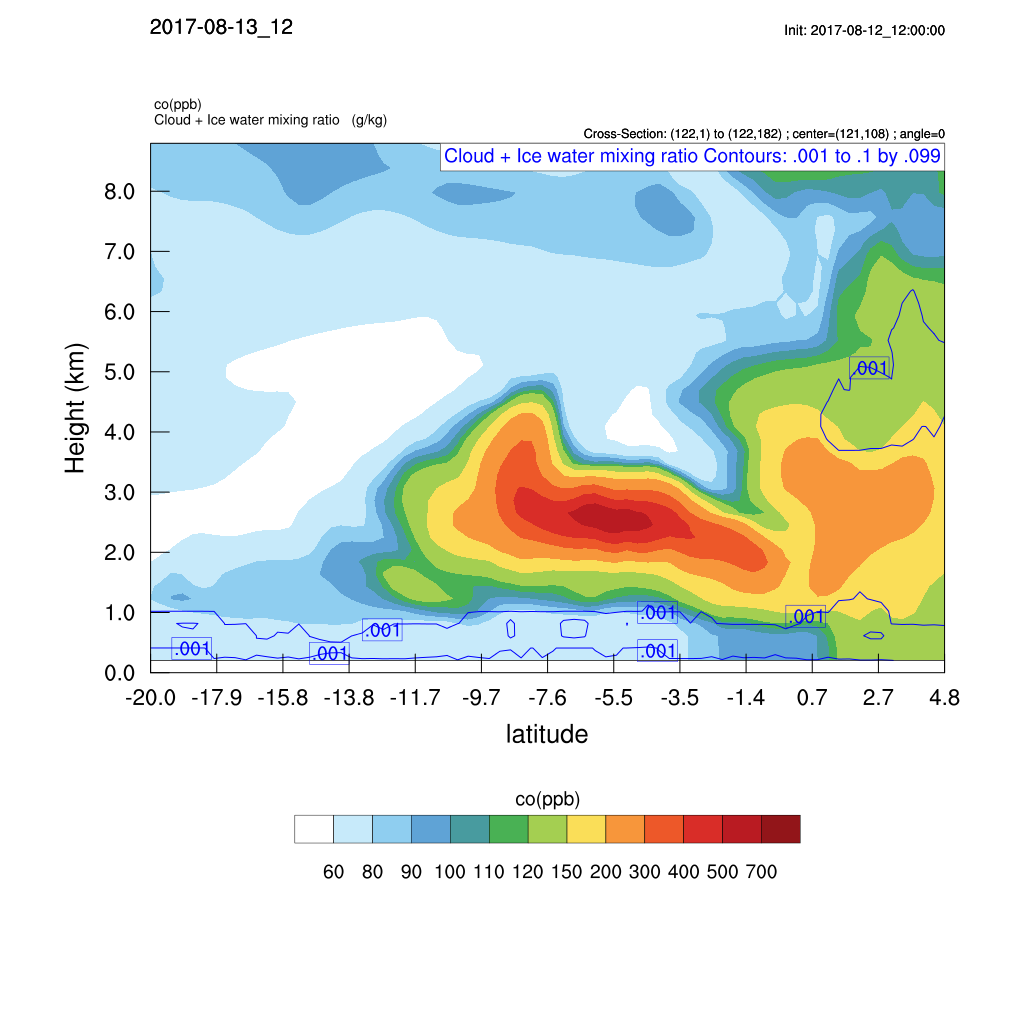 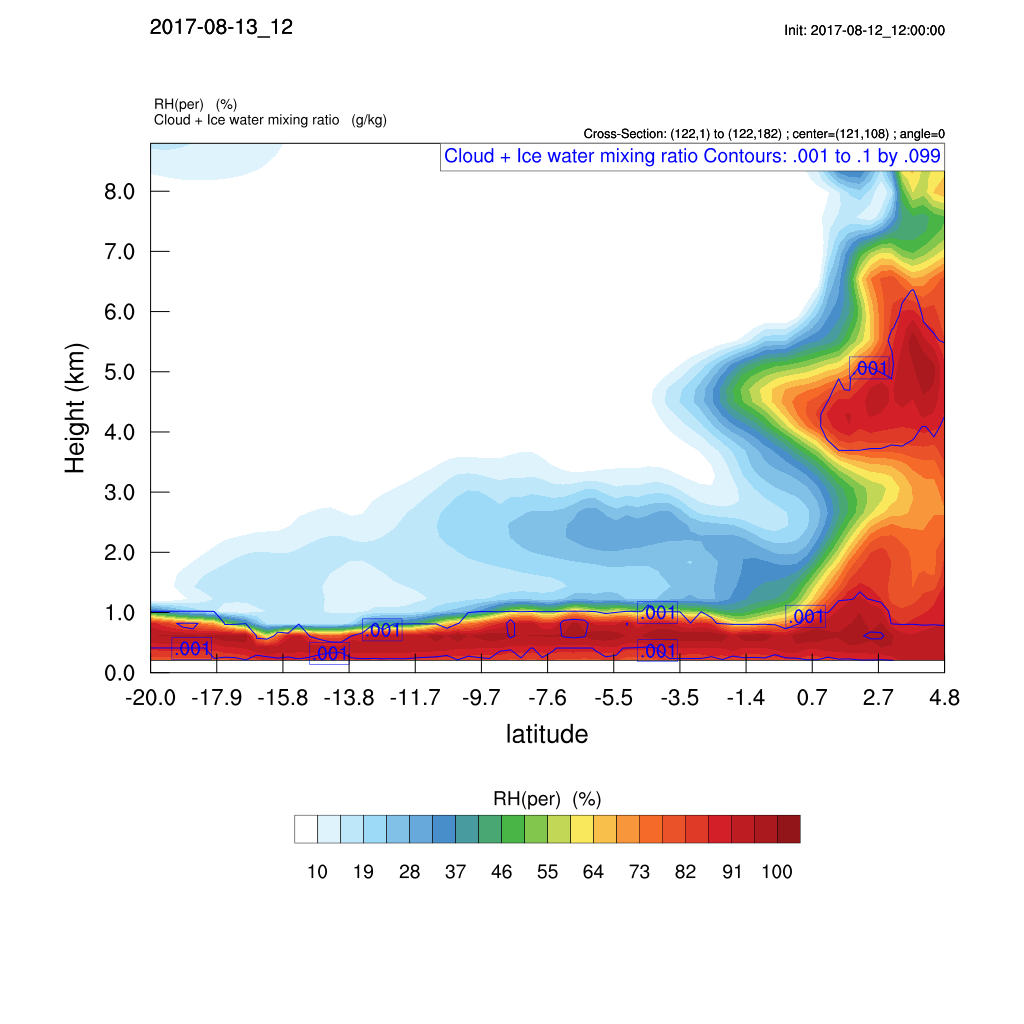 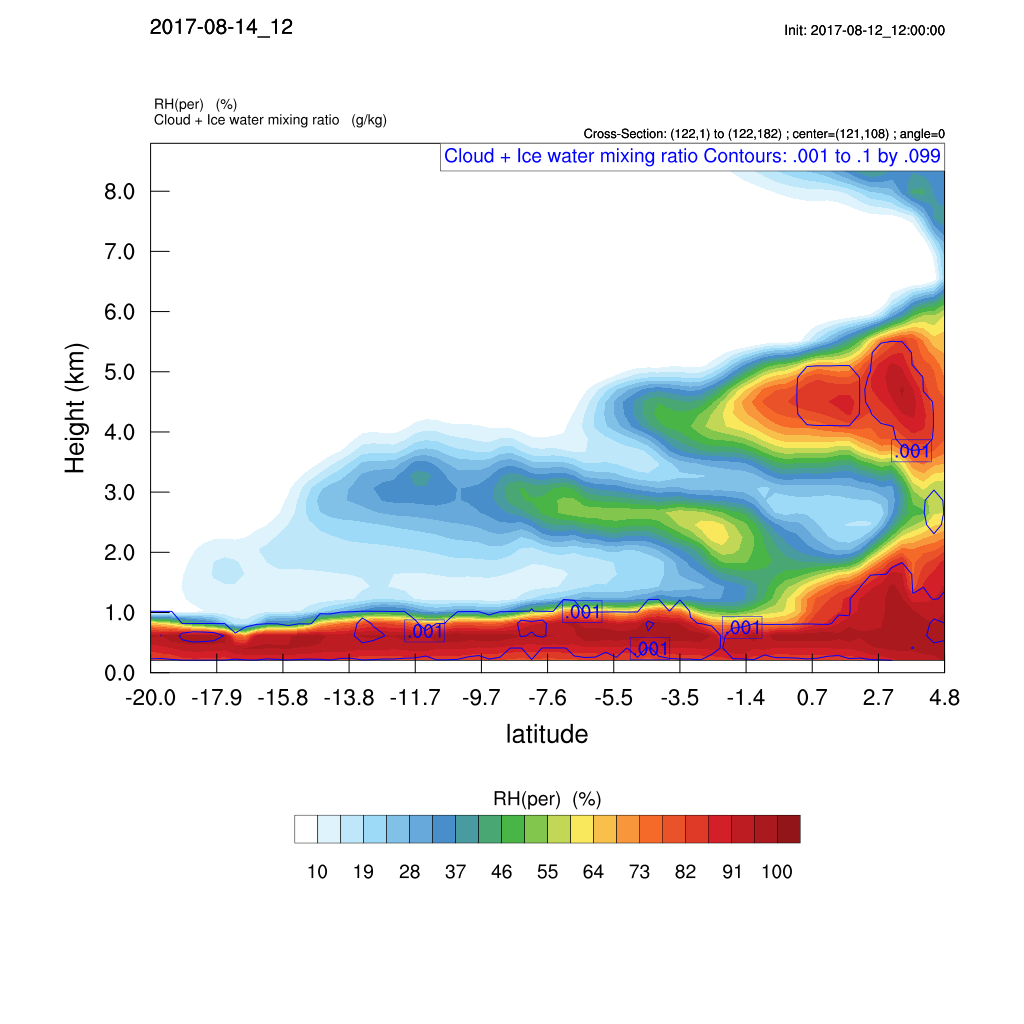 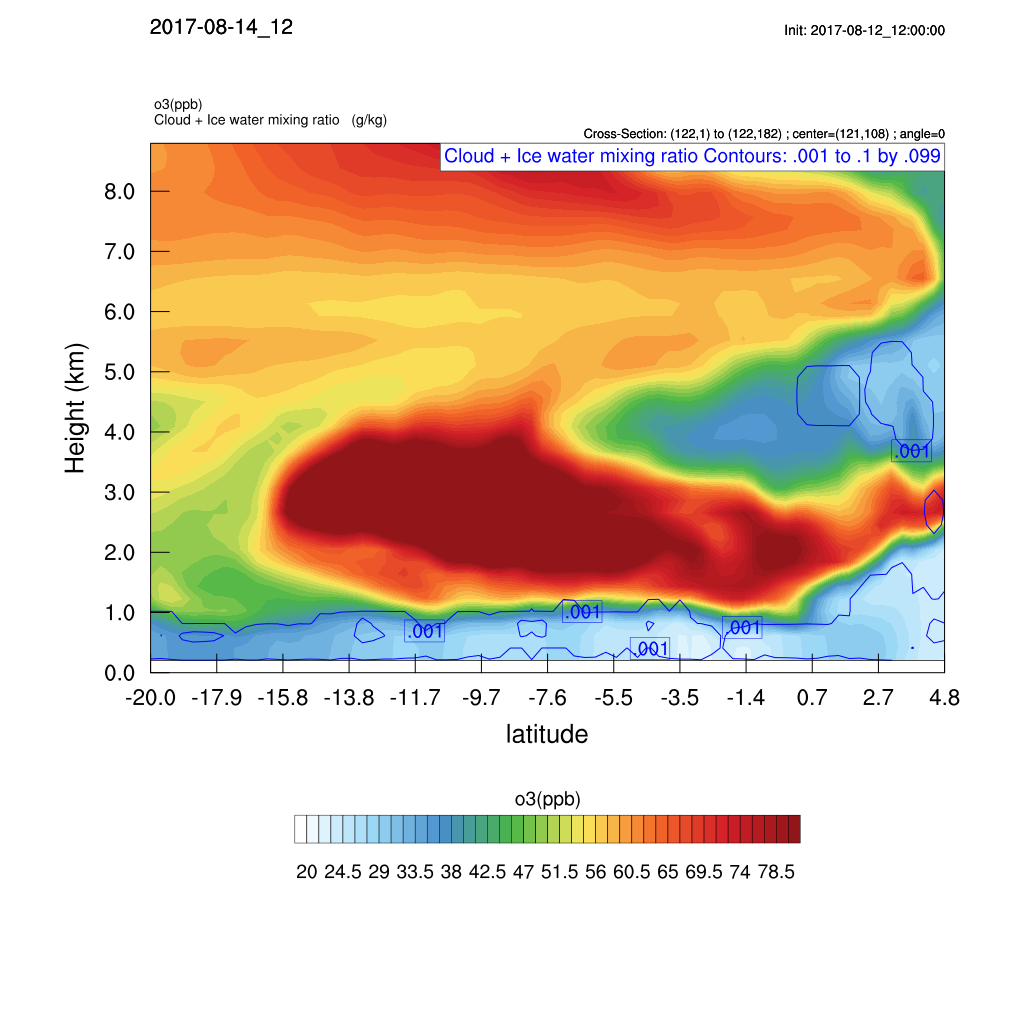 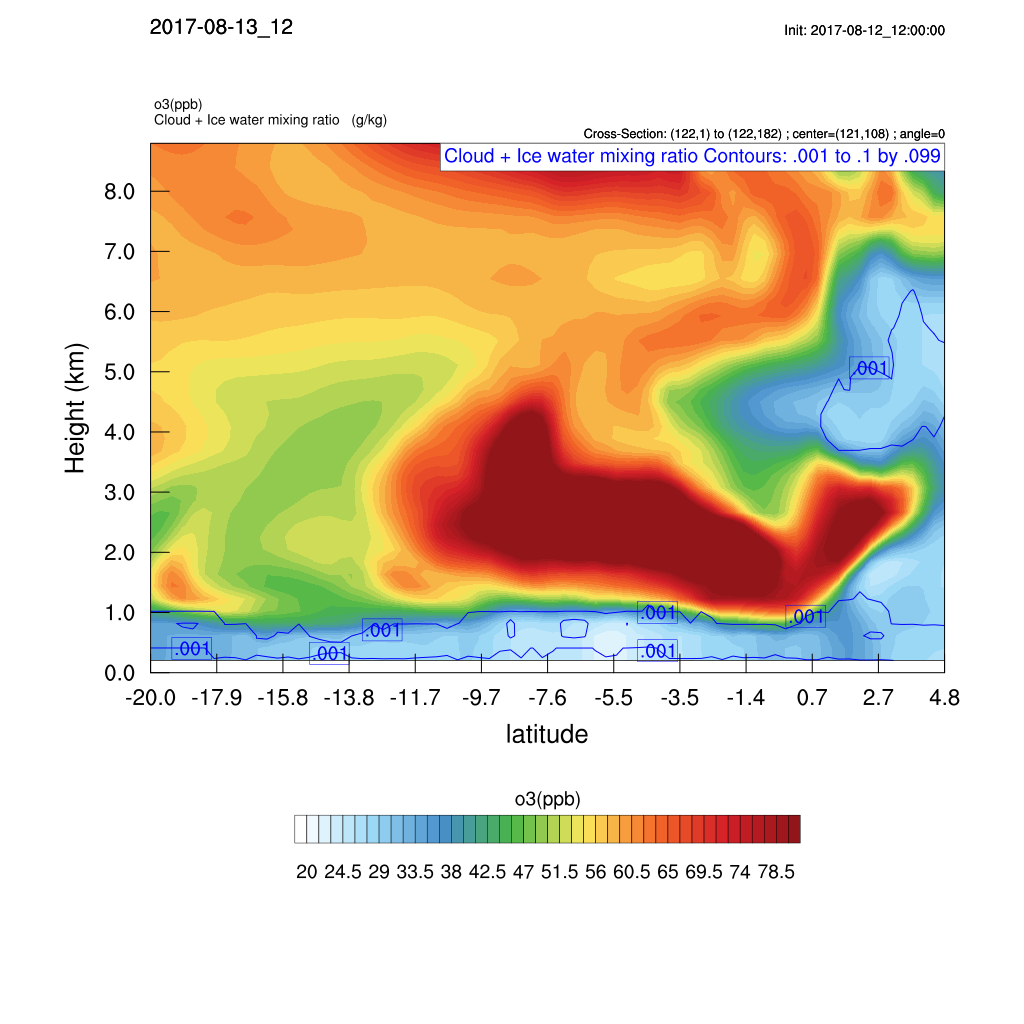 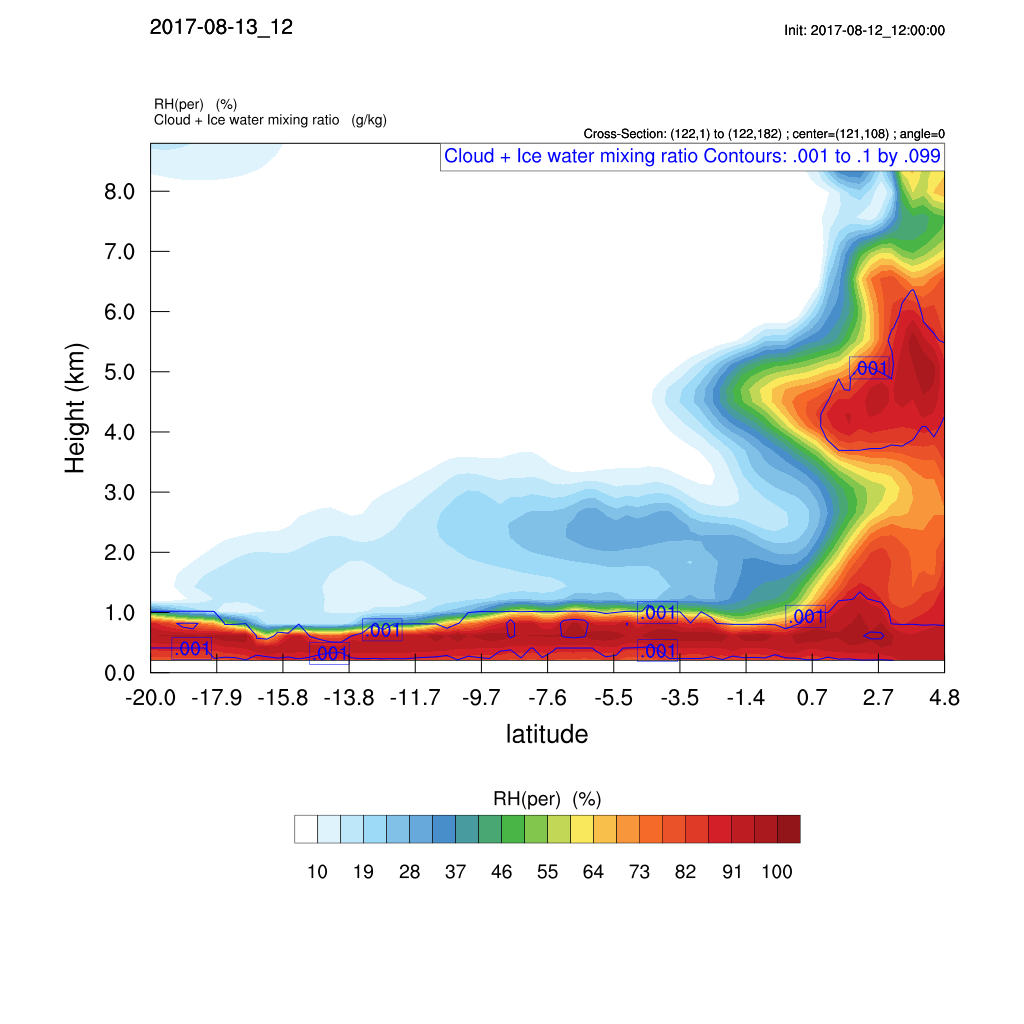 GMAO Global Modeling and Assimilation Office
34
Sunday August 13 (12z) WRF-CAM5 (500hPa)
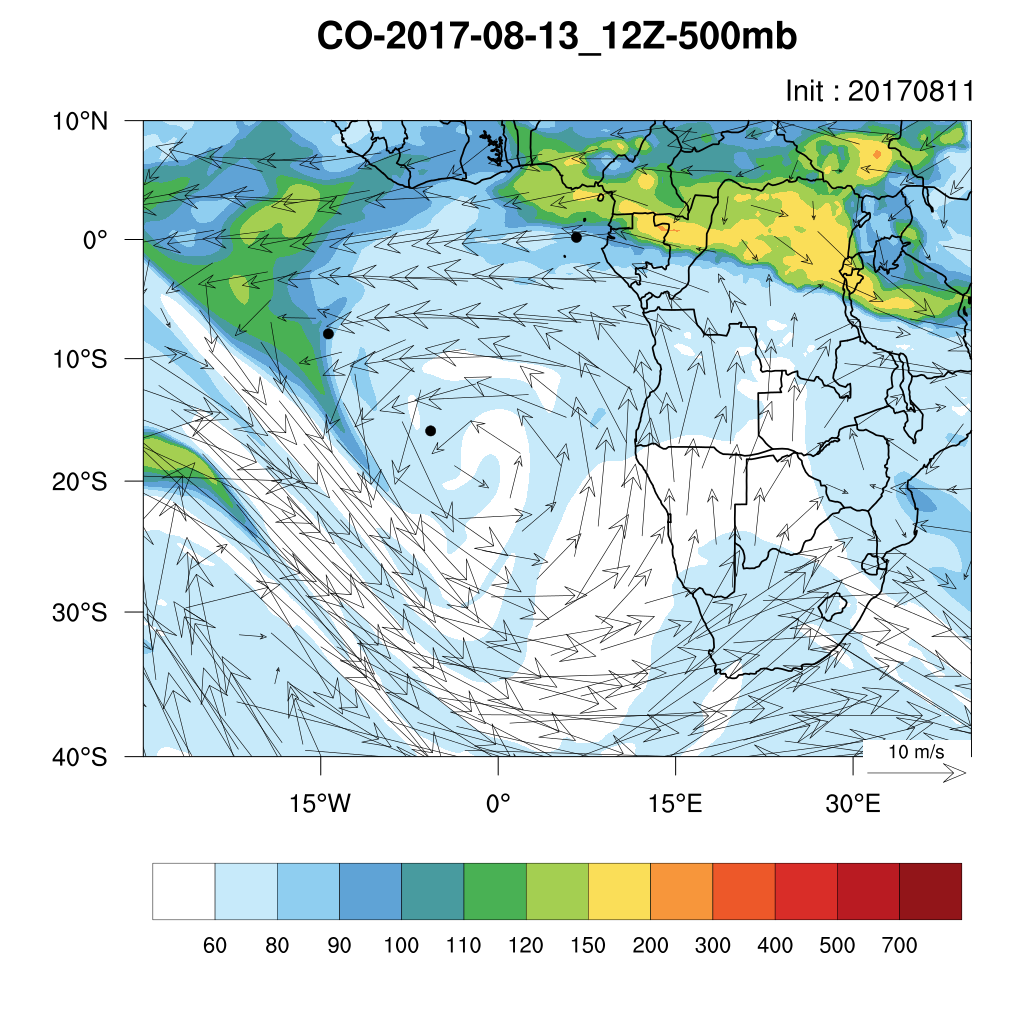 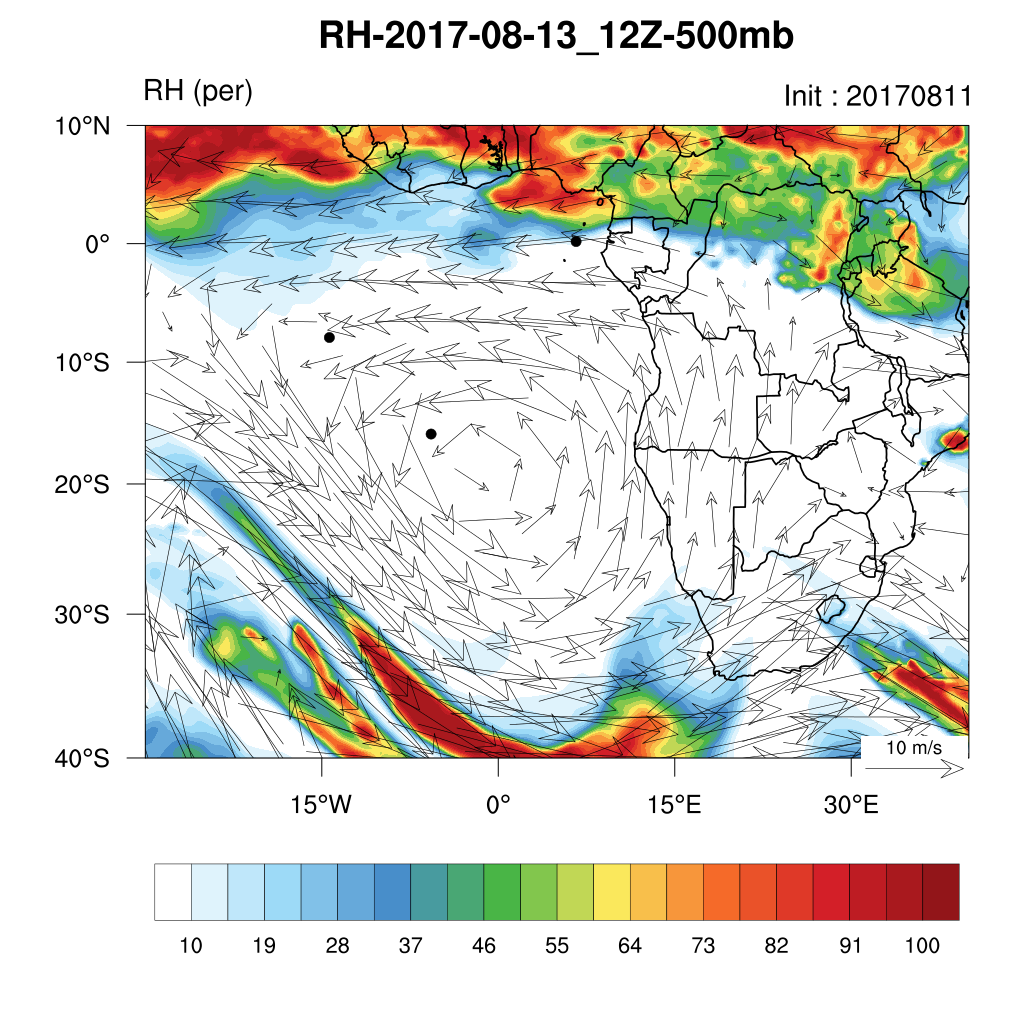 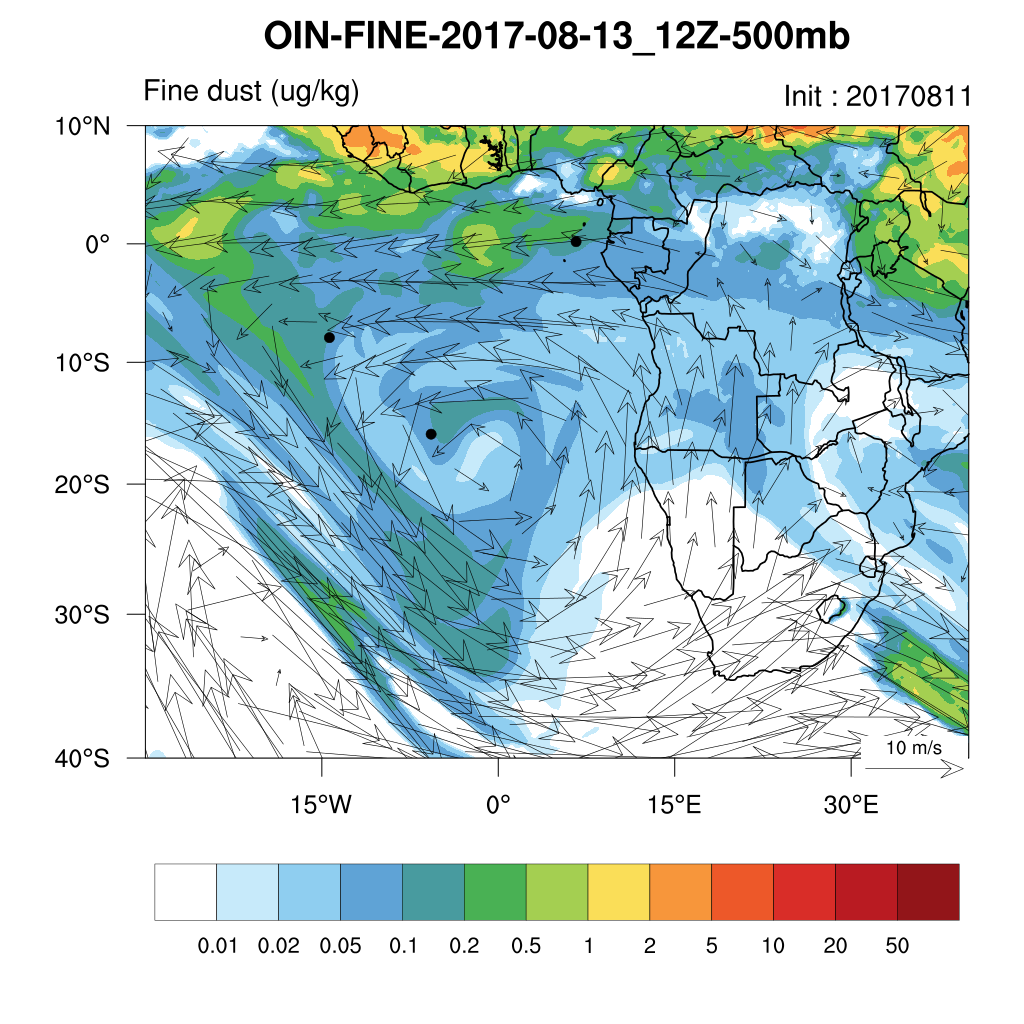 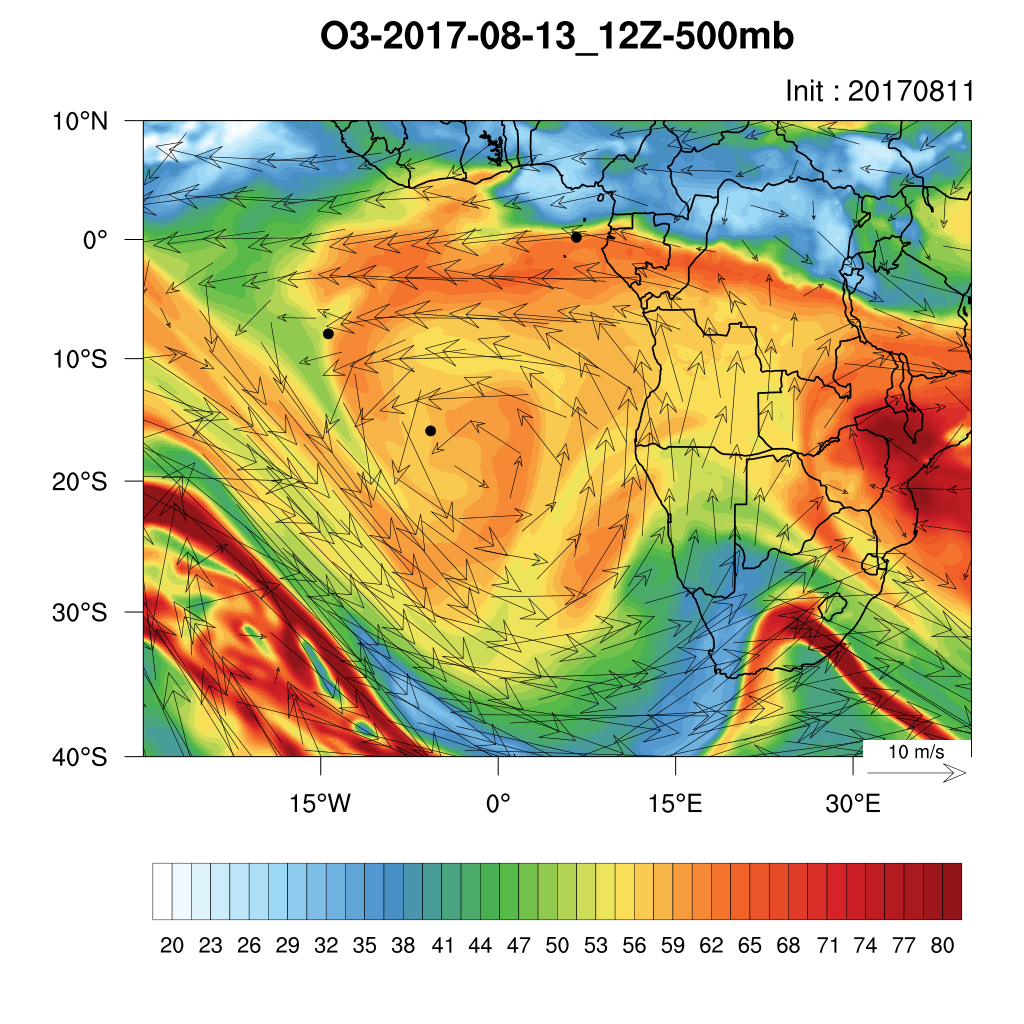 GMAO Global Modeling and Assimilation Office
35
Sunday August 13 (12z) WRF-CAM5
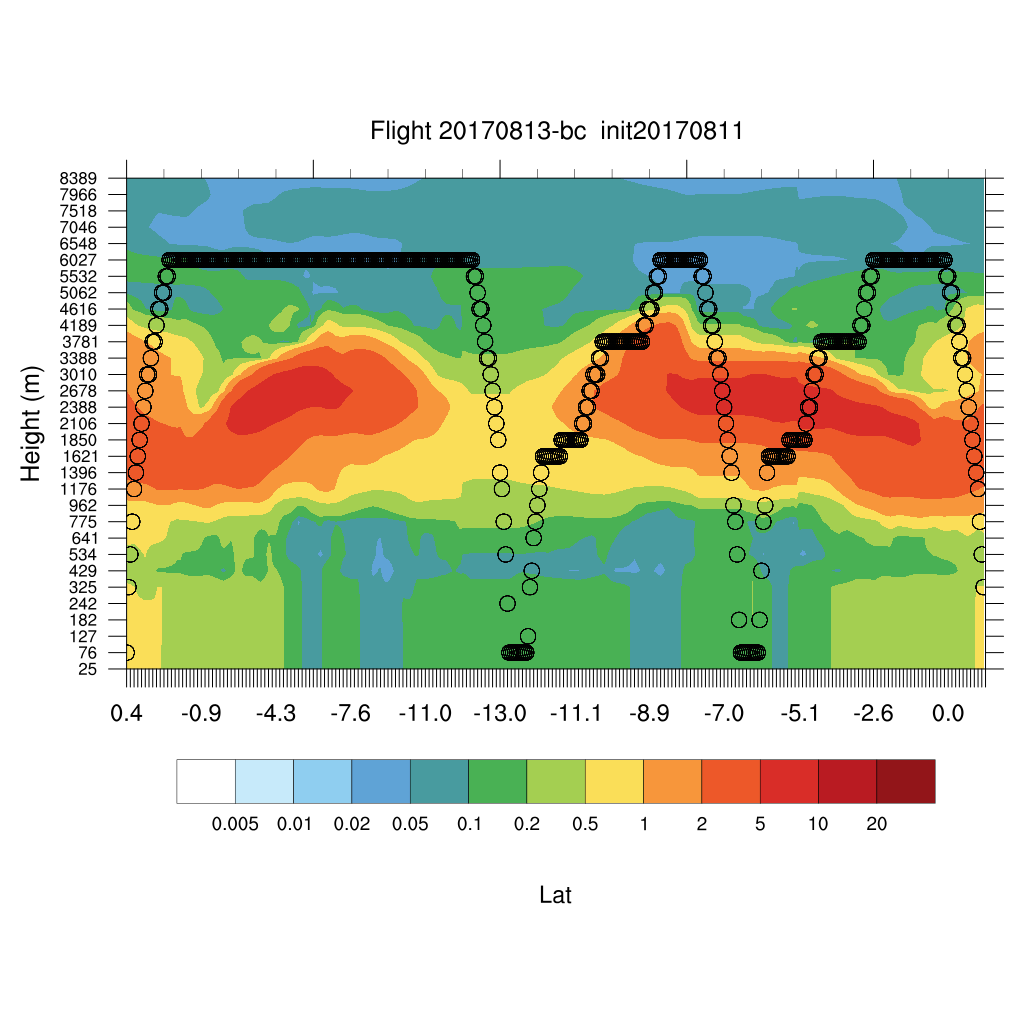 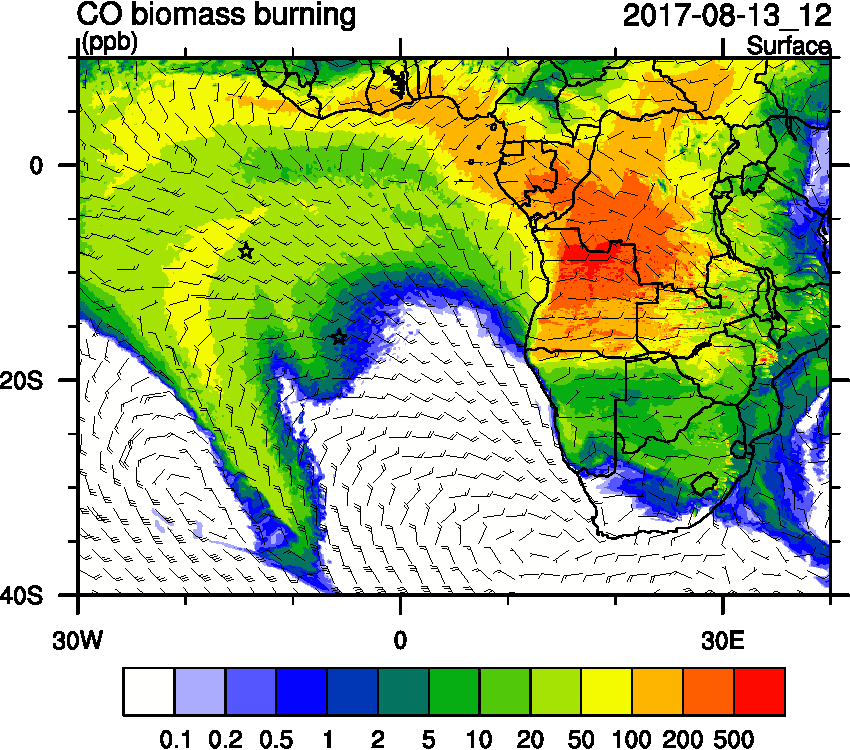 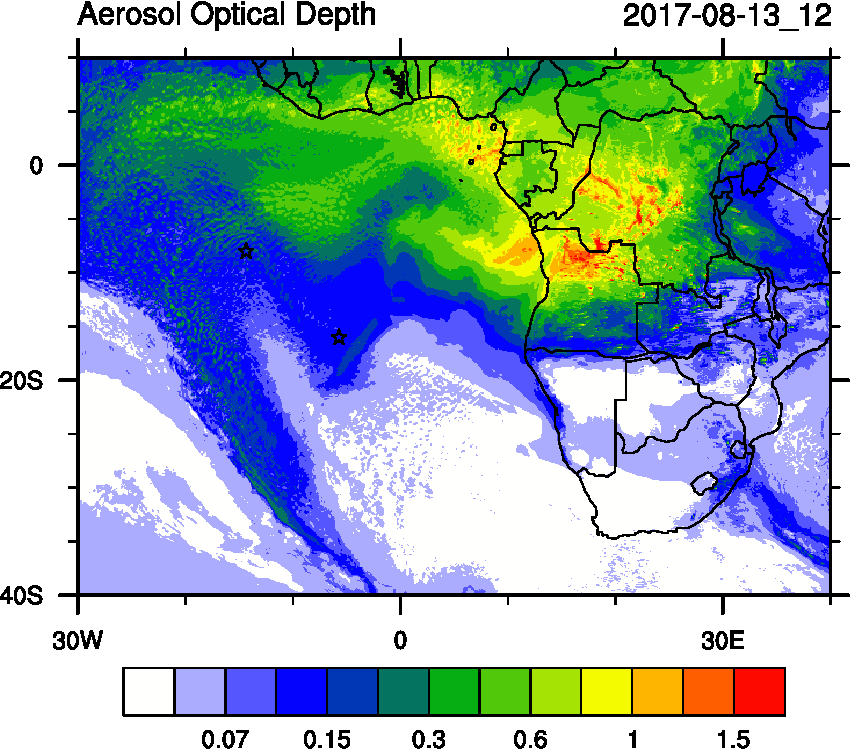 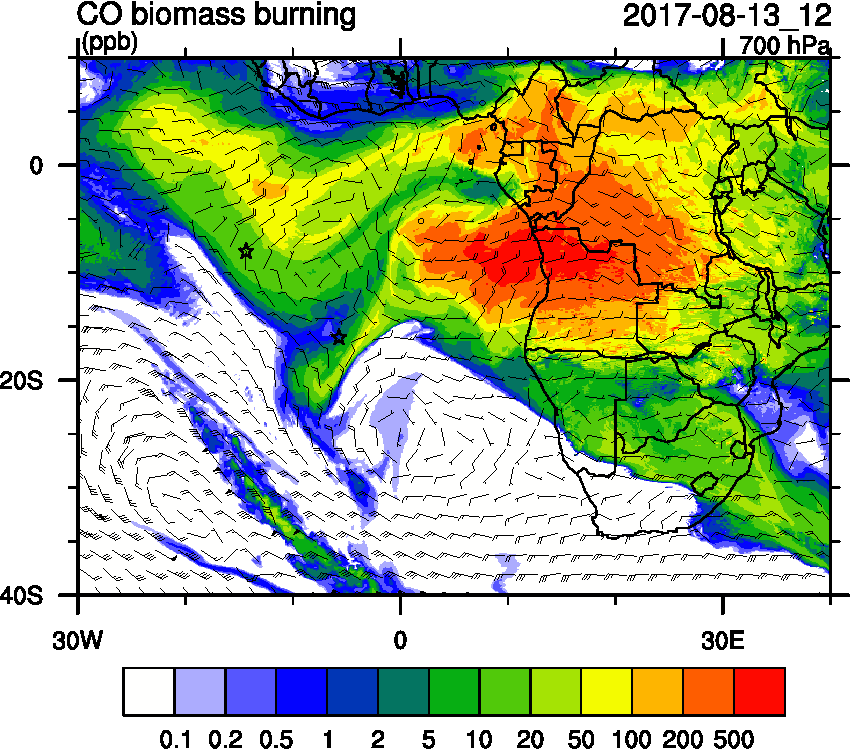 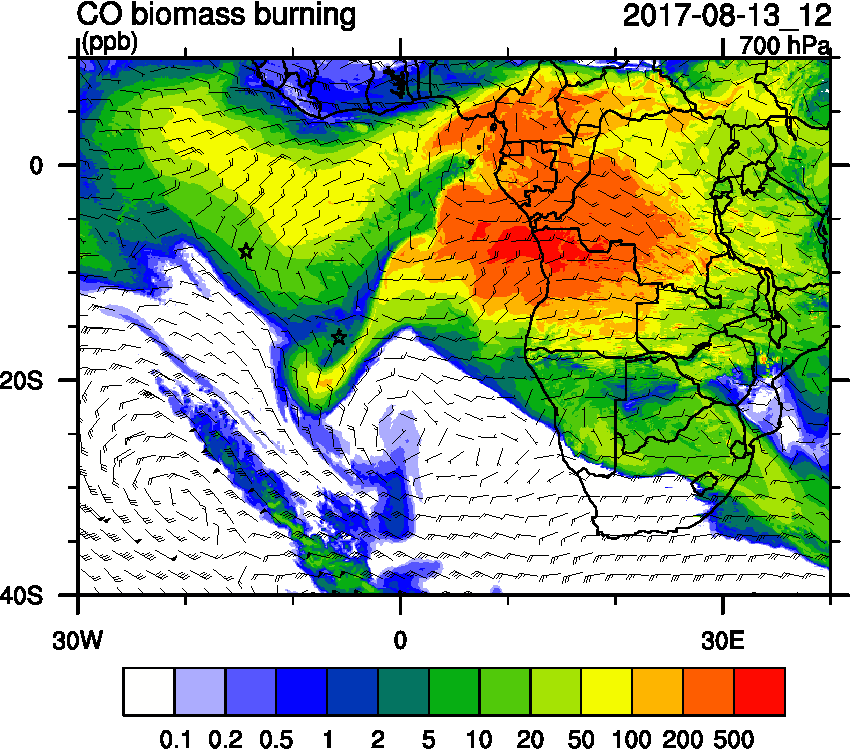 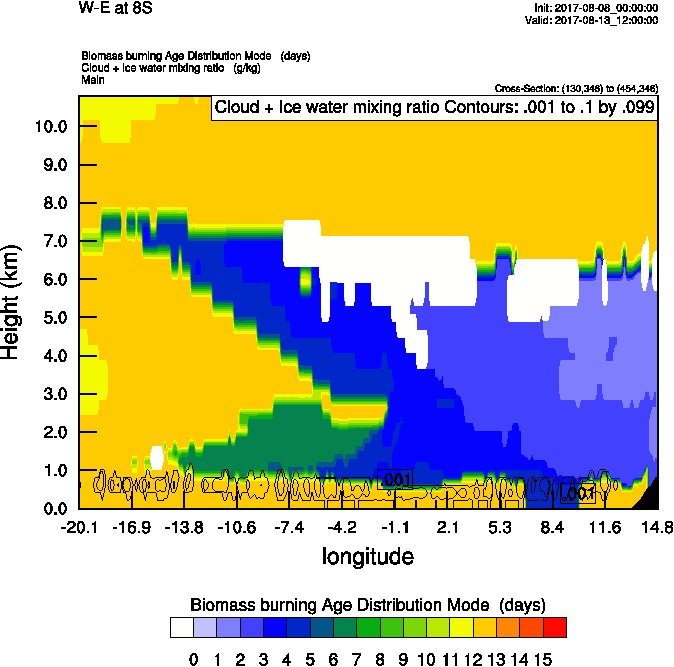 GMAO Global Modeling and Assimilation Office
36
Sunday August 13 (12z) WRF-CAM5
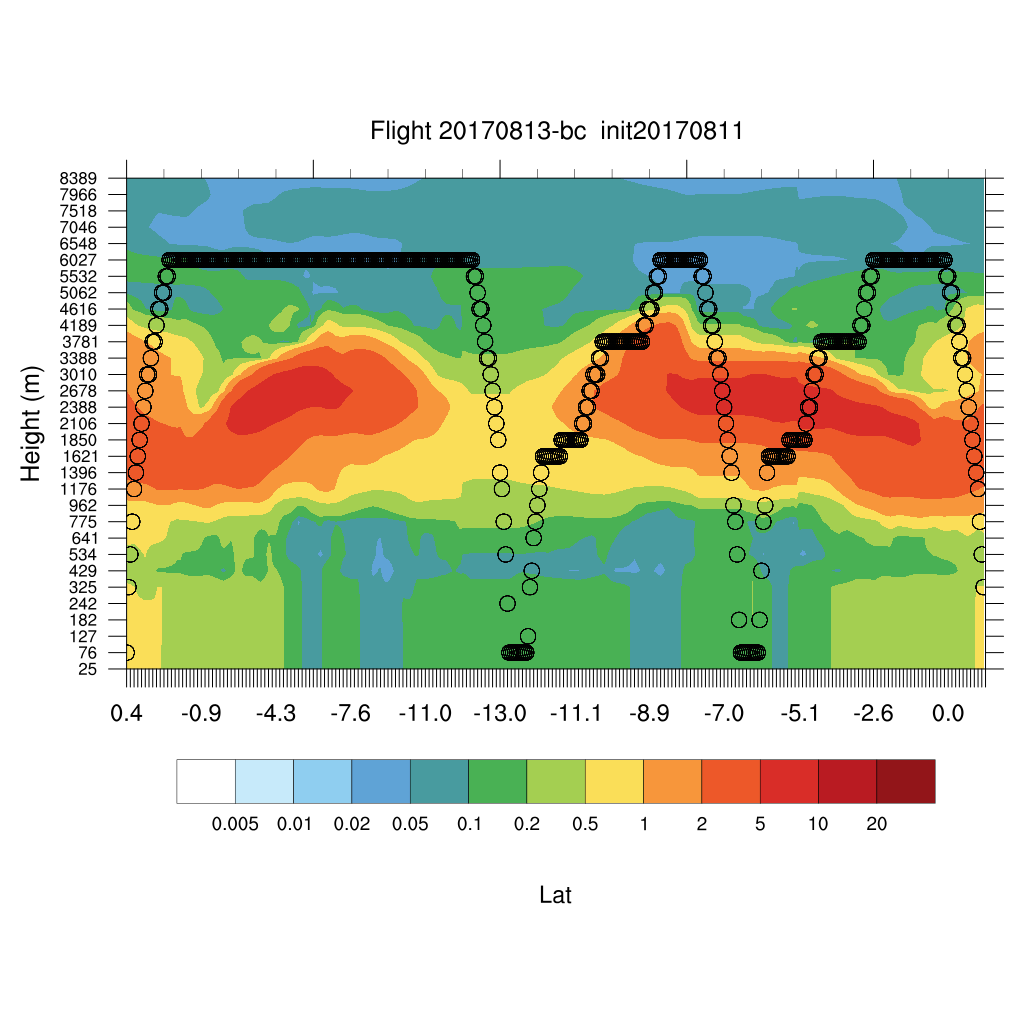 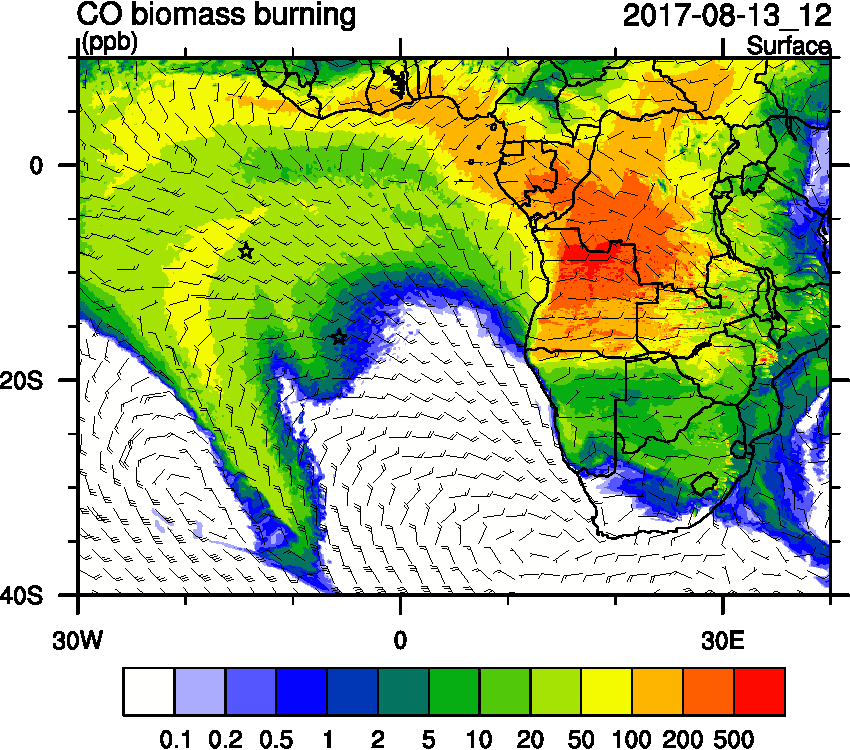 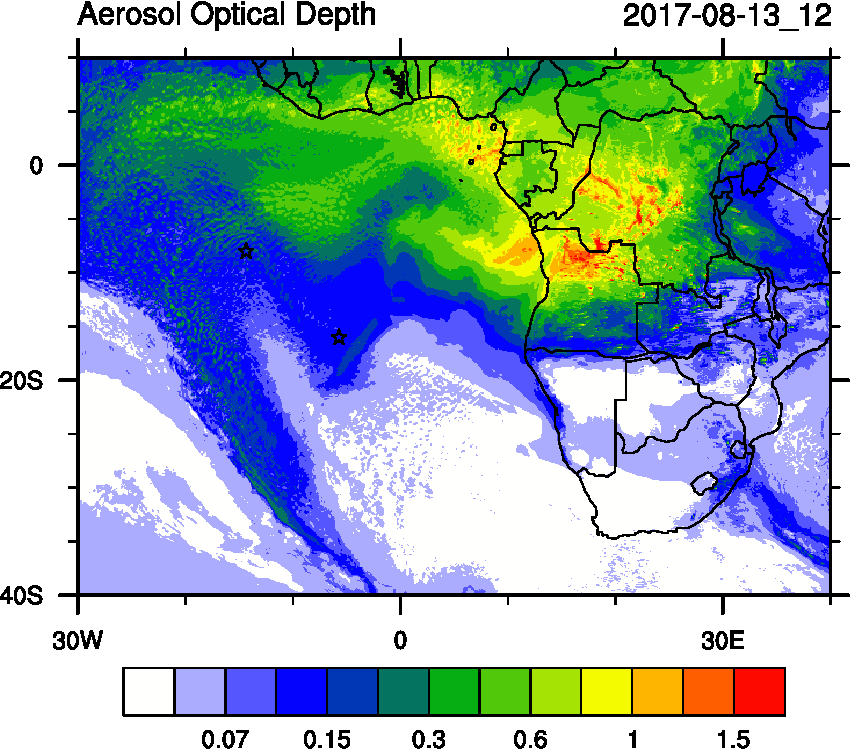 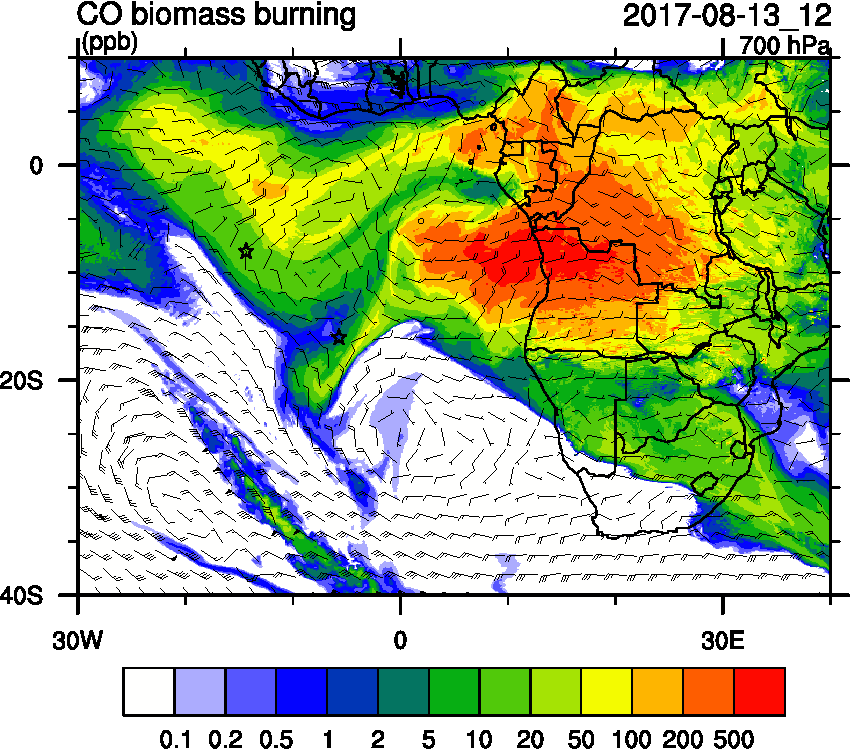 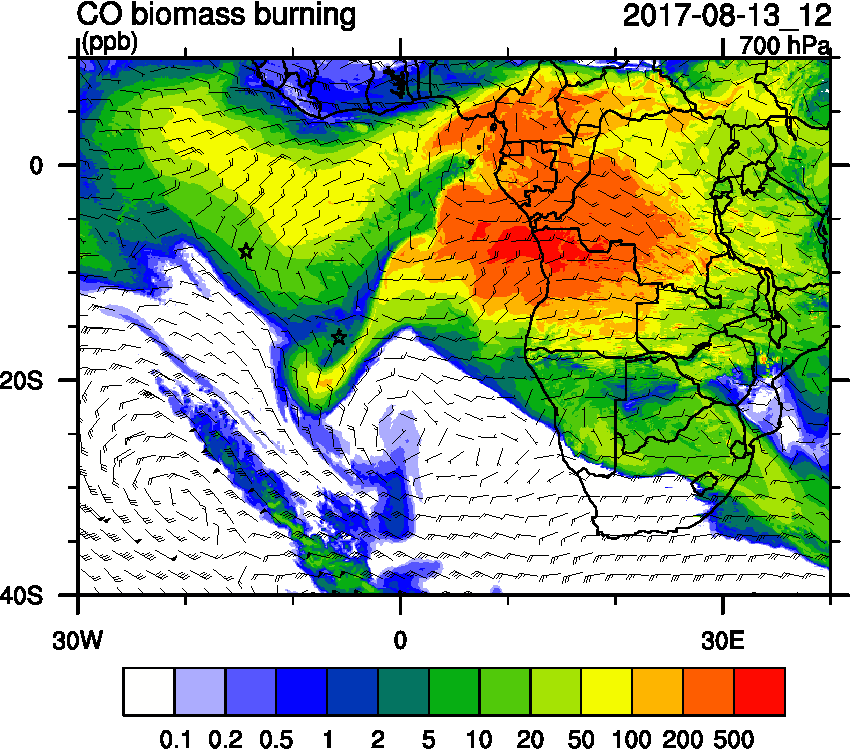 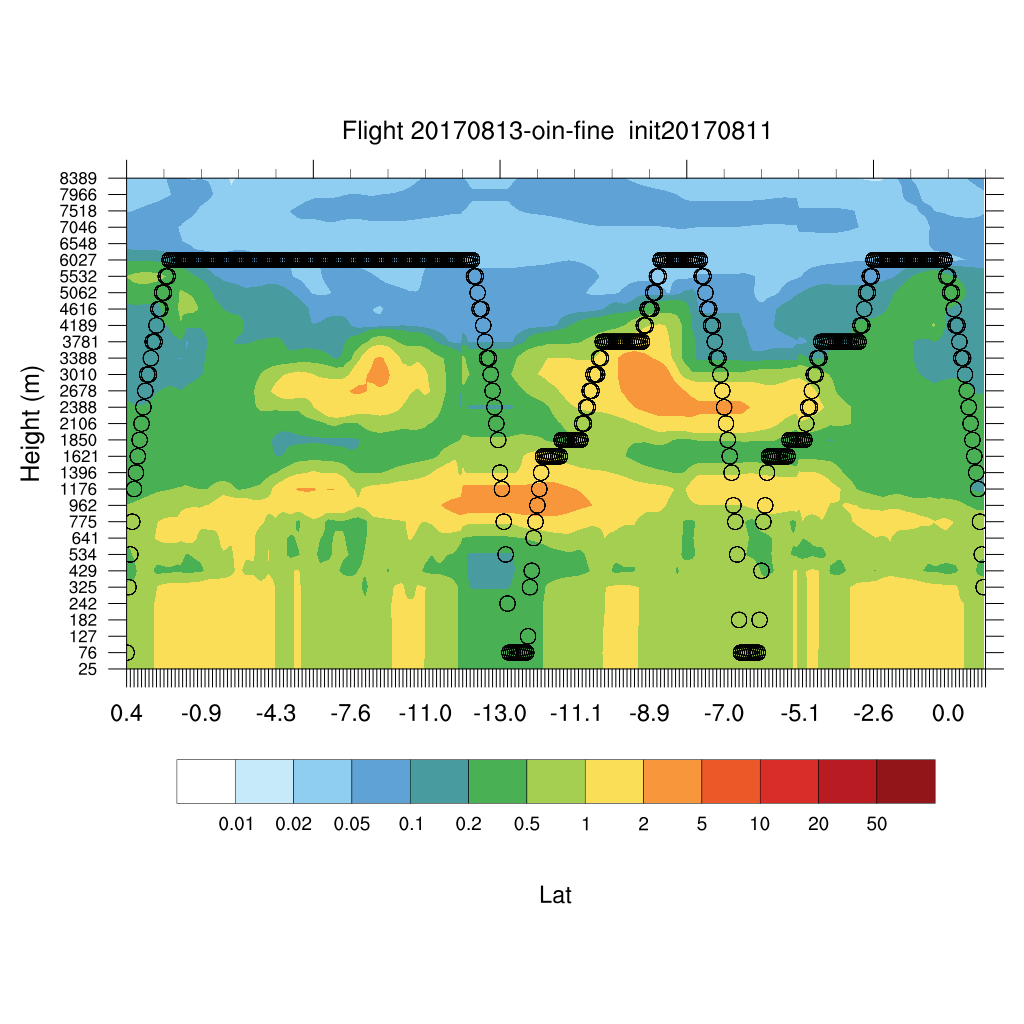 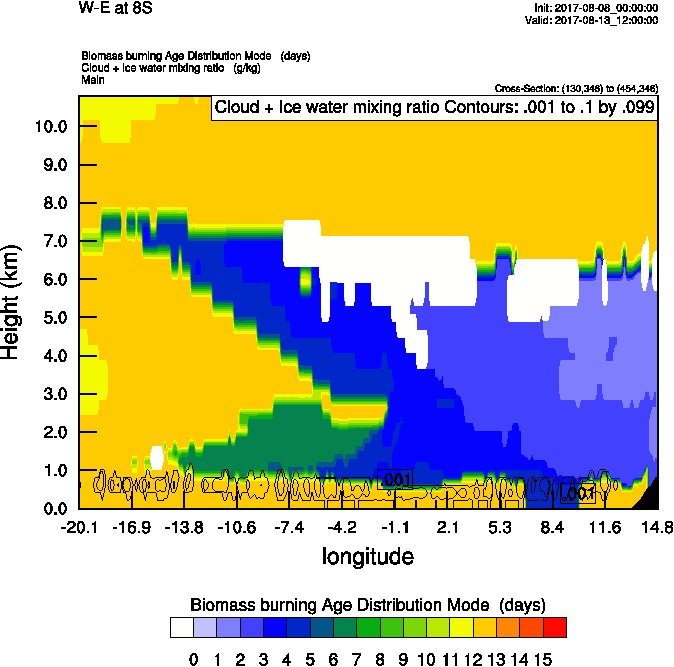 GMAO Global Modeling and Assimilation Office
37
Sunday August 13 (12z) WRF-CAM5
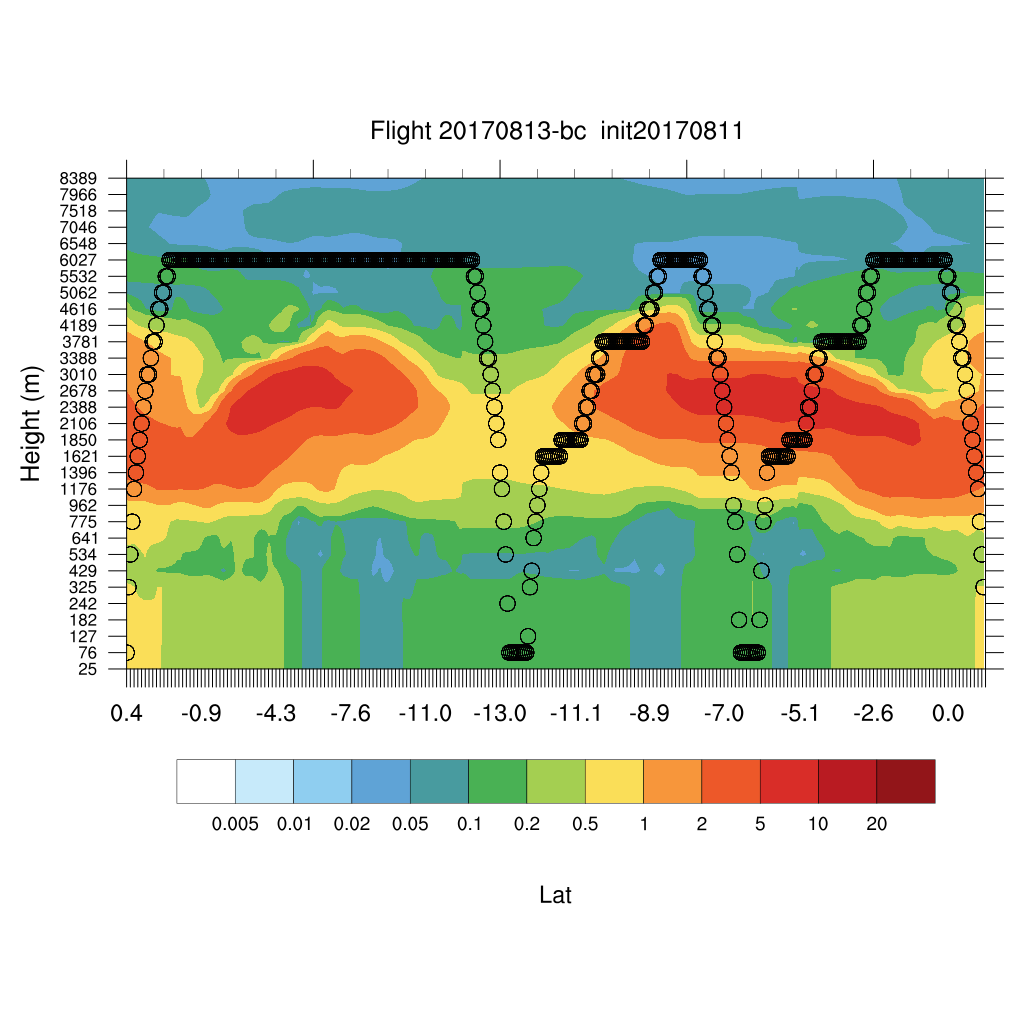 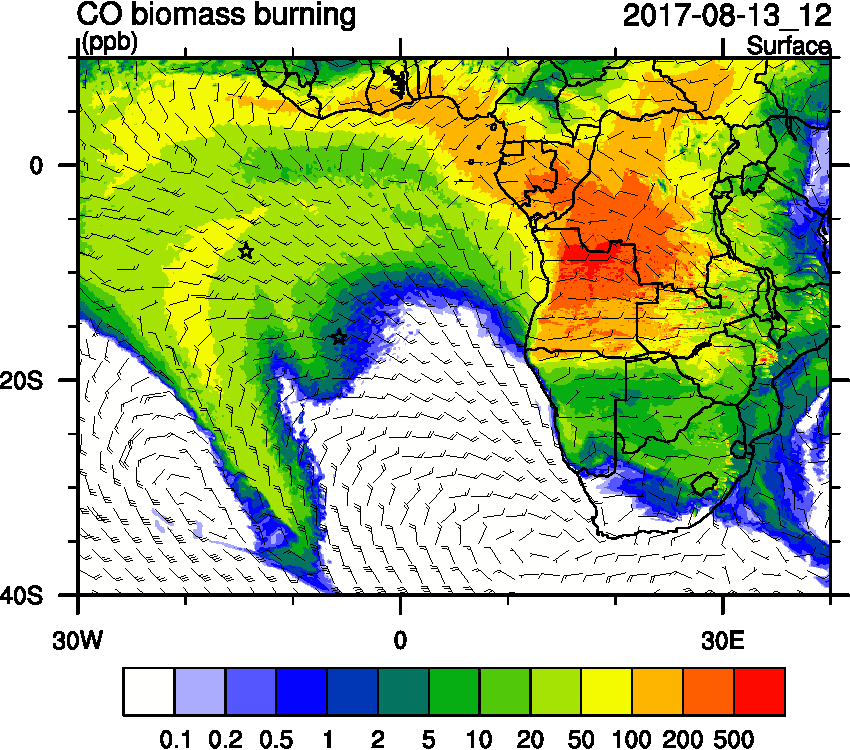 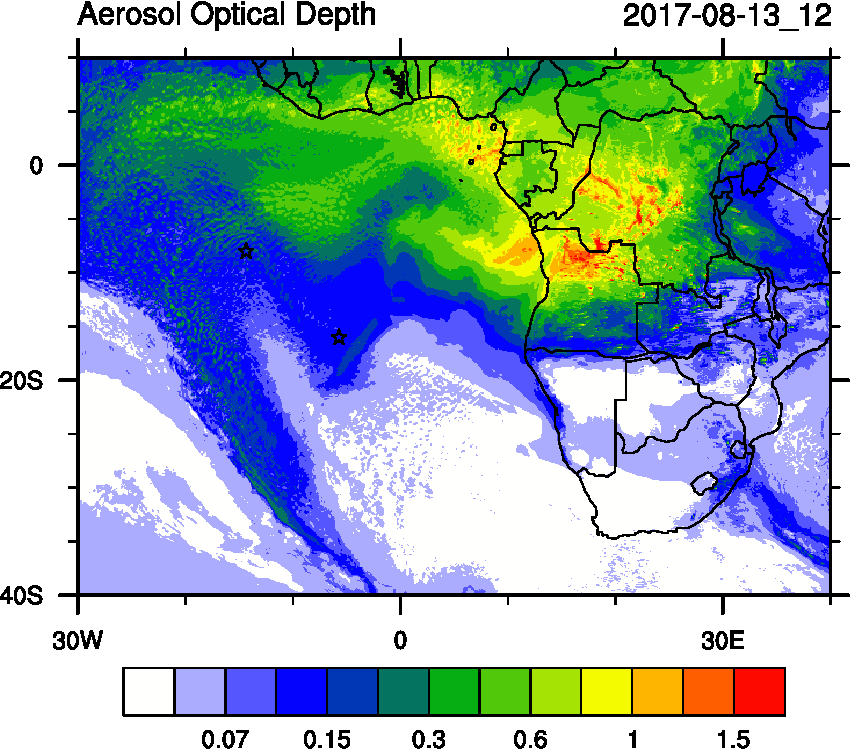 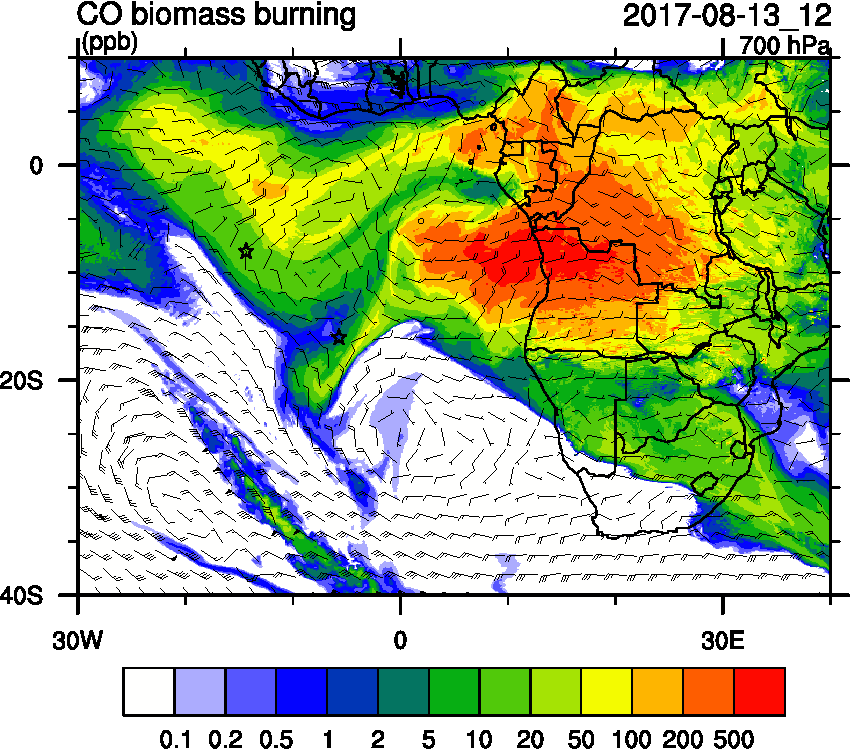 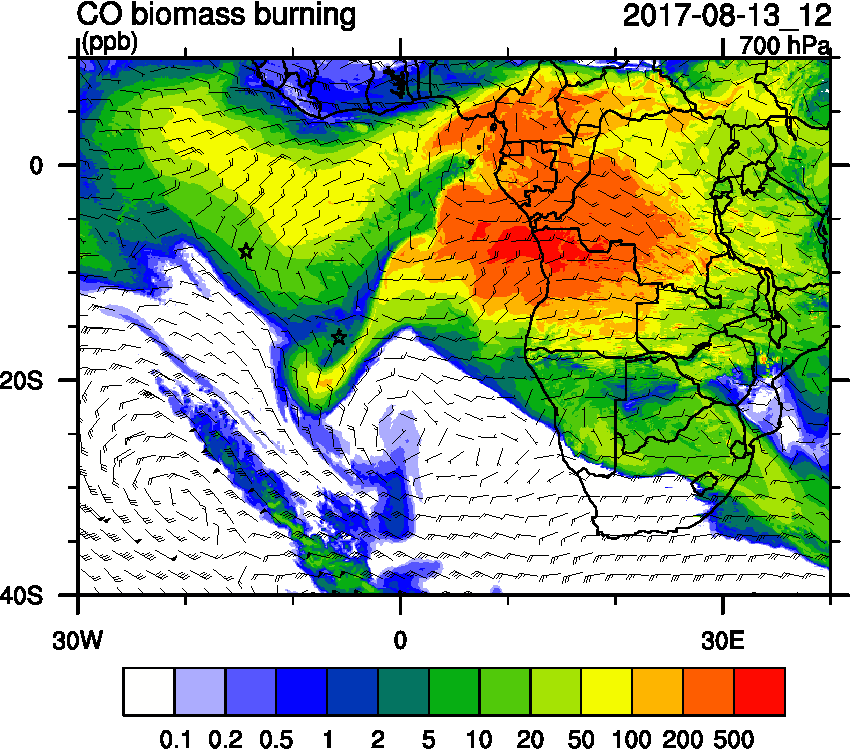 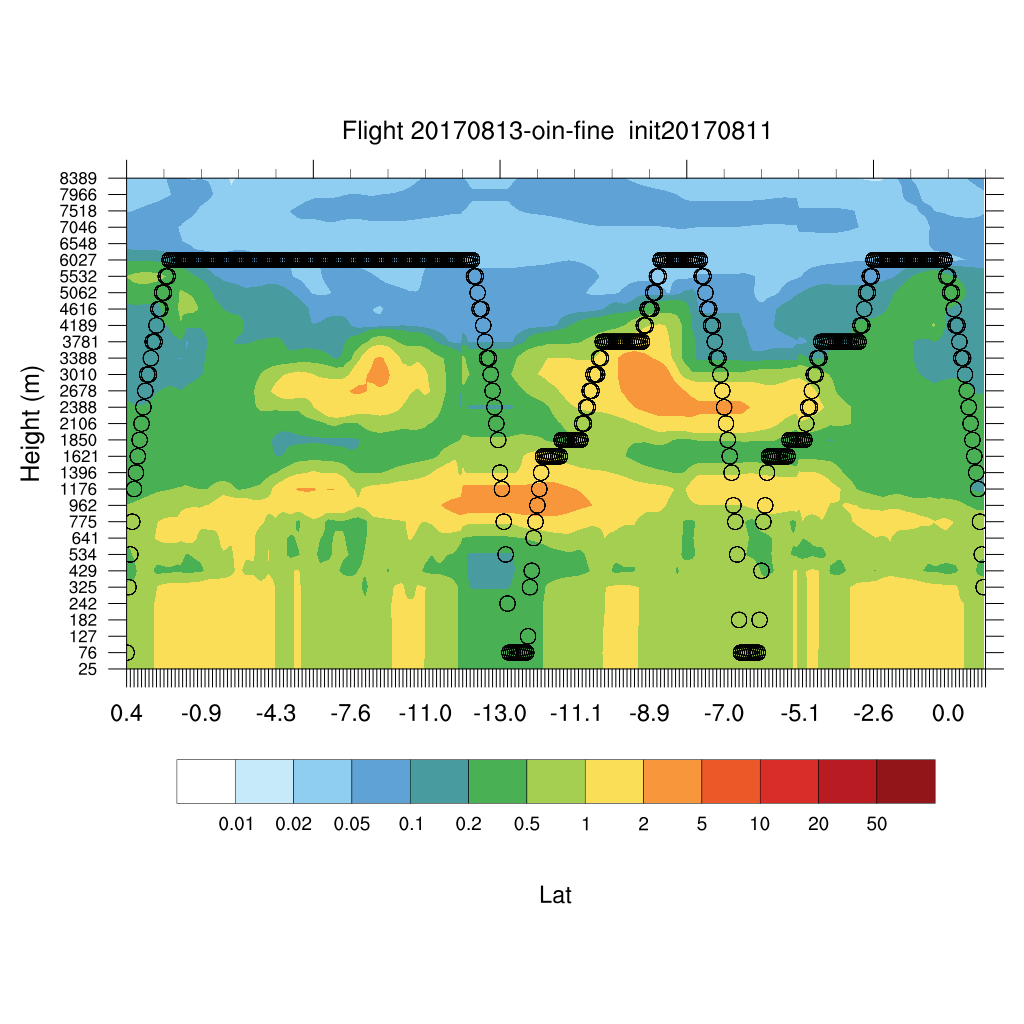 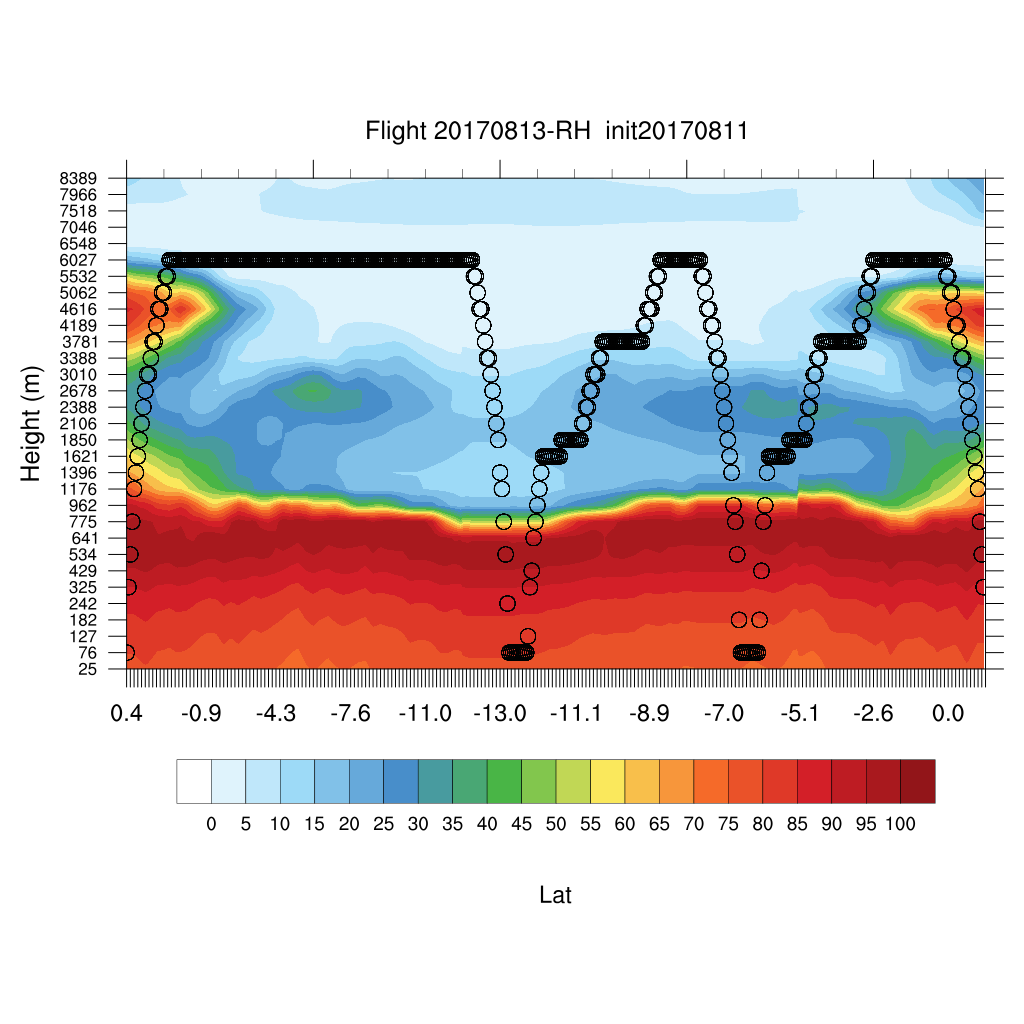 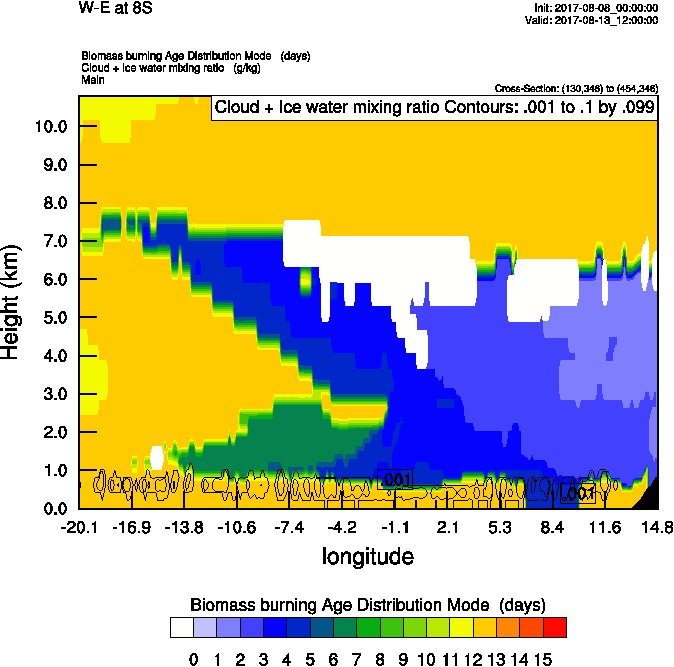 GMAO Global Modeling and Assimilation Office
38
Tuesday August 15
GMAO Global Modeling and Assimilation Office
39
Tuesday August 15 (12z)
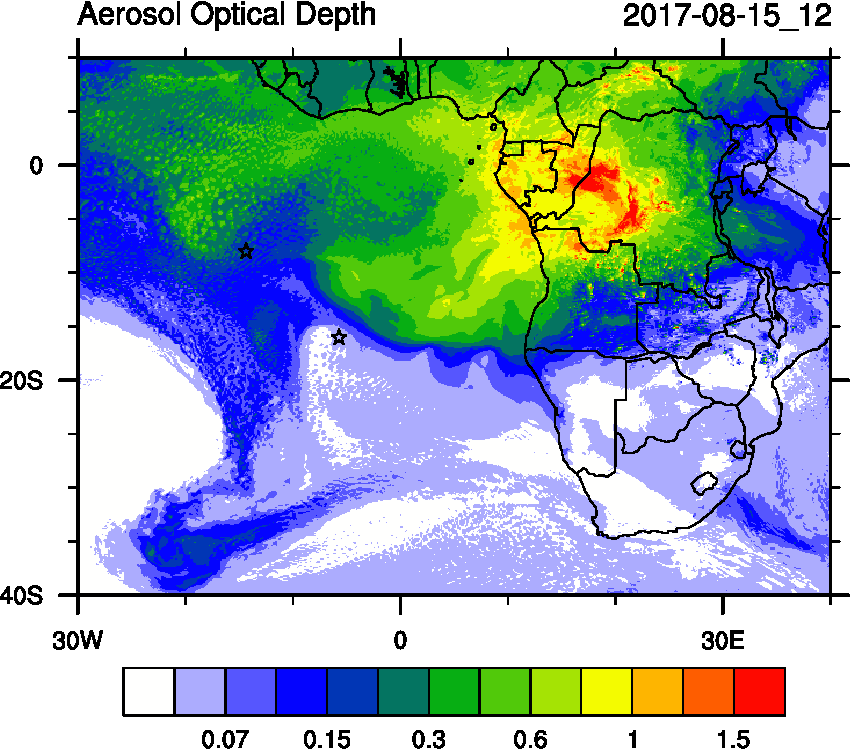 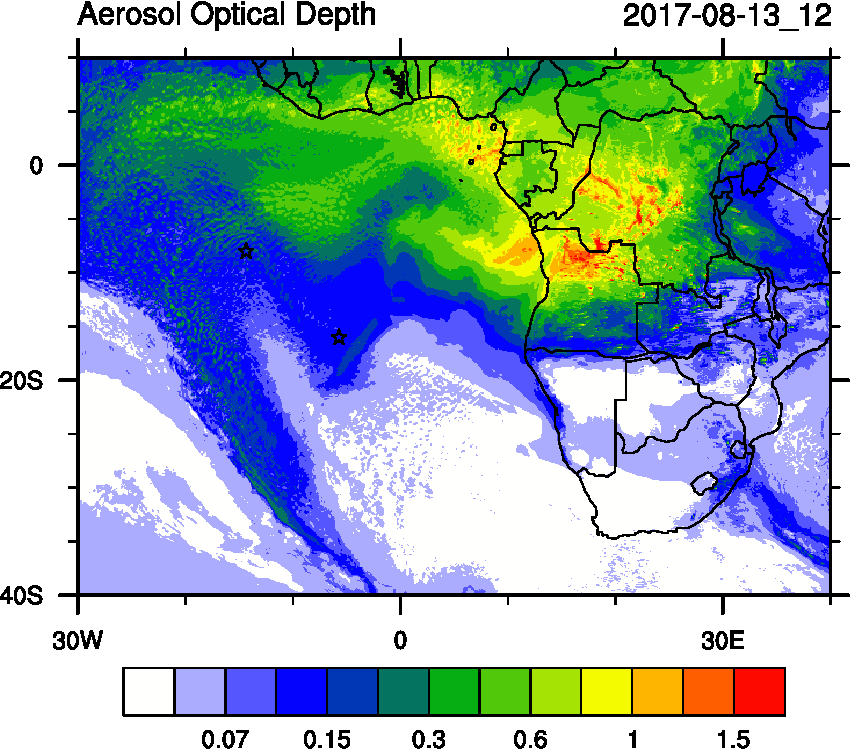 WRF-AAM
GEOS-5
GMAO Global Modeling and Assimilation Office
40
08/15 Tue (96h)850 hPa                               700hPa                            600 hPa
08/11 12Z
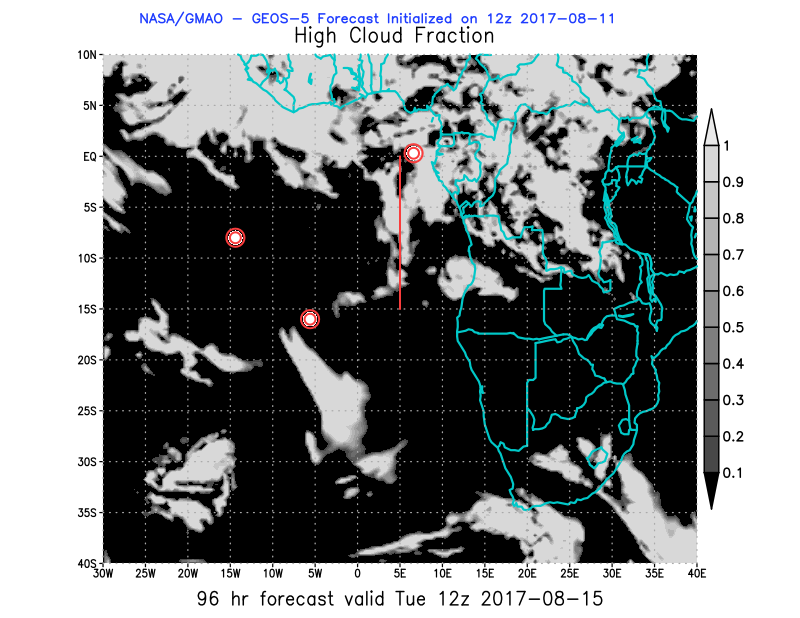 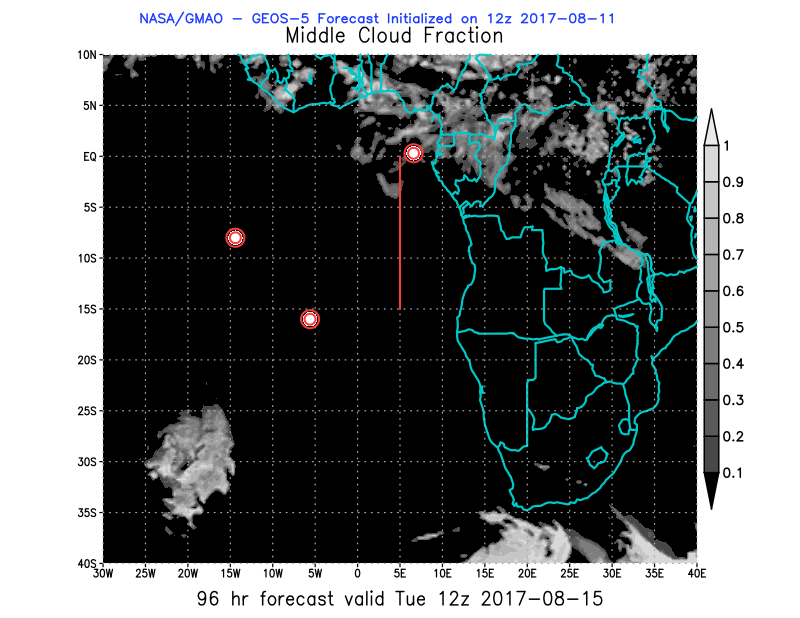 41
GMAO Global Modeling and Assimilation Office
Tuesday August 15 (12z) WRF-AAM
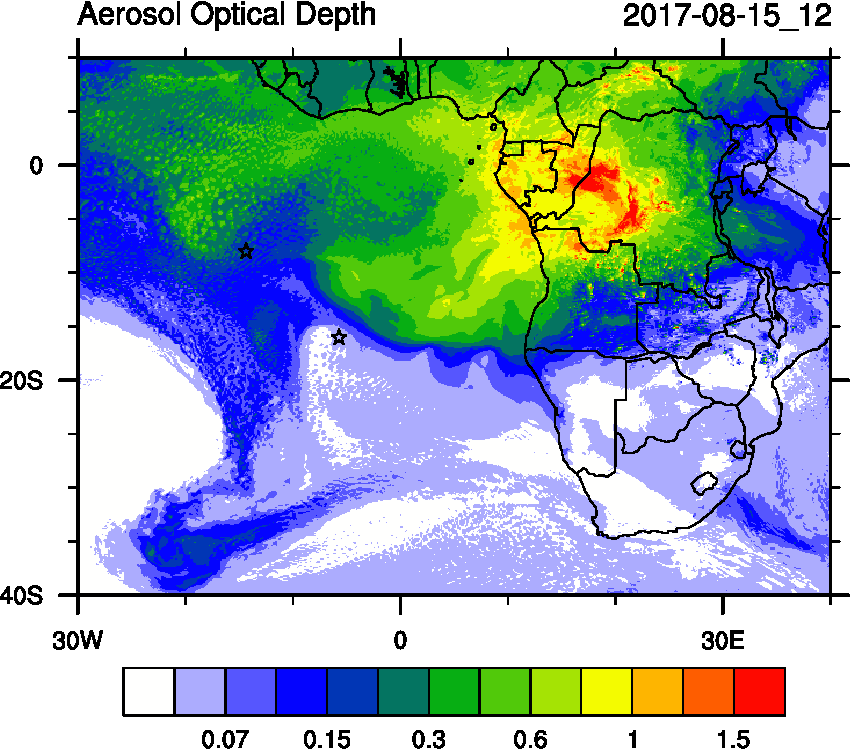 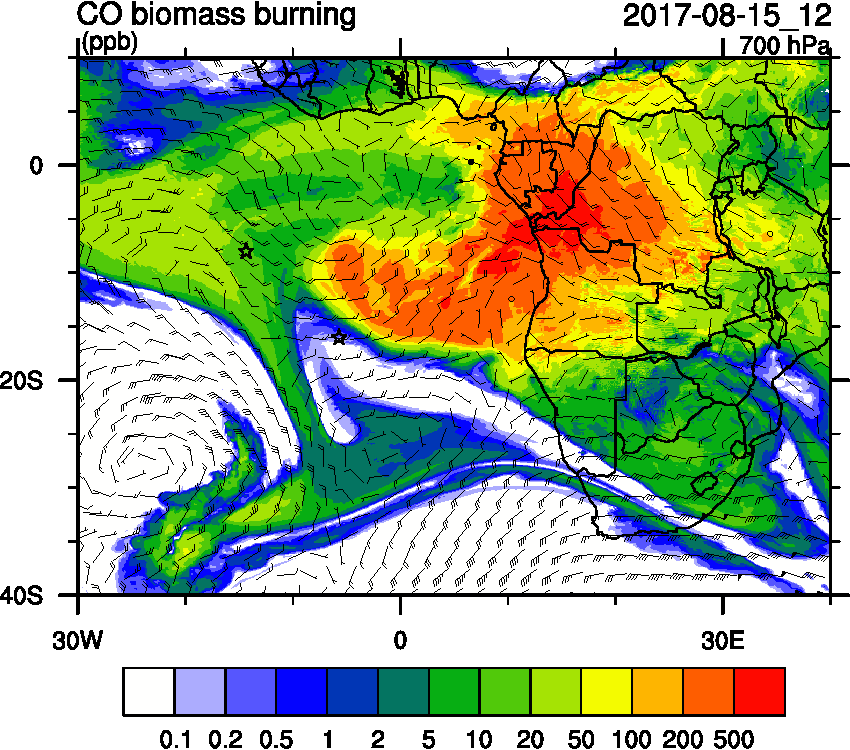 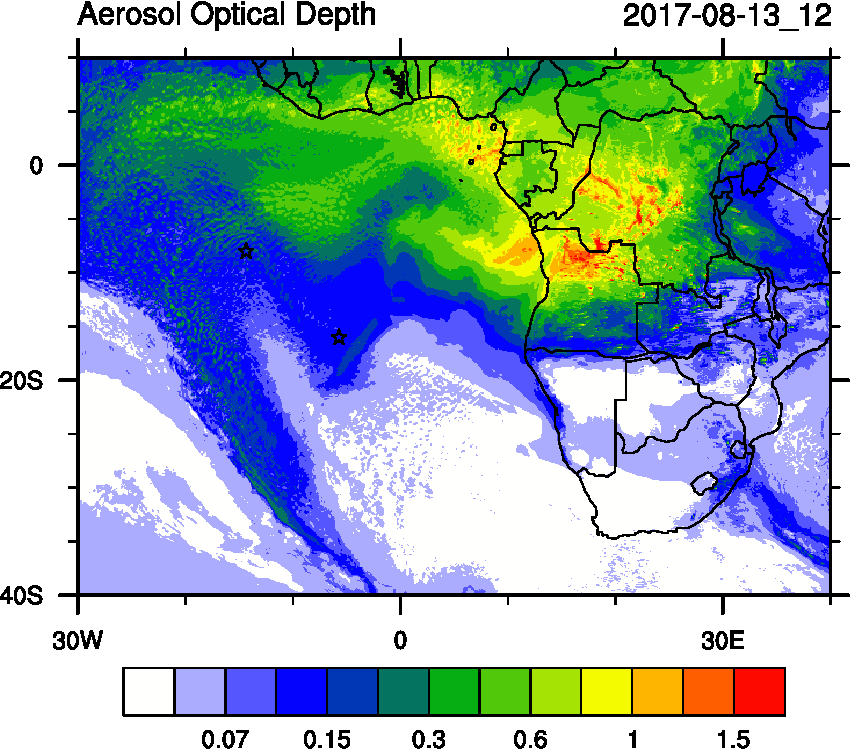 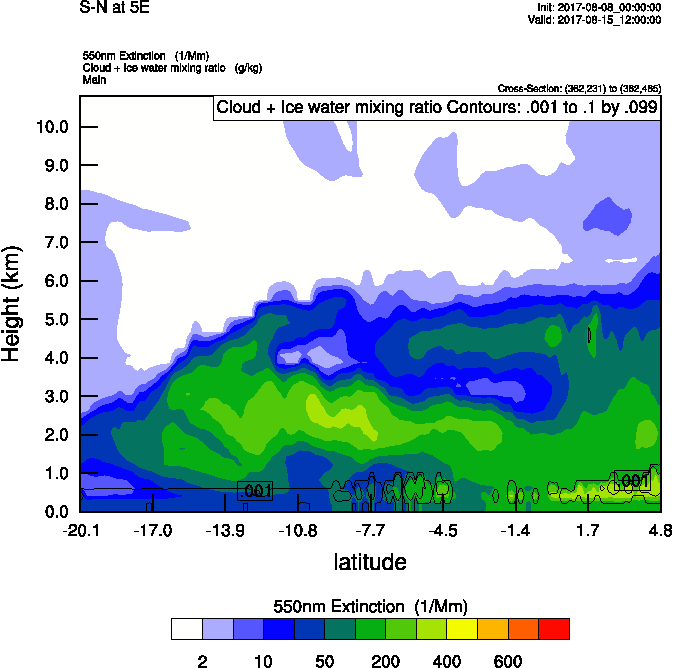 GMAO Global Modeling and Assimilation Office
42
Saturday August 12 (12z) WRF-AAM
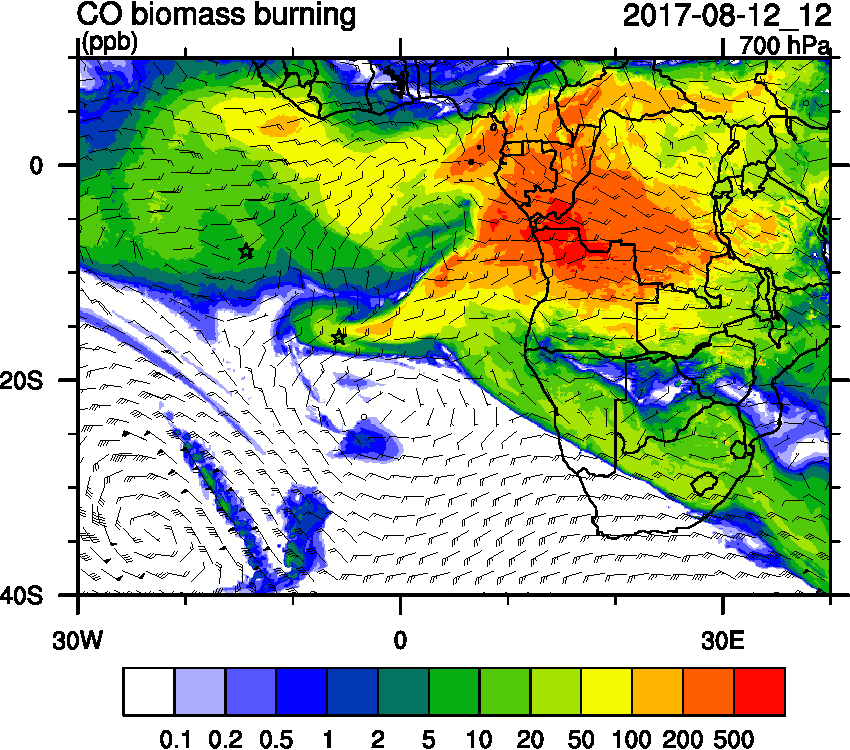 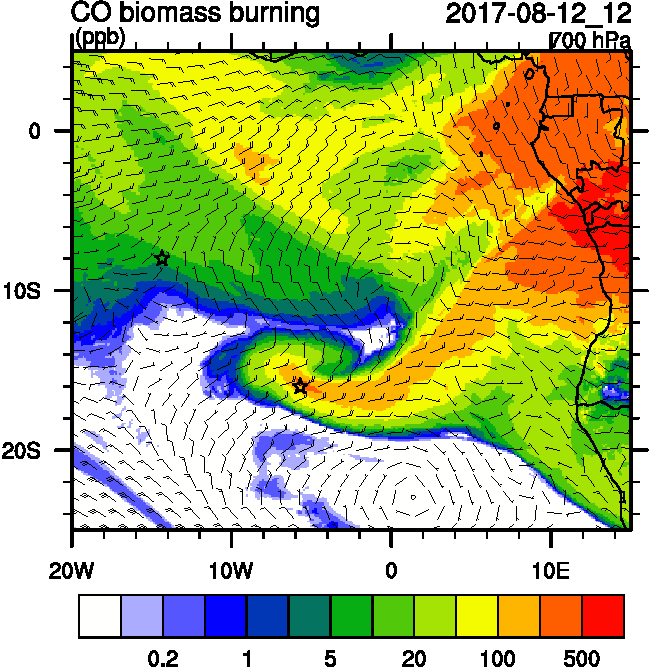 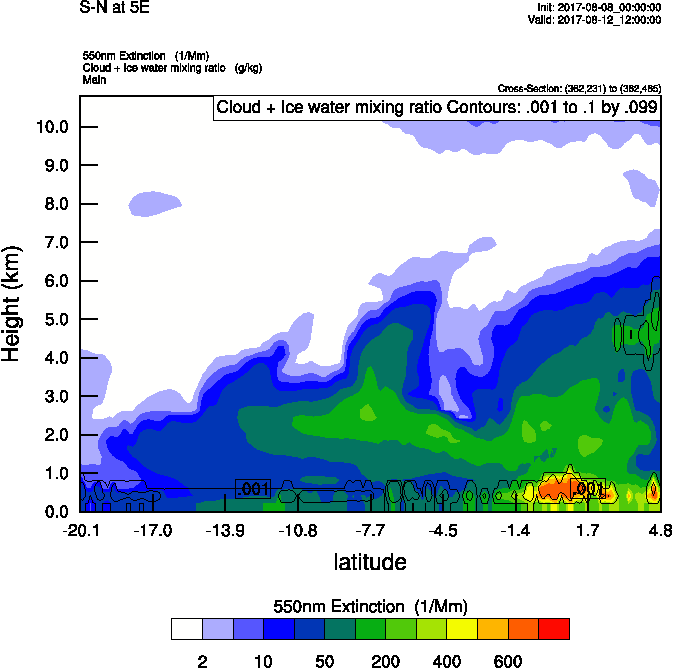 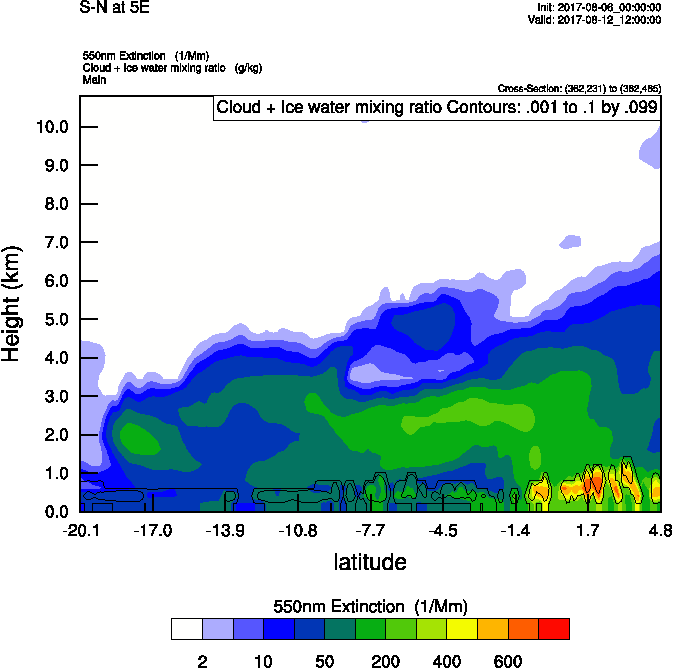 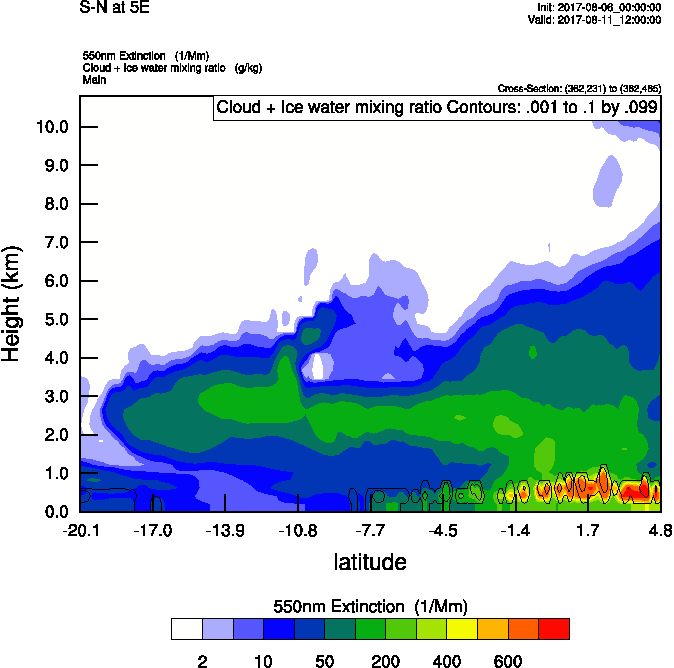 GMAO Global Modeling and Assimilation Office
43
Sunday August 13 (12z) WRF-AAM
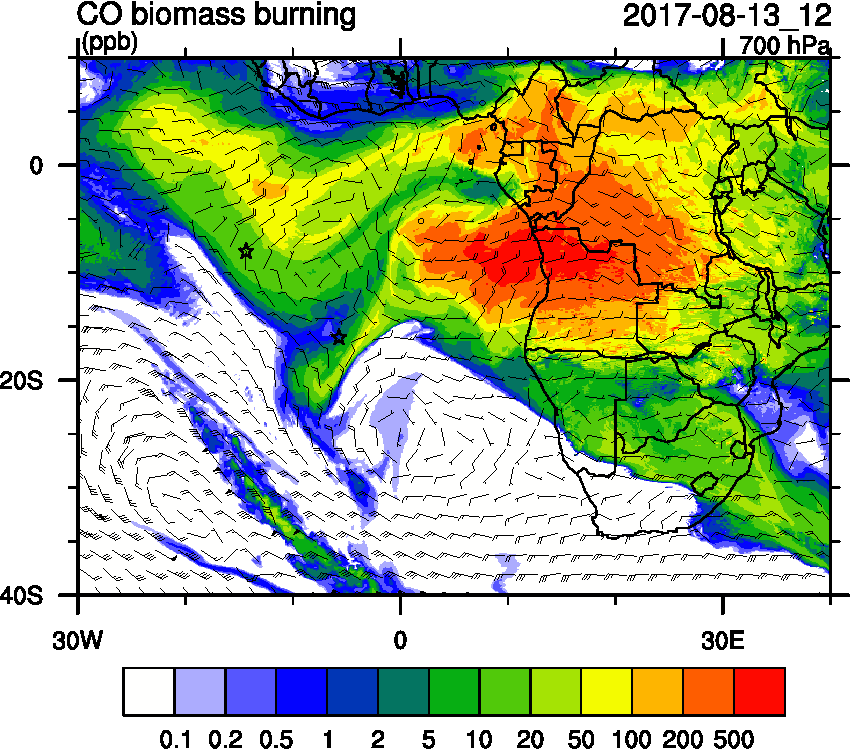 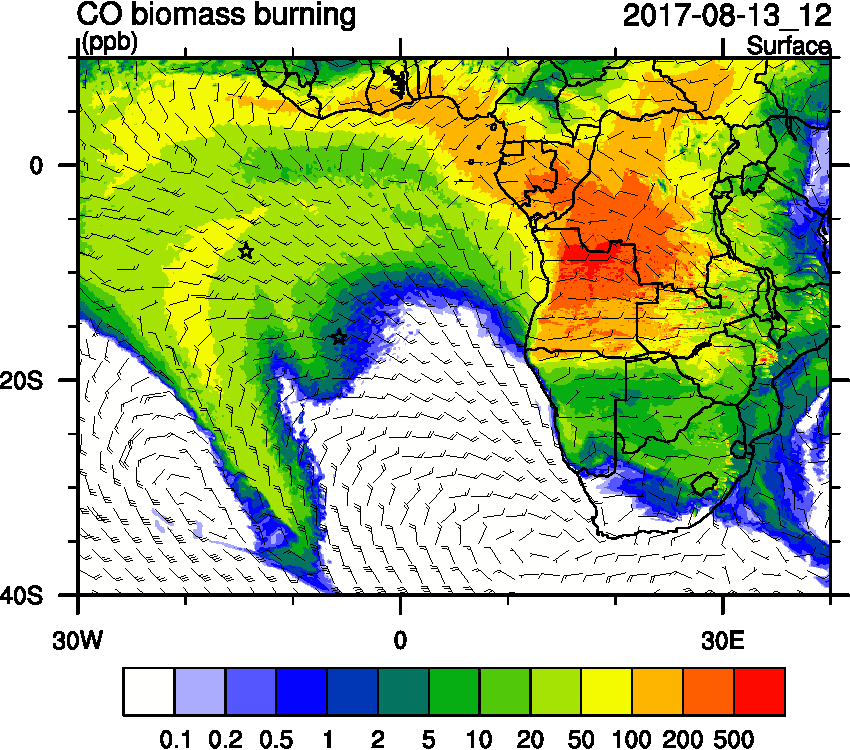 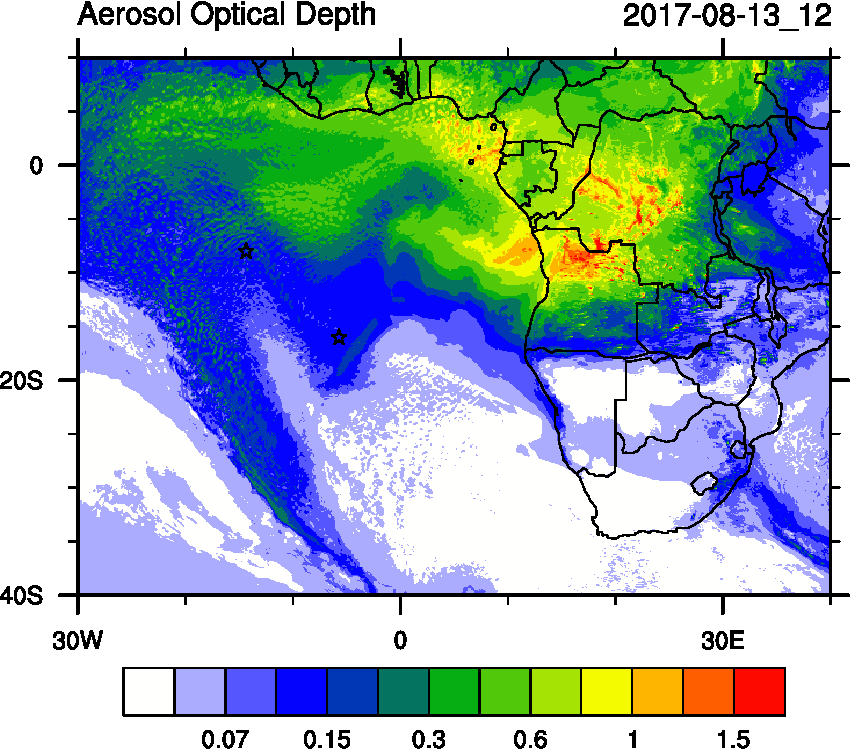 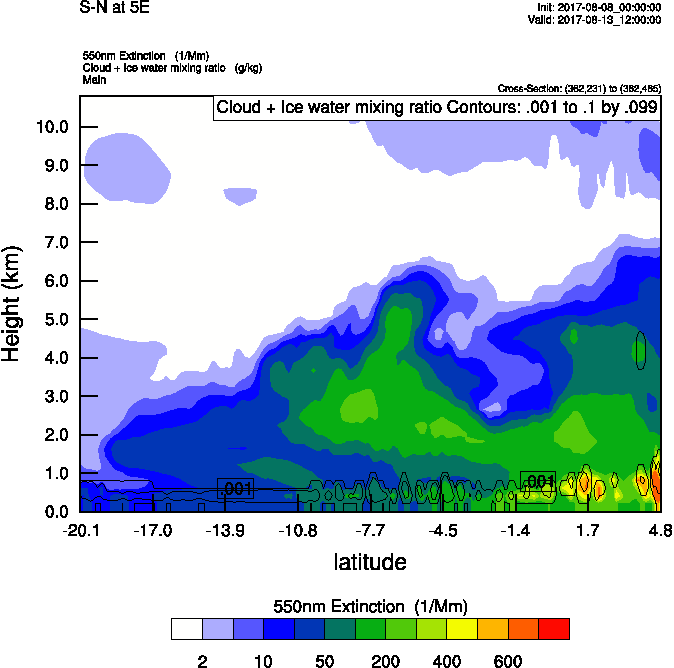 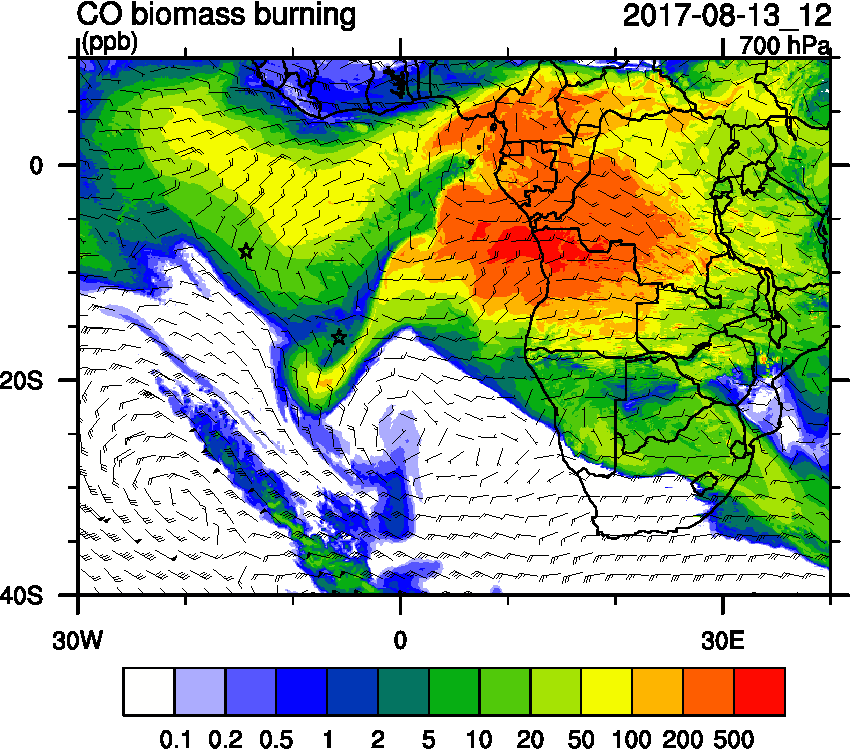 GMAO Global Modeling and Assimilation Office
44
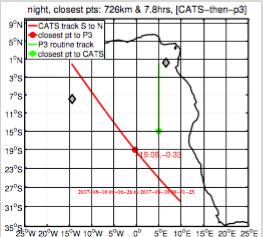 August 10
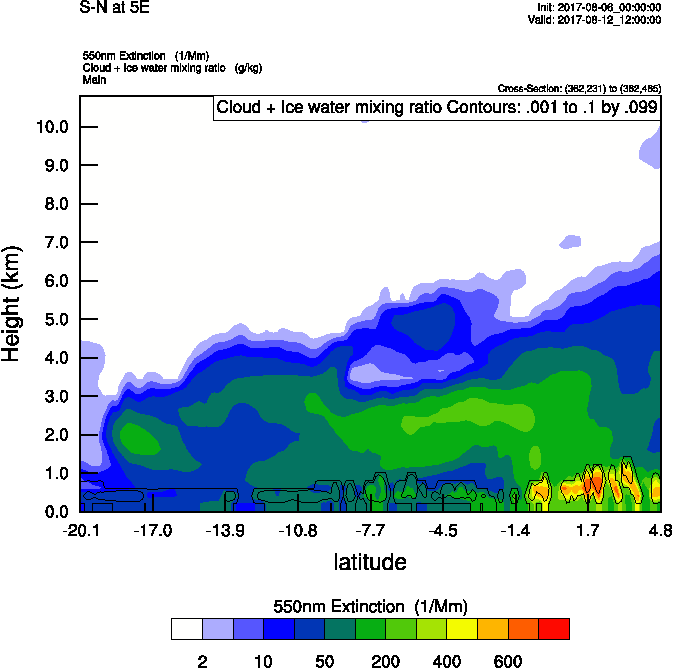 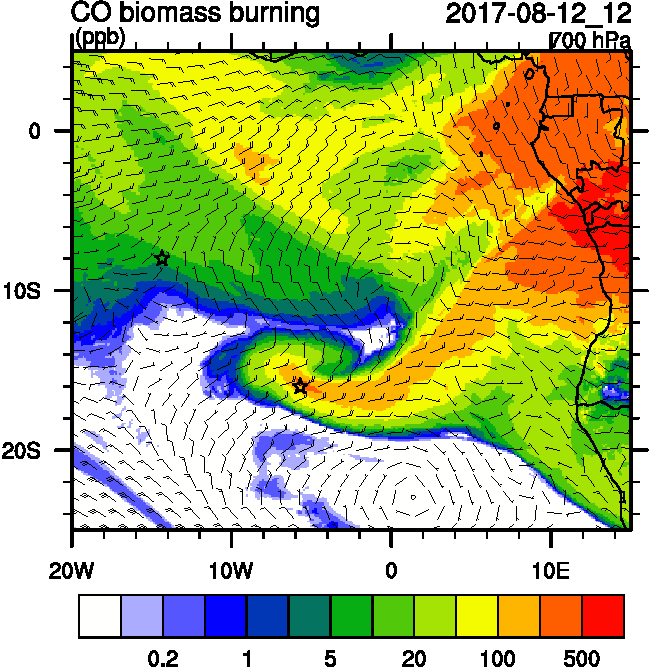 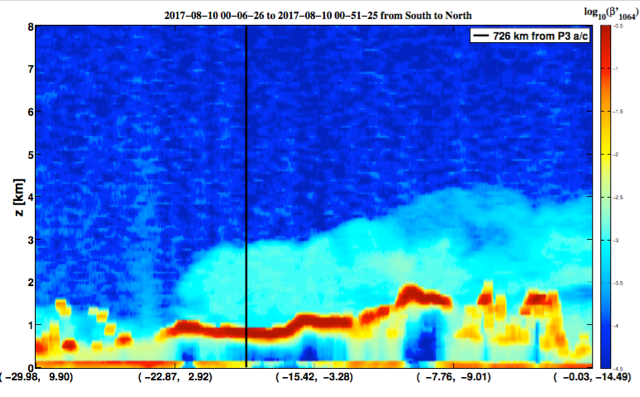 Meloe,  CATS curtain on August 10 is indeed nice,
GMAO Global Modeling and Assimilation Office
45
BC AOD 08/11-16
GMAO Global Modeling and Assimilation Office
46
Sat-Wed August 12-16  GEOS-5
Ascension                São Tomé e Príncipe               Sta Helena
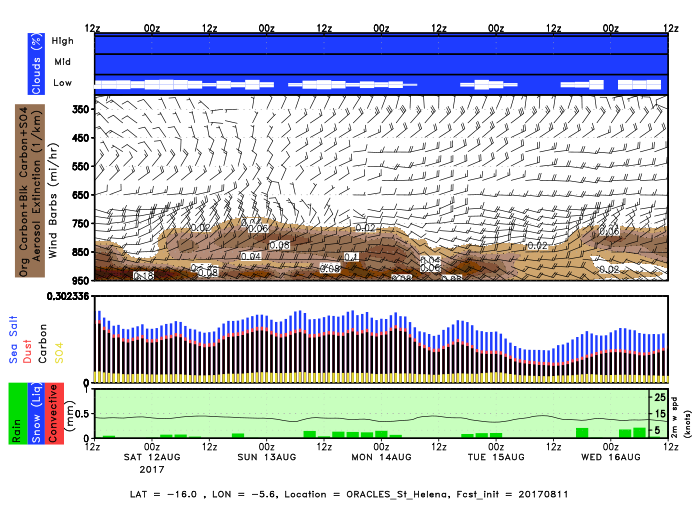 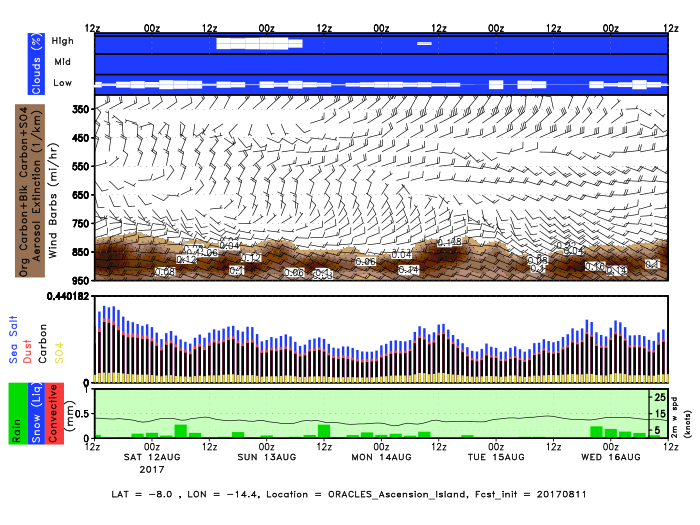 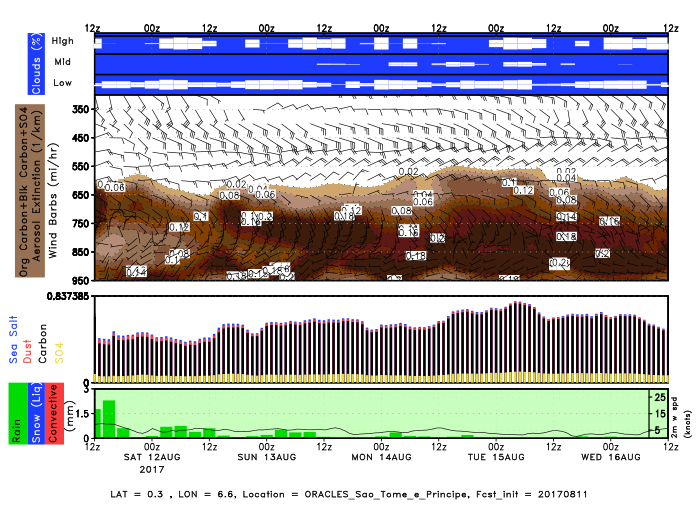 47
GMAO Global Modeling and Assimilation Office